1
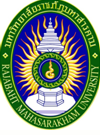 ศึกษาการแปรรูปเซลลูโลสจากธูปฤาษีในดินเค็ม
เพื่อผลิตภัณฑ์เส้นใยอาหาร
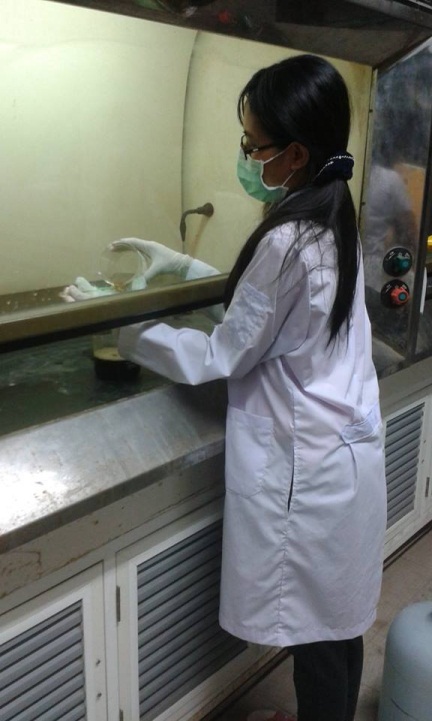 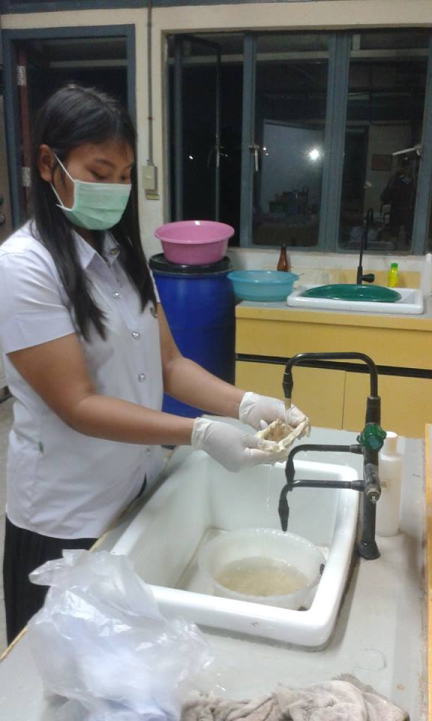 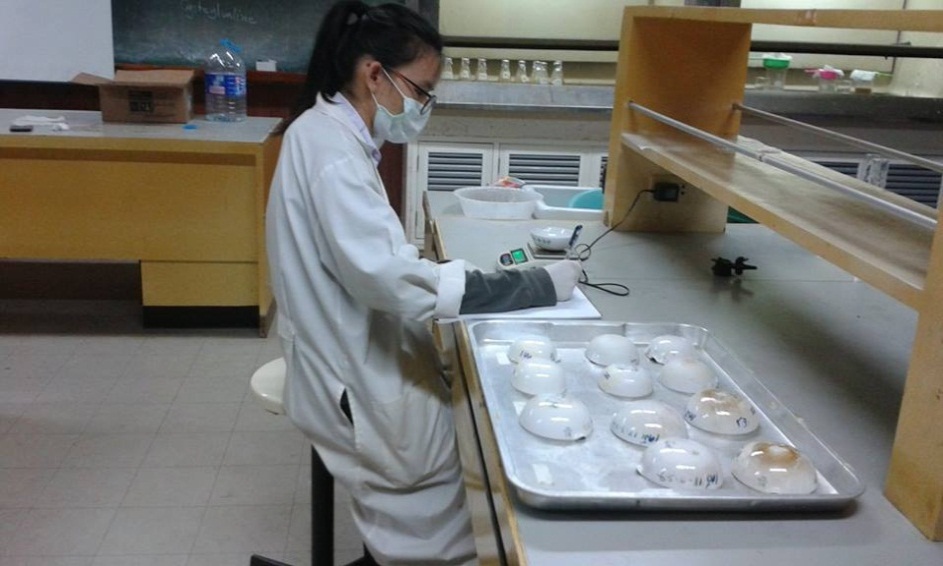 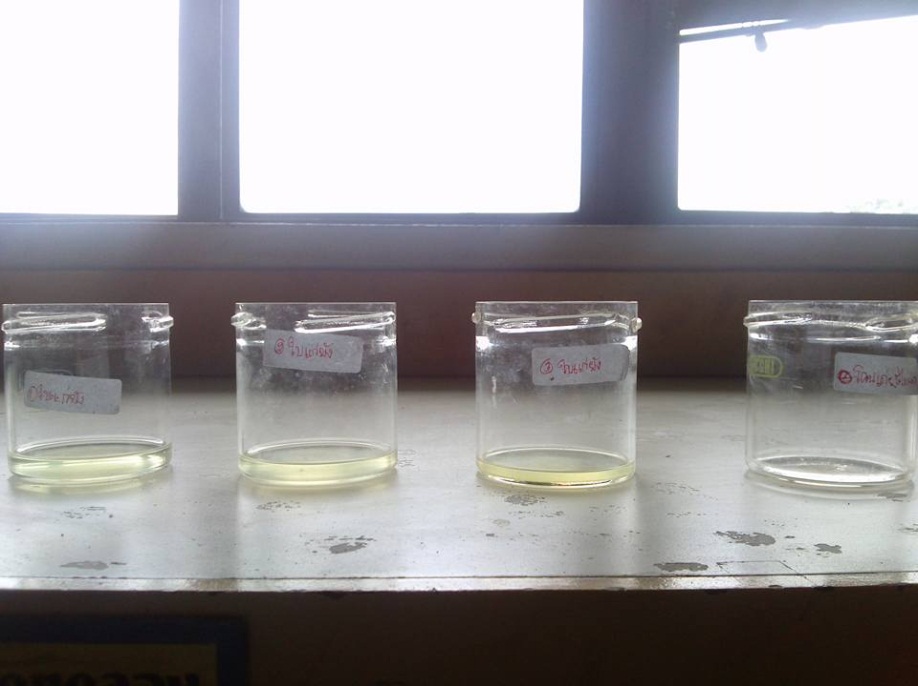 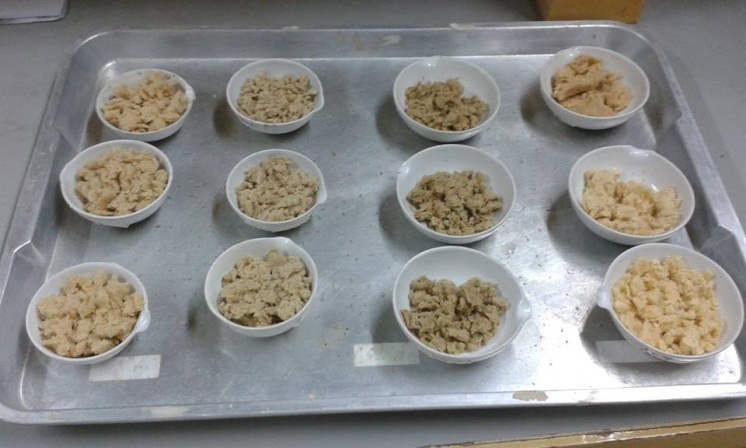 อาจารย์ที่ปรึกษางานวิจัยดร.พัชราภรณ์ พิมพ์จันทร์
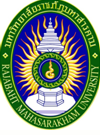 มหาวิทยาลัยราชภัฏมหาสารคาม
Rajabhat Mahasarakham University
คณะผู้จัดทำวิจัย
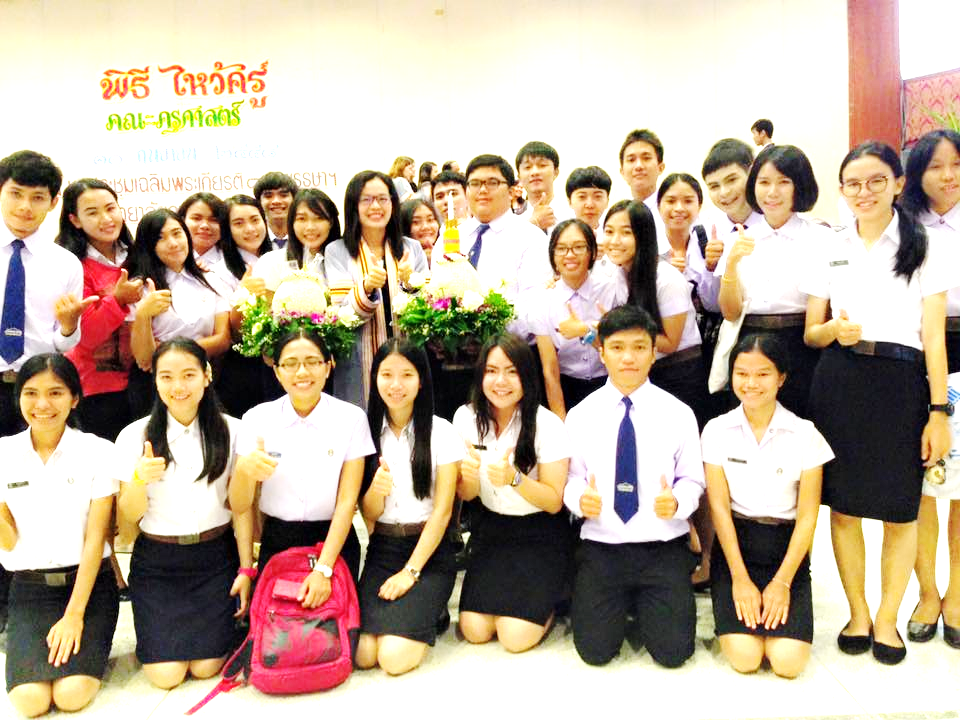 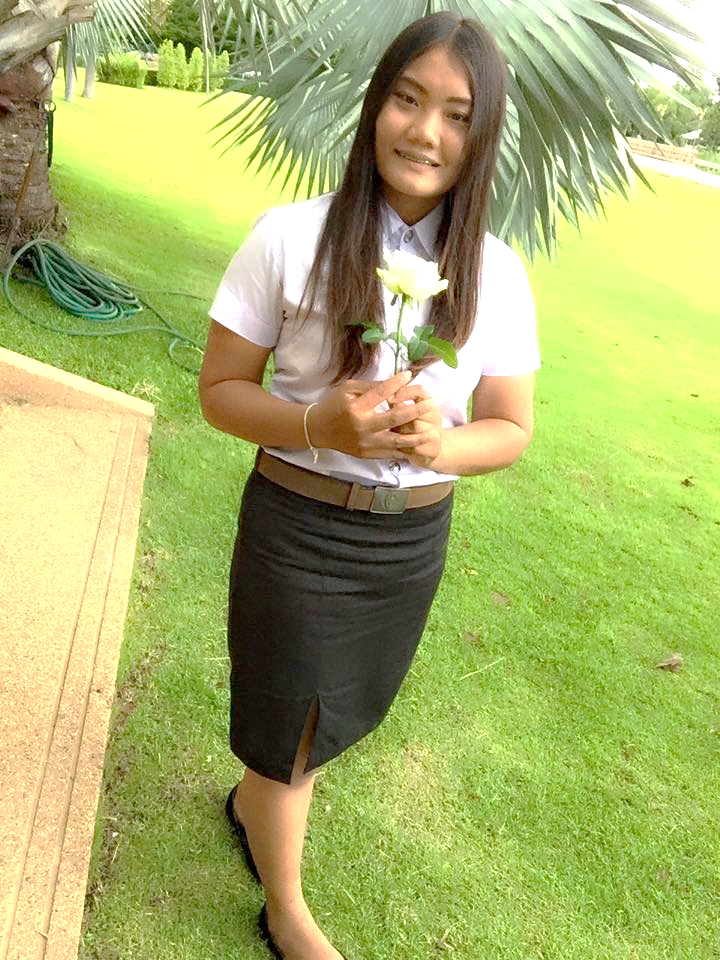 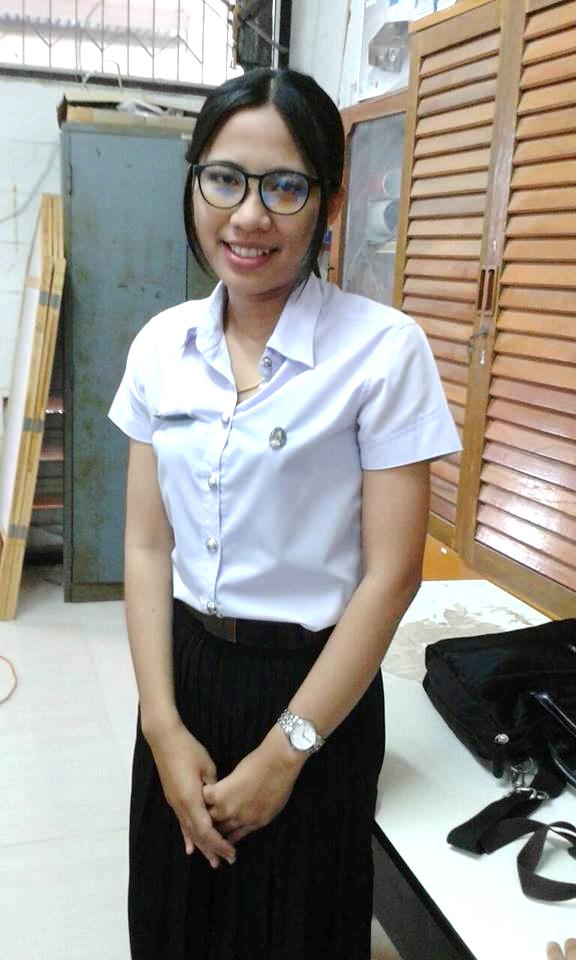 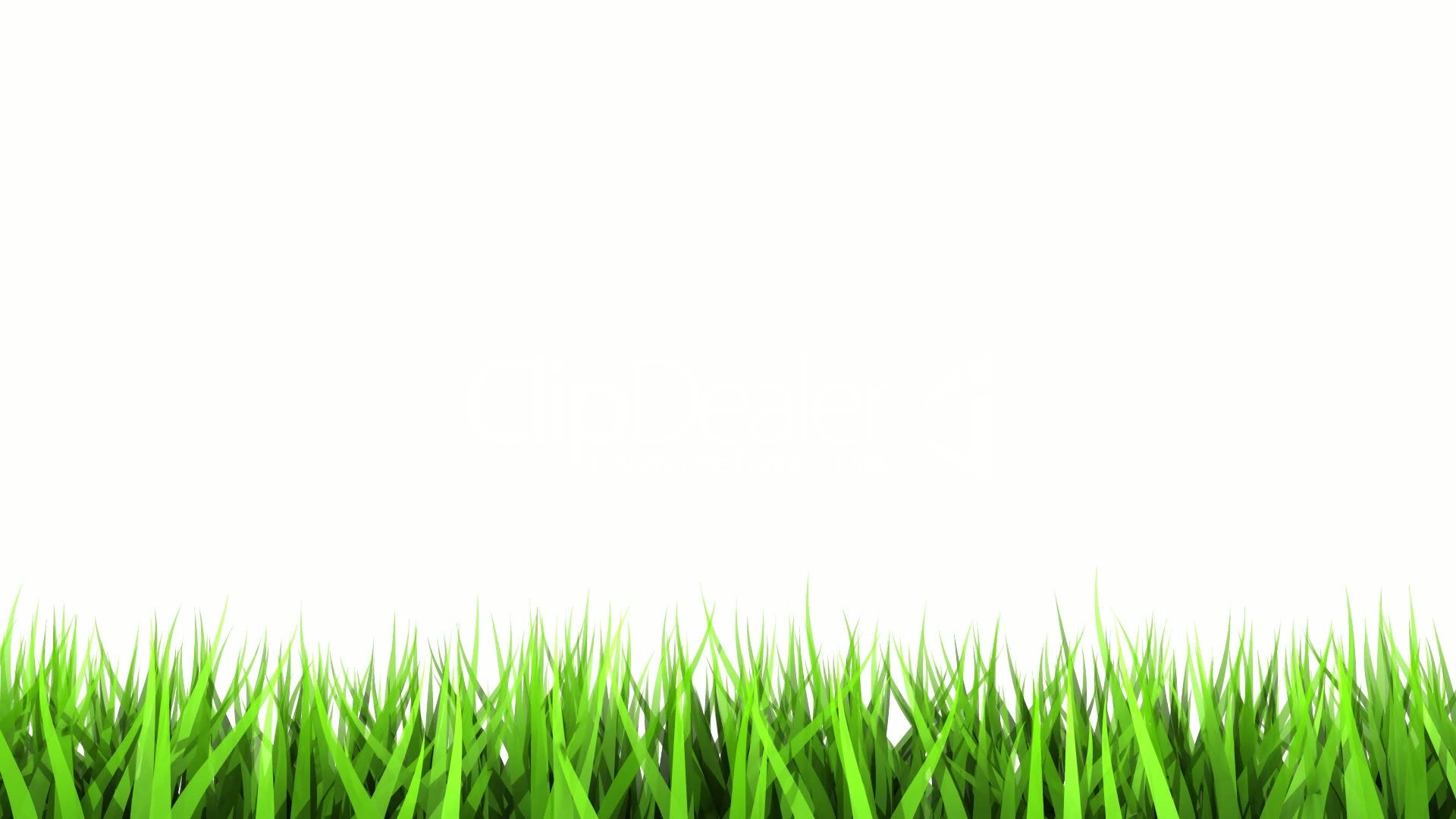 นางสาวแสงระวี บิดร
นางสาวสิริกานต์  ดวงดี
นางสาวสุรีย์รัตน์  อู๋สูงเนิน
2
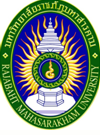 บทที่ 1 บทนำ
ที่มาและความสำคัญ
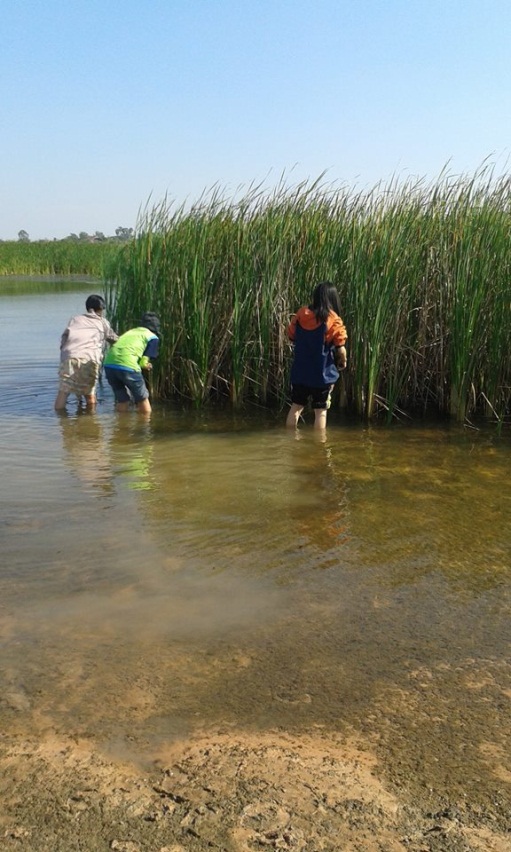 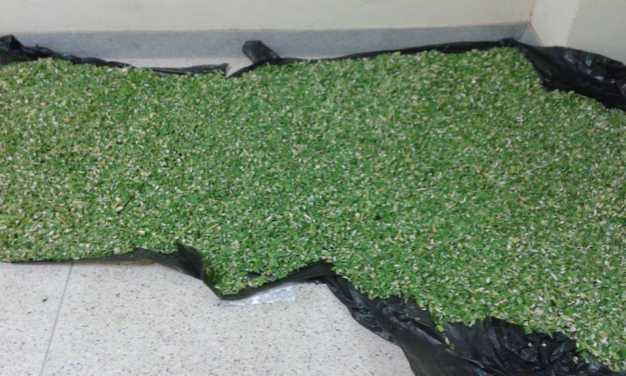 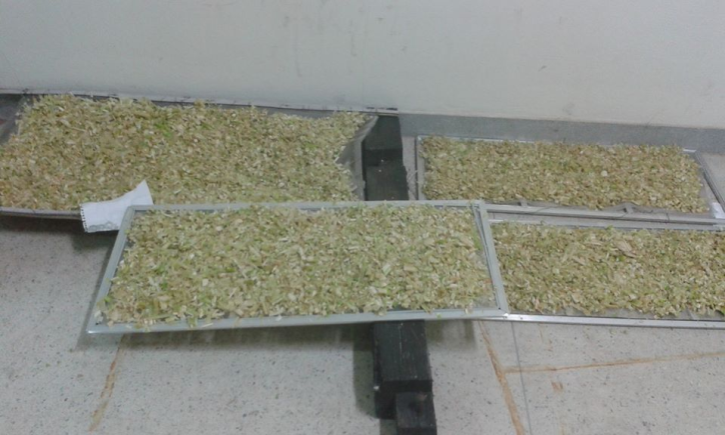 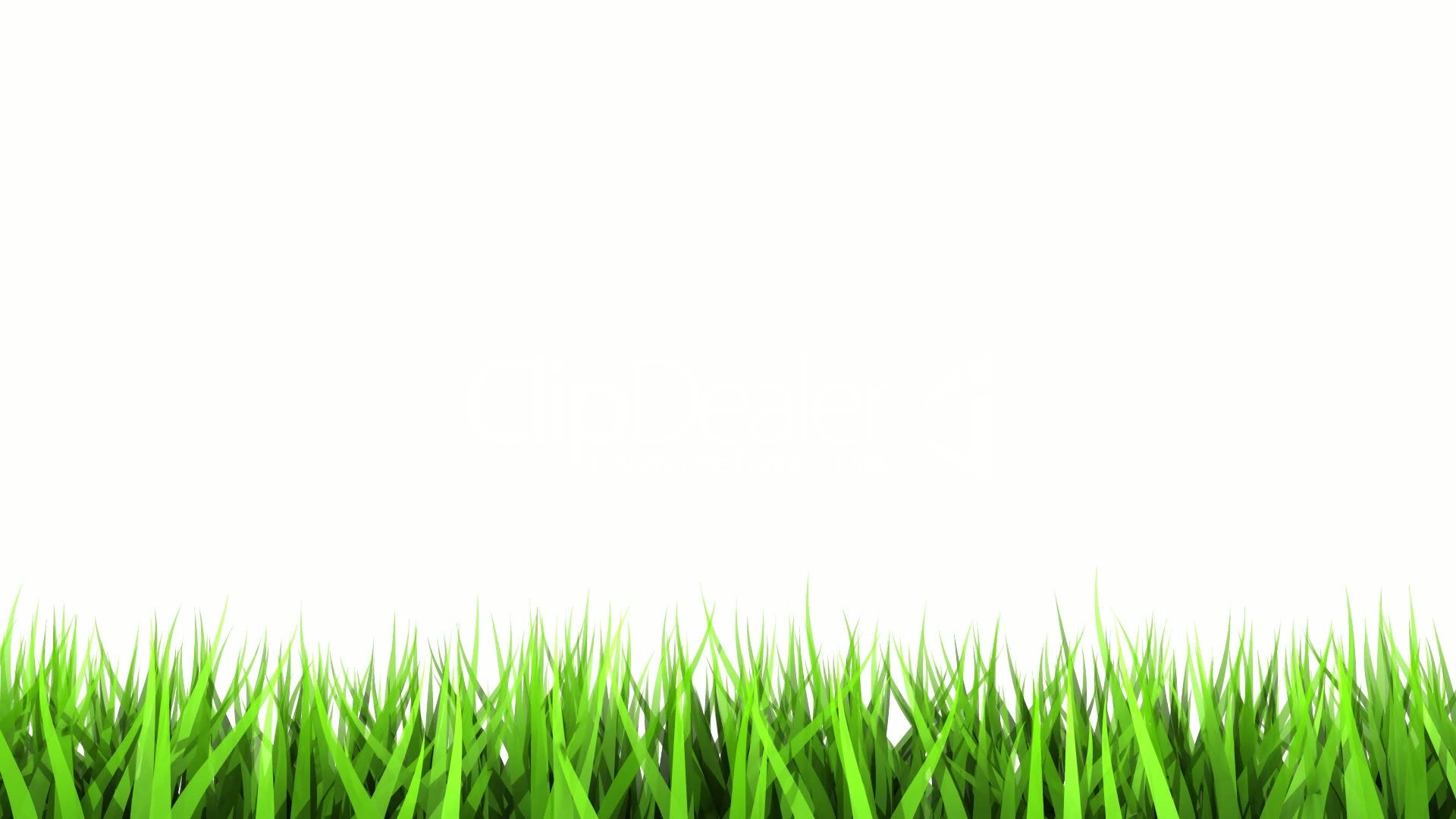 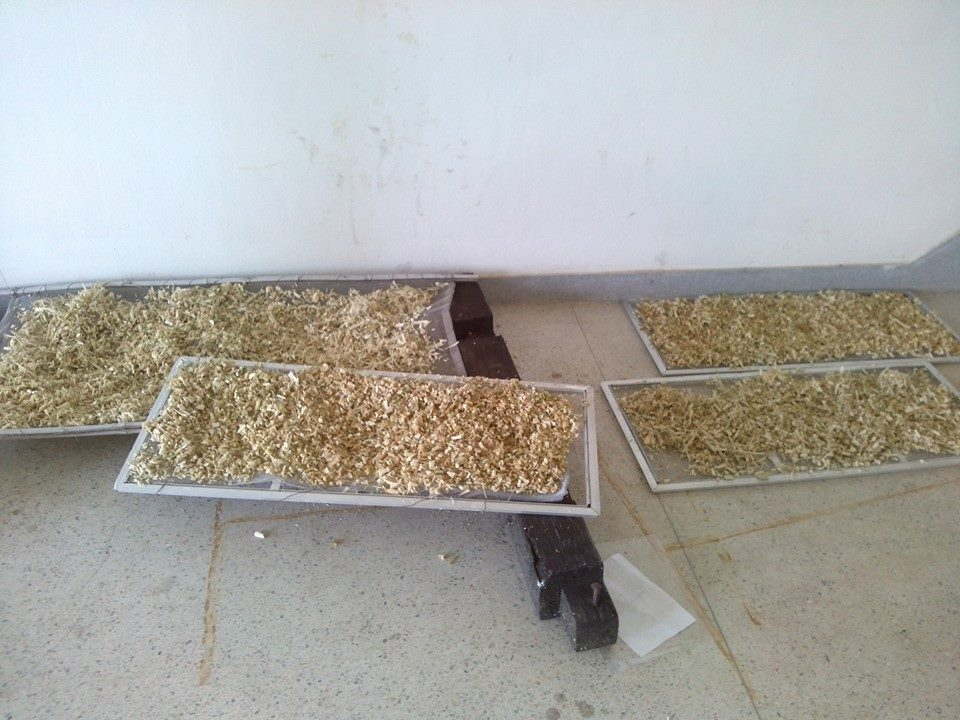 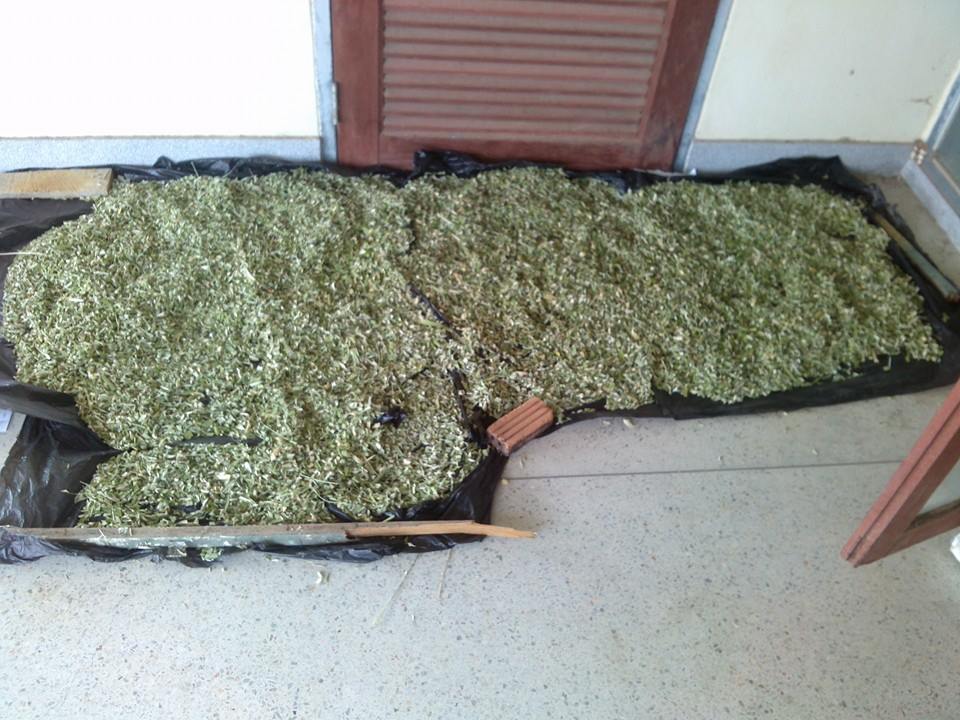 3
วัตถุประสงค์งานศึกษาวิจัย
1. เพื่อศึกษาคุณค่าทางอาหารของต้นธูปฤาษี จากบริเวณดินเค็ม หนองบ่อ   
   ตำบลบรบือ อำเภอบรบือ จังหวัดมหาสารคาม 
2. เพื่อศึกษาการสกัดเซลลูโลสจากต้นธูปฤาษี 
3. เพื่อศึกษาการแปรรูปเซลลูโลสจากต้นธูปฤาษีในผลิตภัณฑ์อาหาร
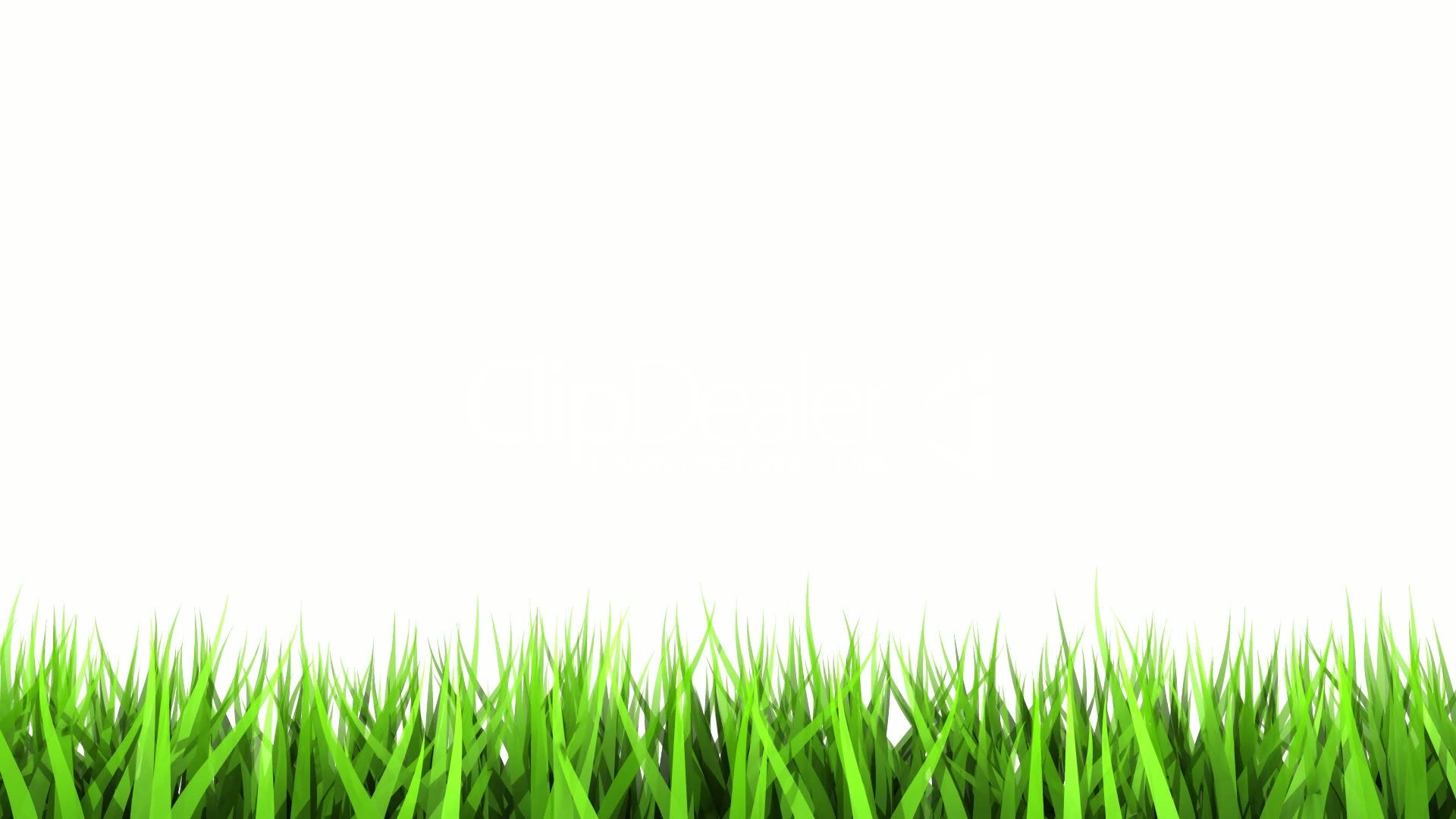 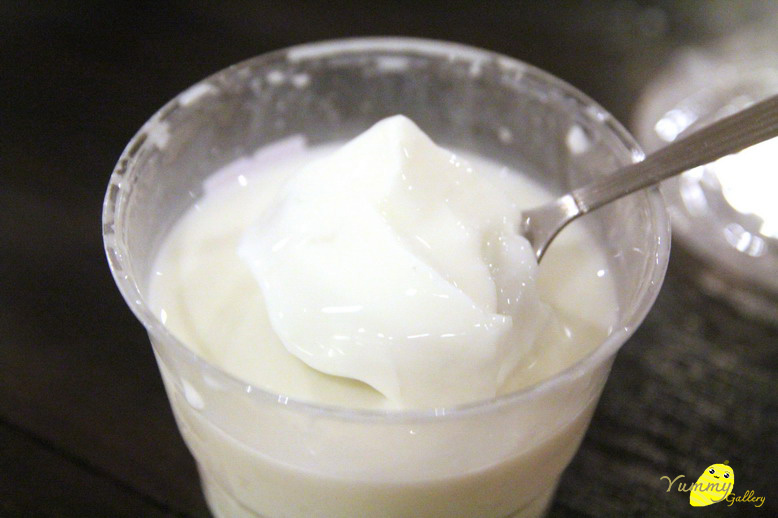 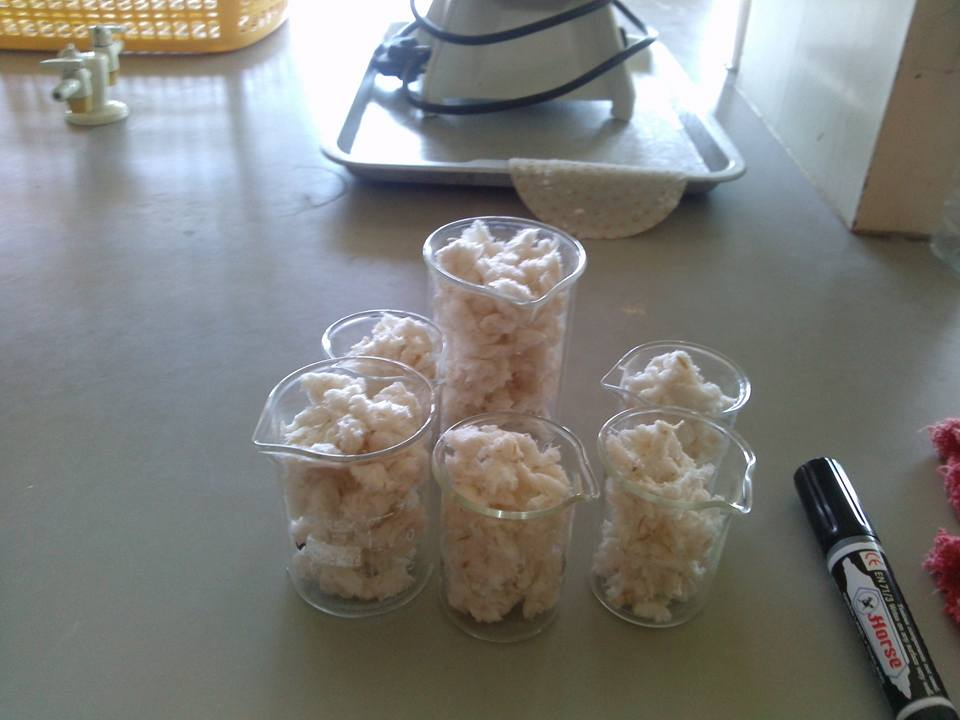 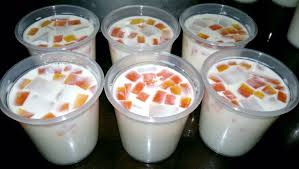 4
4
ขอบเขตงานวิจัย
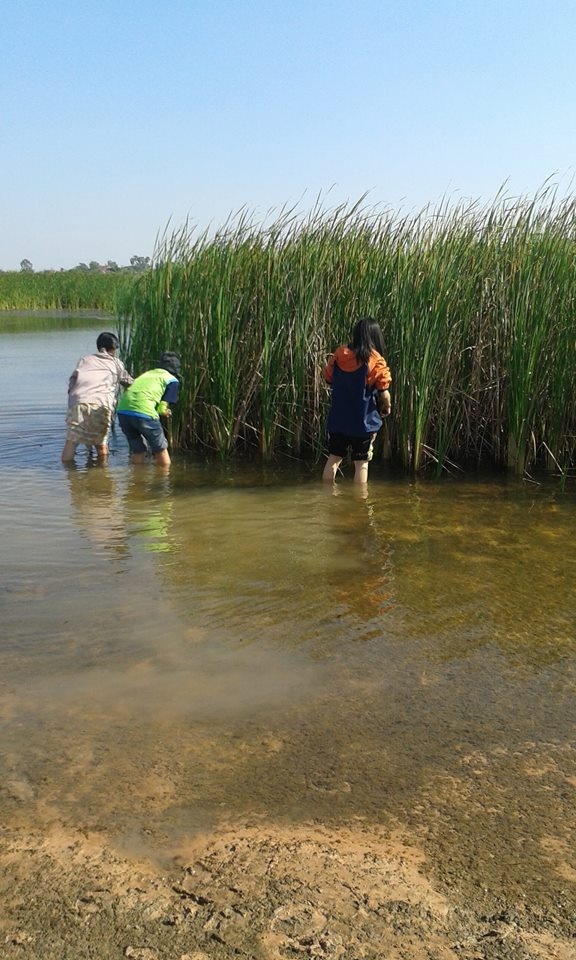 เก็บตัวอย่างต้นธูปฤาษี จากบริเวณดินเค็ม หนองบ่อ 
ตำบลบรบือ อำเภอบรบือ จังหวัดมหาสารคาม
ประโยชน์ที่คาดว่าจะได้รับจากการวิจัย
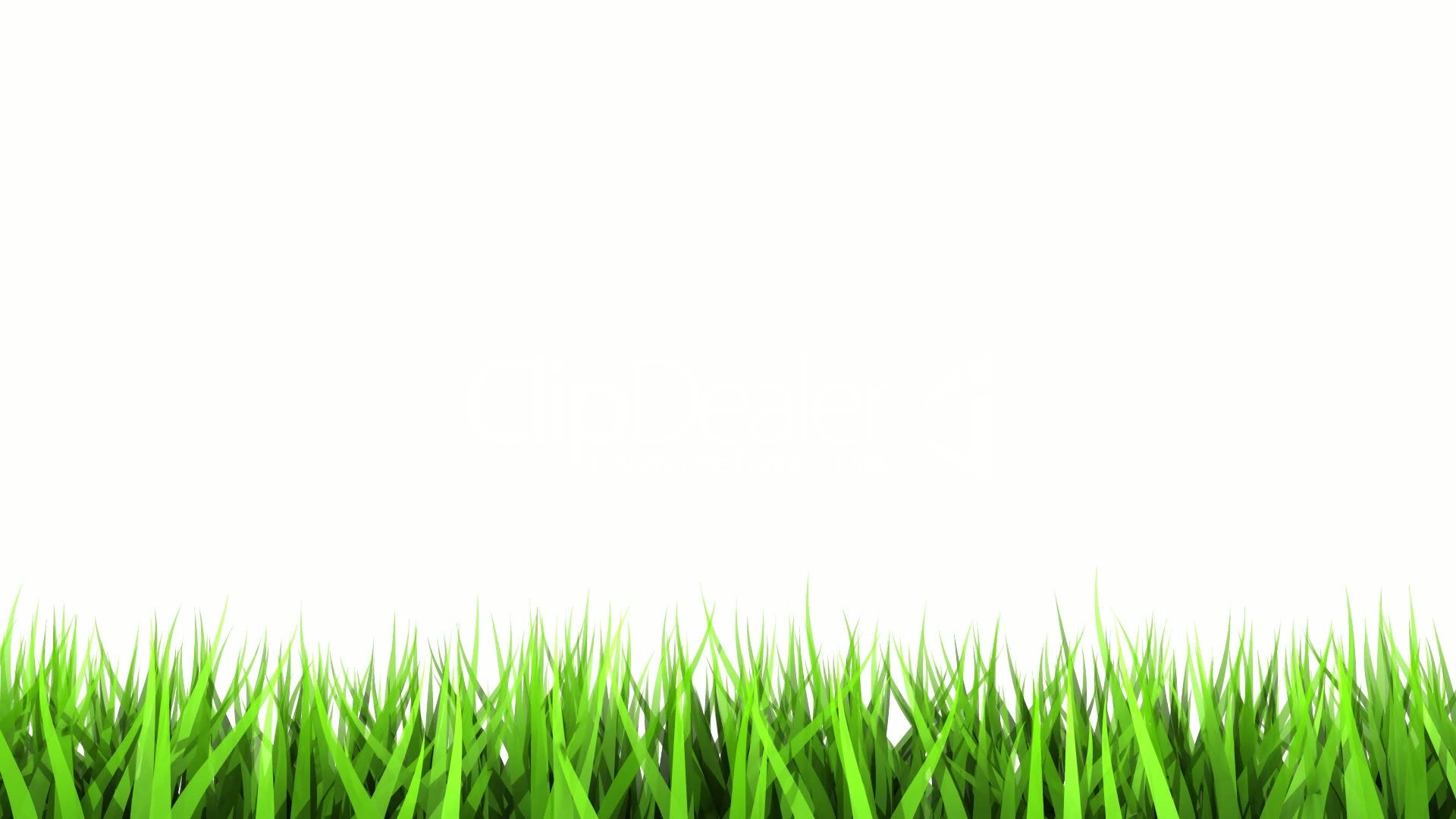 1.ทราบคุณค่าทางอาหารของต้นธูปฤาษี จากดินเค็ม หนองบ่อ ตำบลบรบือ อำเภอบรบือ จังหวัดมหาสารคาม 
2. ได้เซลลูโลสจากต้นธูปฤาษี 
3. ได้สูตรอาหารเต้าฮวยนมสด
5
5
นิยามศัพท์
ใบแก่ หมายถึง ส่วนของต้นธูปฤาษีที่อยู่เหนือน้ำมีสีเขียวเข้ม และสังเกตได้จากต้นธูปฤาษีที่มีดอกเป็นองค์ประกอบ

ใบอ่อน หมายถึง ส่วนของต้นธูปฤาษีที่อยู่เหนือน้ำมีสีเขียว และสังเกตได้จากต้นธูปฤาษีที่ไม่มีดอกเกิดขึ้น

โคนแก่  หมายถึง ส่วนของต้นธูปฤาษีที่บริเวณเหนือรากมีลักษณะสีขาวโดยสังเกตจากต้นที่มีดอกเป็นองค์ประกอบ

โคนอ่อน หมายถึง ส่วนของต้นธูปฤาษีที่บริเวณเหนือรากมีลักษณะสีขาวโดยสังเกตจากต้นที่ไม่มีดอกเป็นองค์ประกอบ
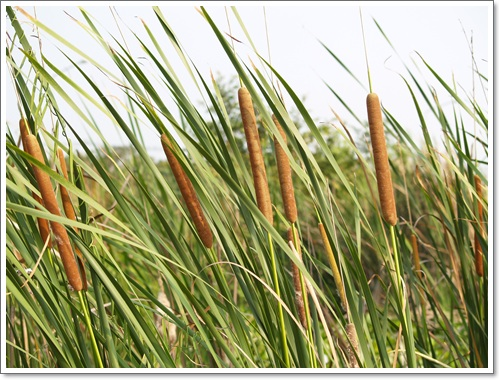 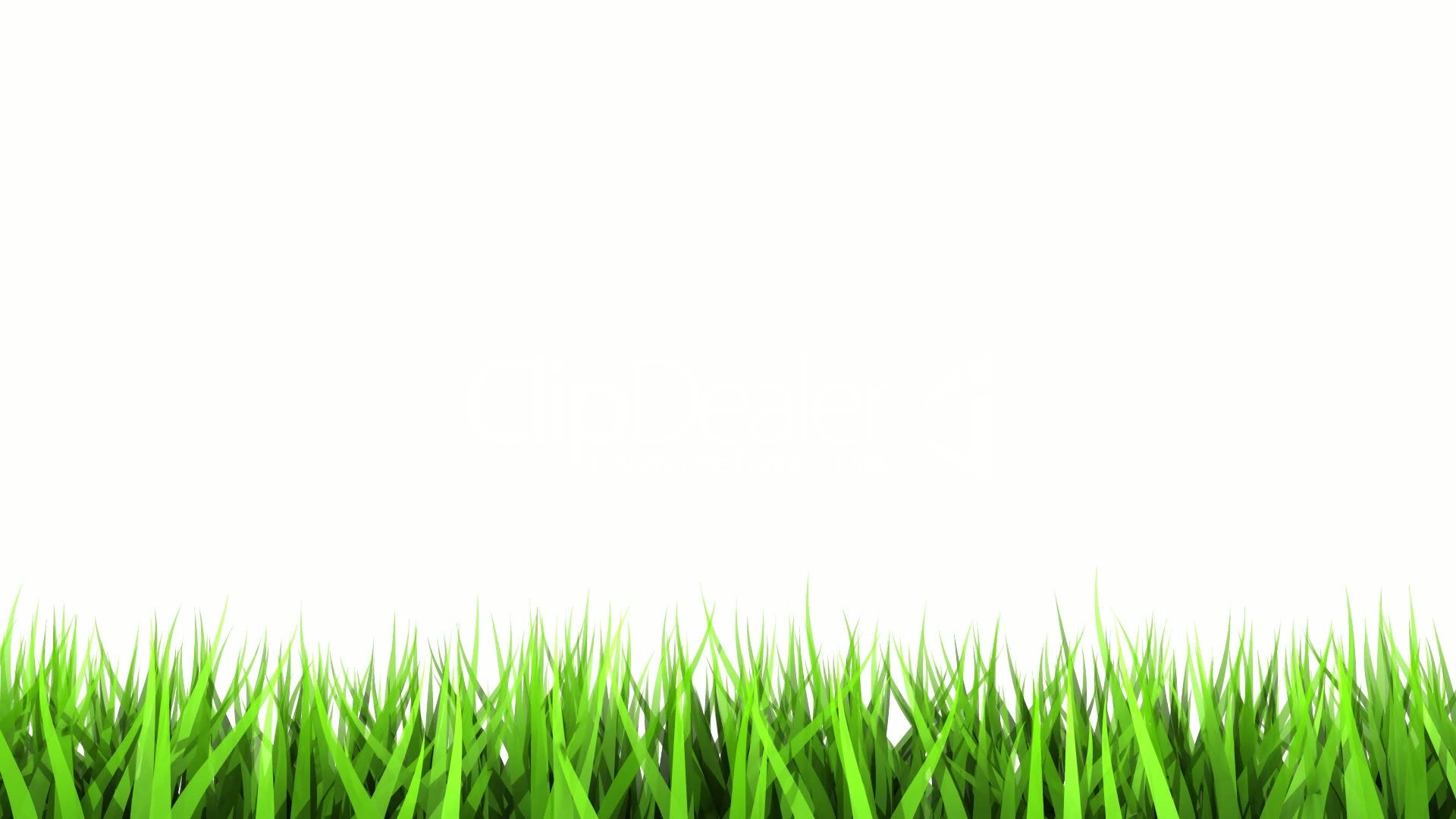 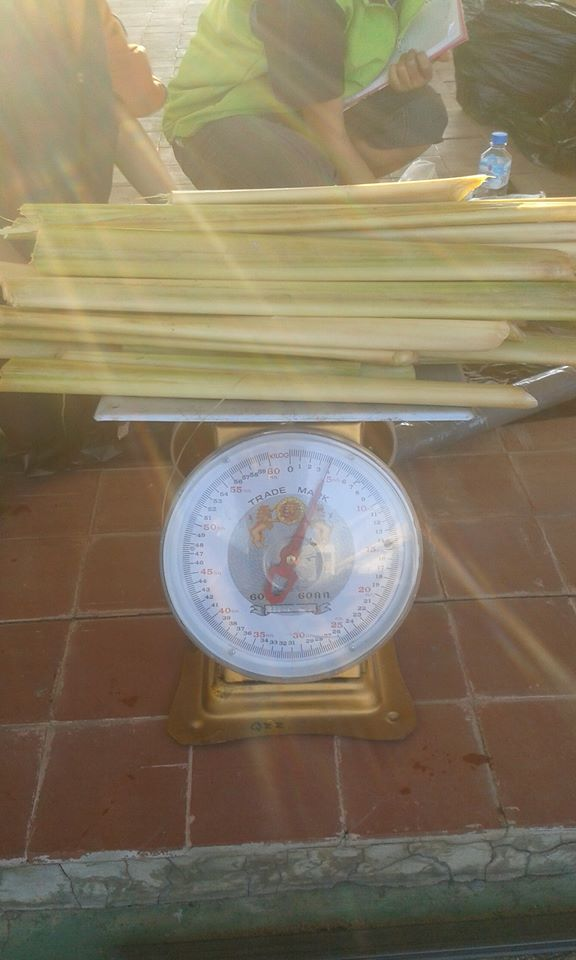 6
6
บทที่ 2 เอกสารที่เกี่ยวข้อง
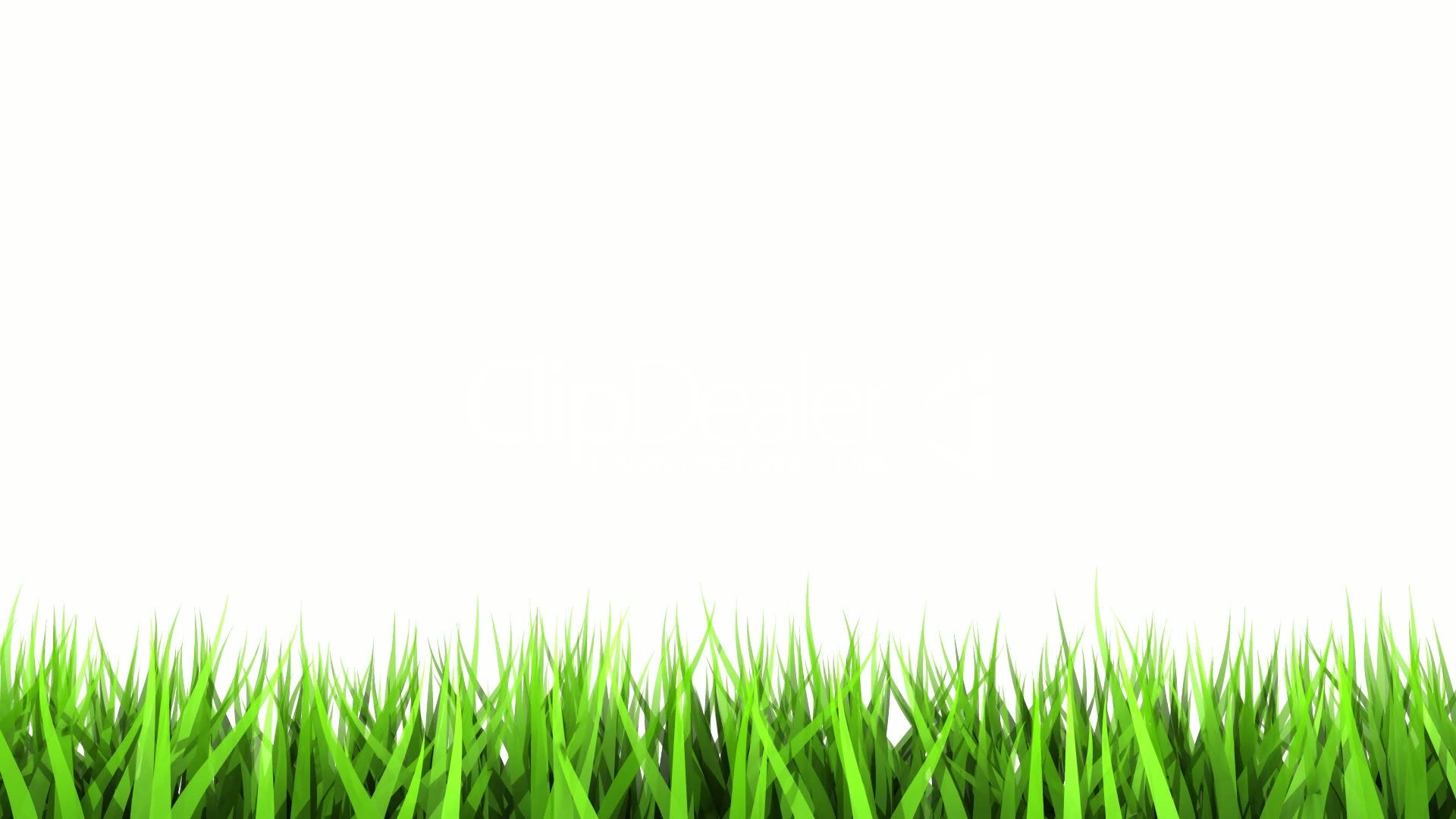 7
เซลลูโลส
เซลลูโลส (cellulose) เป็นส่วนประกอบของผนังเซลล์ในพืช  ซึ่งเป็นเส้นใยที่ไม่ละลายน้ำ  โครงสร้างประกอบด้วยน้ำตาลกลูโคส (Glucose) ต่อกันด้วยพันธะไกลโคซิดิก (Glycosidic  Bond)ชนิด เบต้า - 1,4 เป็นสายยาวมากกว่า 2,000 หน่วย แต่ละสายของเซลลูโลสเรียงตัวขนานกัน  จับกันอย่างหลวมๆ เซลลูโลสมีความสำคัญในอุตสาหกรรมอาหารเป็นอย่างมาก  เนื่องด้วยคุณสมบัติในการเป็นสารเพิ่มปริมาณ (Bulking agent) สารที่ทำให้คงตัว (Stabilizer)  สารให้ความข้นหนืด(Thickener) และสารกันการรวมตัวเป็นก้อน (Anticaking agent) สามารถดูดซับน้ำหรือซับกับน้ำมันได้ดี ในอุตสาหกรรมอาหารมีการนำเซลลูโลสมาใช้เป็นสารให้ความคงตัวในน้ำผลไม้ ช่วยลดการอมน้ำมันในผลิตภัณฑ์อาหารทอด และช่วยเพิ่มการพองตัวในขนมขบเคี้ยว เป็นต้น (Ang& Miller, 1990)
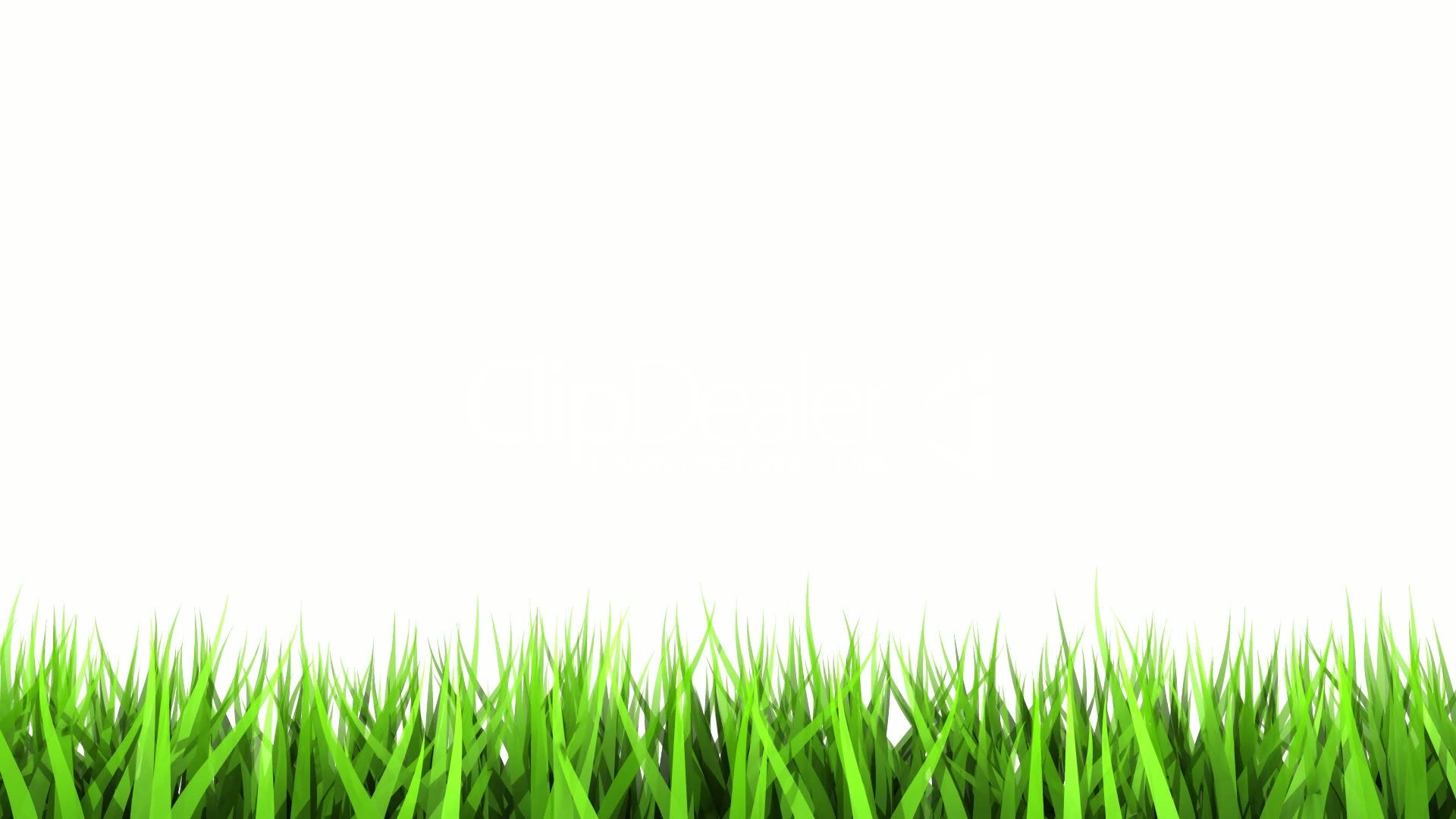 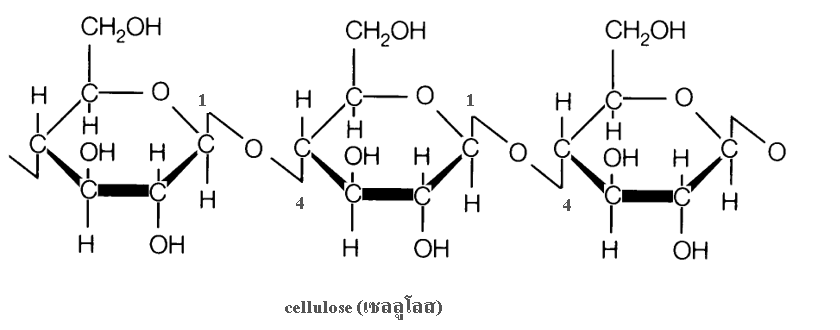 โครงสร้างเซลลูโลส
8
เส้นใยอาหาร
เส้นใยอาหารหรือที่มักเรียกกันว่า  ไฟเบอร์ (fiber)  มี 2 กลุ่ม คือ เส้นใยอาหารชนิดที่ละลายน้ำได้ (soluble fiber ) เช่น เพคติน (pectin)  มิวสิเลจ (mucilage)  เมื่อละลายน้ำจะมีลักษณะคล้ายเจล เมื่อรับประทานเข้าไป ในทางเดินอาหาร เส้นใยอาหารชนิดนี้จะจับกับโมเลกุลของไขมันได้ จึงส่งผลให้สารอาหารต่างๆที่ละลายในน้ำและสารอาหารจำพวกไขมันไม่สามารถถูกย่อยและถูกดูดซึมเข้ากระแสเลือดได้ ทำให้มีผลในการลดระดับคลอเลสเตอรอลและระดับน้ำตาลในเลือดให้อยู่ในระดับปกติได้ เส้นใยอาหารที่ไม่ละลายน้ำ (insoluble fiber)  เช่น เซลลูโลส (cellulose) เมื่อรับประทานเข้าไปทำให้เกิดการพองตัว เป็นเสมือนกากอาหารที่ทำให้กระเพาะเต็มจึงเสมือนเป็นการรับประทานอาหารเท่าเดิม แต่อ้วนน้อยลง และทำให้อุจจาระมีการเคลื่อนที่ผ่านลำไส้ใหญ่ได้รวดเร็วขึ้น สามารถใช้แก้ไขภาวะท้องผูกได้
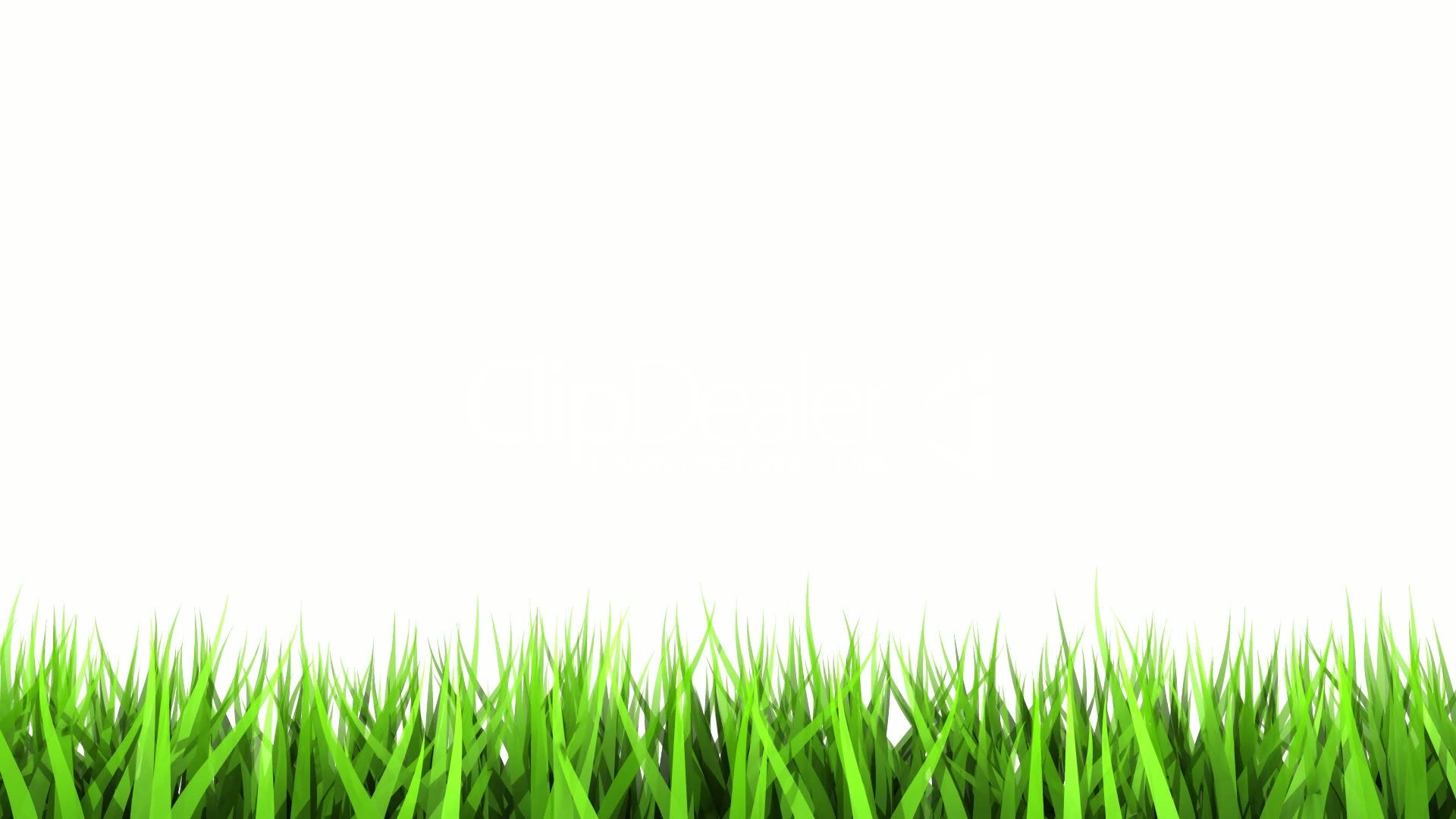 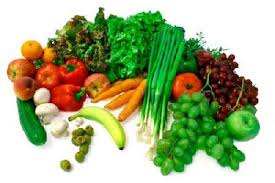 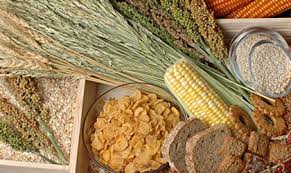 9
เอกสารและงานวิจัยที่เกี่ยวข้อง
ฐิตา ฟูเผ่า และคณะ ศึกษาวิธีการสกัดเซลลูโลสจากเมล็ดมะรุม 2 วิธี ได้แก่ การสกัดเบื้องต้นด้วยน้ำร้อนหรือเอนไซม์ร่วมกับวิธีการสกัดด้วยด่าง  ผลการศึกษาพบว่า  องค์ประกอบทางเคมีของกากเมล็ดมะรุมประกอบด้วยปริมาณเส้นใยสูงถึง 31.03%  โดยน้ำหนักแห้ง และวิธีการสกัดที่เหมาะสมในการสกัดเซลลูโลสจากกากเมล็ดมะรุมคือการสกัดเบื้องต้นด้วยน้ำร้อนร่วมกับวิธีการสกัดด้วยด่าง
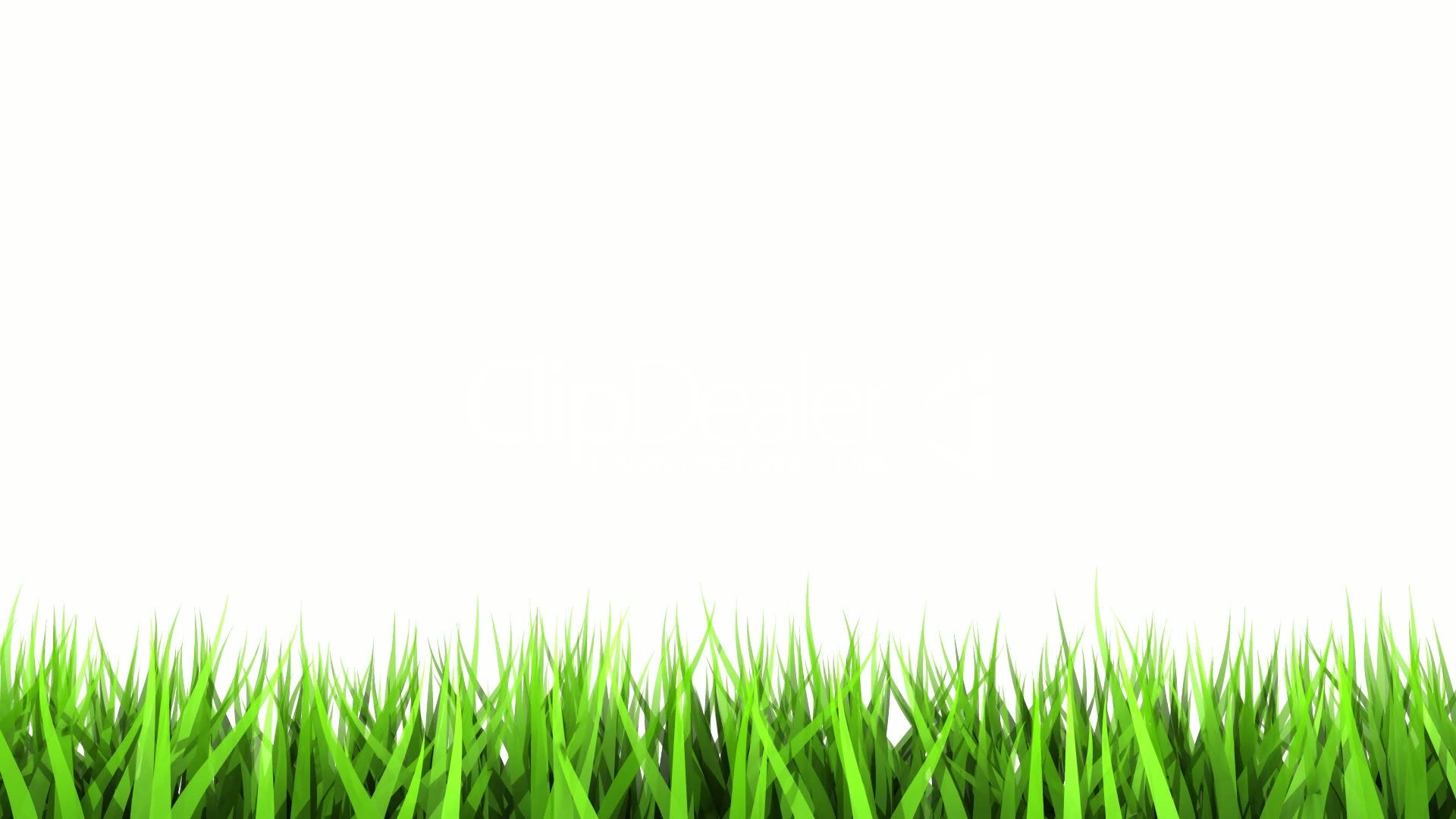 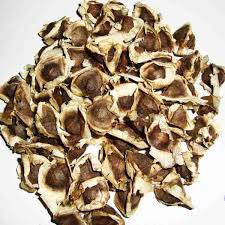 เมล็ดมะรุม
10
เอกสารและงานวิจัยที่เกี่ยวข้อง
ดุษฎี  สุริยพรรณพงศ์  ศึกษาหากระบวนการผลิตเซลลูโลสสำหรับใช้ทางเภสัชกรรมจากใบผักตบชวา  ก้านผักตบชวา ใบธูปฤาษี และกากชานอ้อย  โดยวิธีย่อยด้วยกรด และคุณสมบัติของเซลลูโลสที่ผลิตได้  พบว่า  เมื่อพิจารณาถึงอัตราการพองตัวพบว่าผงเซลลูโลสที่ผลิตจากกากชานอ้อยมีการพองตัวที่ดีที่สุด รองลงมาคือเซลลูโลสที่ผลิตจากธูปฤาษี และชนิดที่มีการพองตัวต่ำที่สุดคือผงเซลลูโลสที่ได้จากทั้งส่วนใบและก้านของผักตบชวา
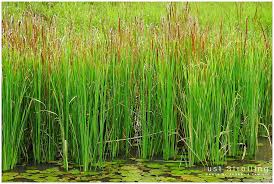 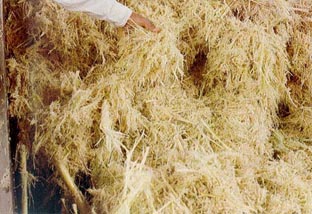 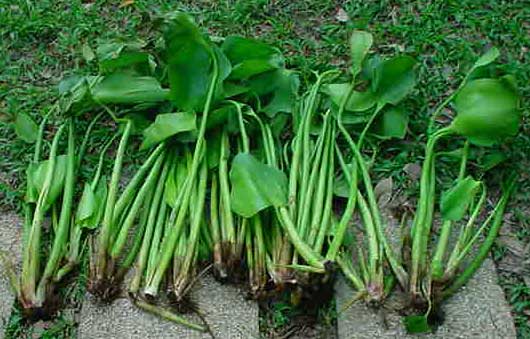 ต้นธูปฤาษี
ชานอ้อย
ผักตบชวา
11
เอกสารและงานวิจัยที่เกี่ยวข้อง
เหรียญทอง สิงห์จานุสงค์ และ จิราภรณ์ สอดจิตร  ศึกษาการเพิ่มมูลค่าของเปลือกกล้วยโดยผลิตเป็นเซลลูโลส เปลือกกล้วยที่ใช้ในการทดลองคือ เปลือกกล้วยระยะ 5 6 และ 7 เพื่อคัดระยะการสุกที่เหมาะสมในการผลิตเซลลูโลส พบว่าเปลือกกล้วยสุกระยะ 5 มีปริมาณเซลลูโลสสูงสุดและมากกว่าระยะ 6 และ 7
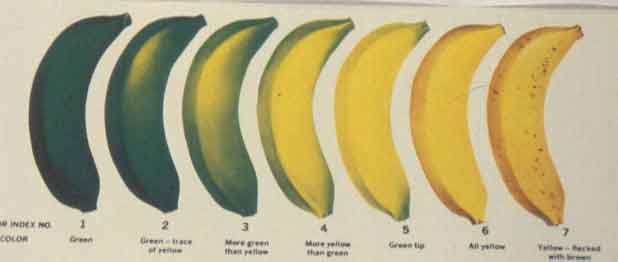 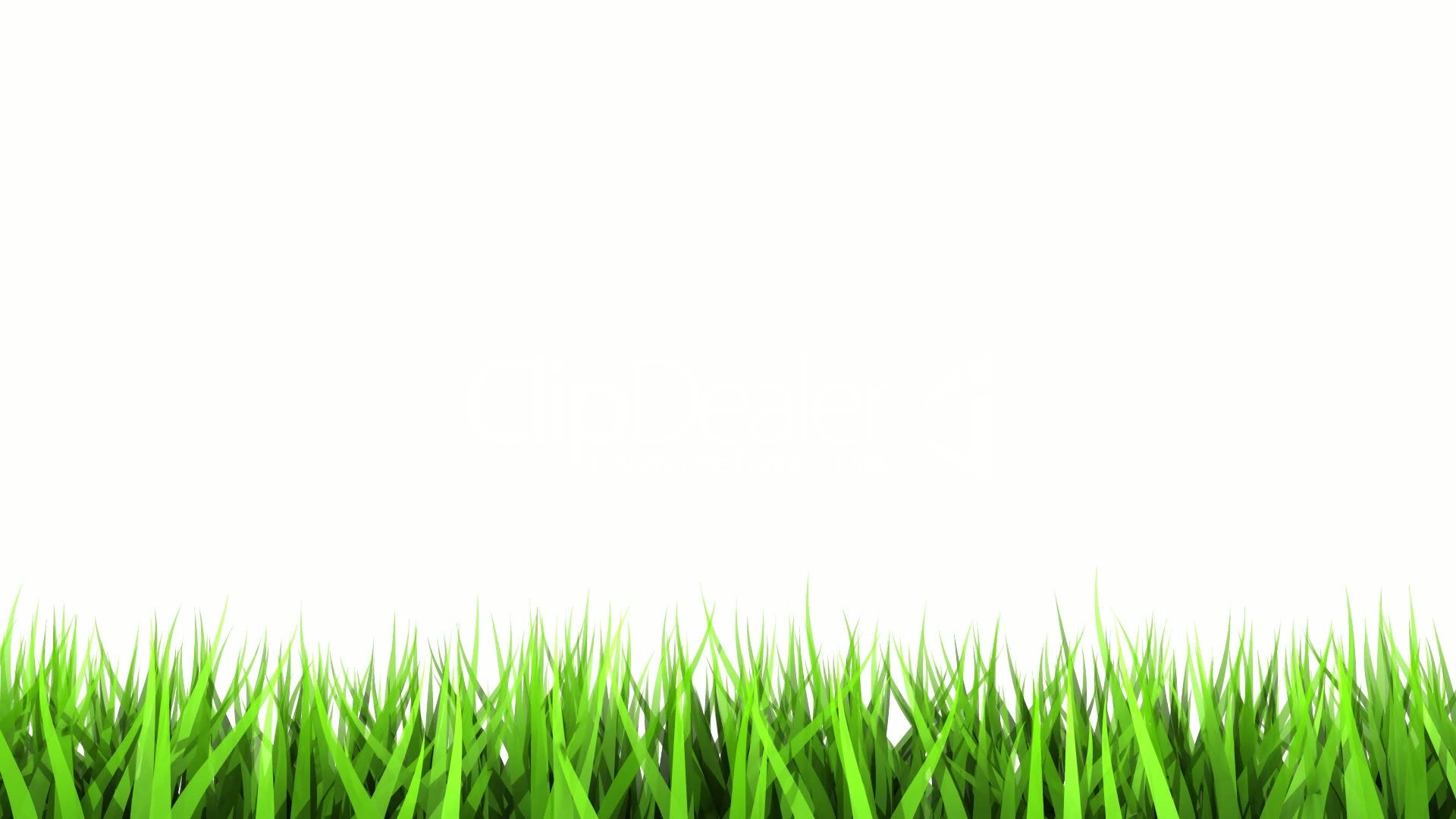 ระยะการสุก 7 ระยะของกล้วยจำแนกจากสีผิวภายนอก (ที่มา Dole, 1997)
12
บทที่ 3 วิธีการดำเนินงาน
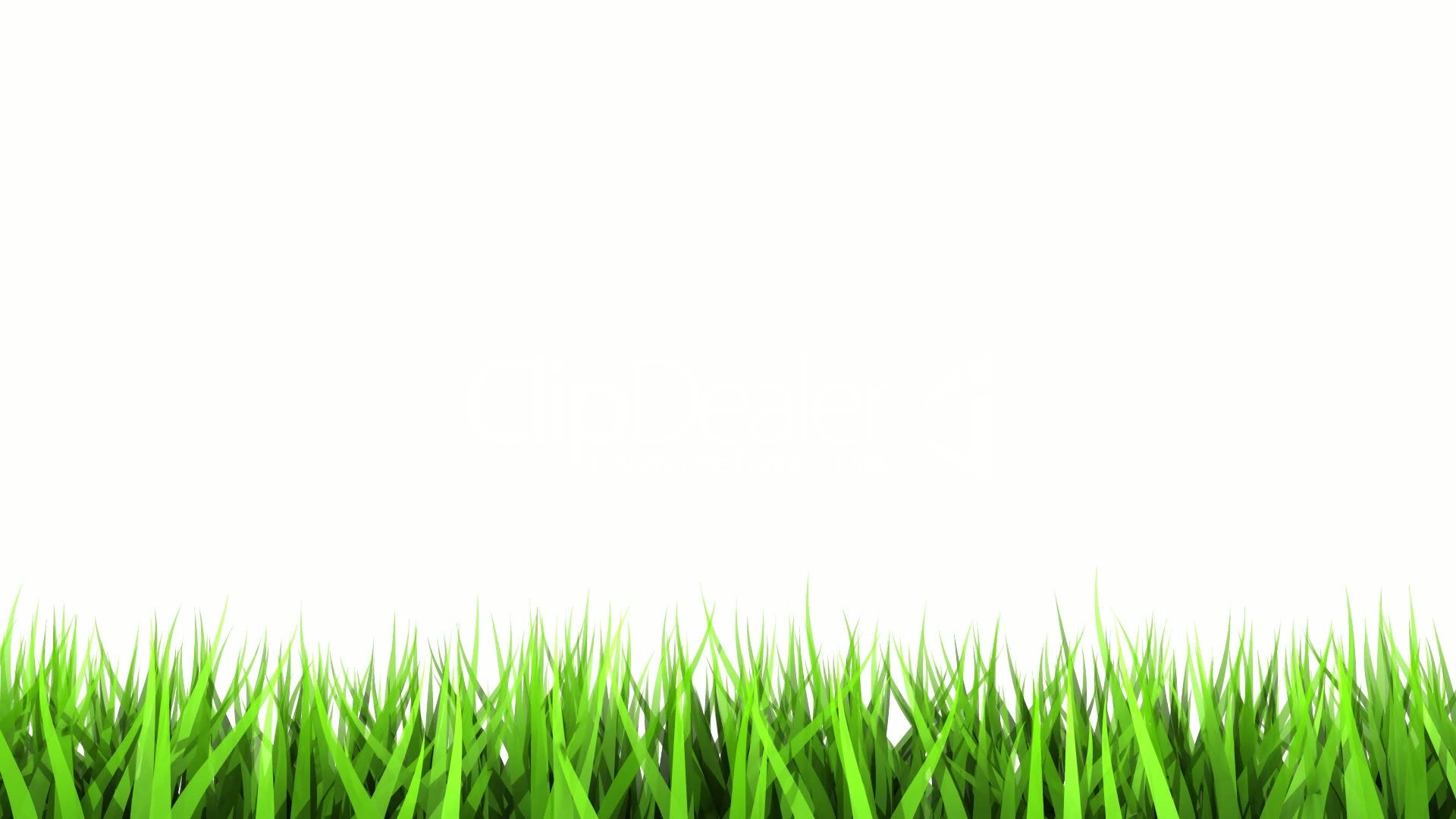 13
13
การเตรียมตัวอย่างธูปฤาษี
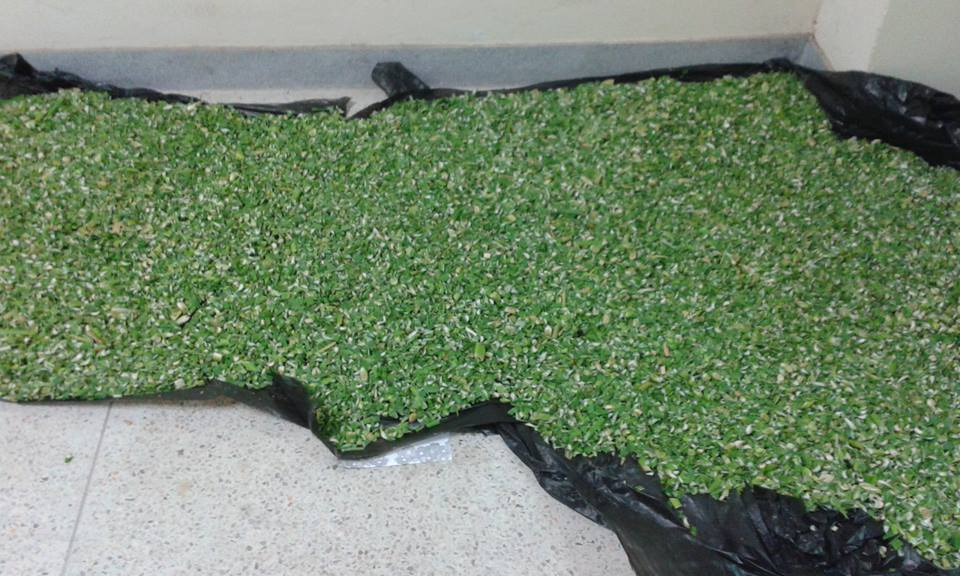 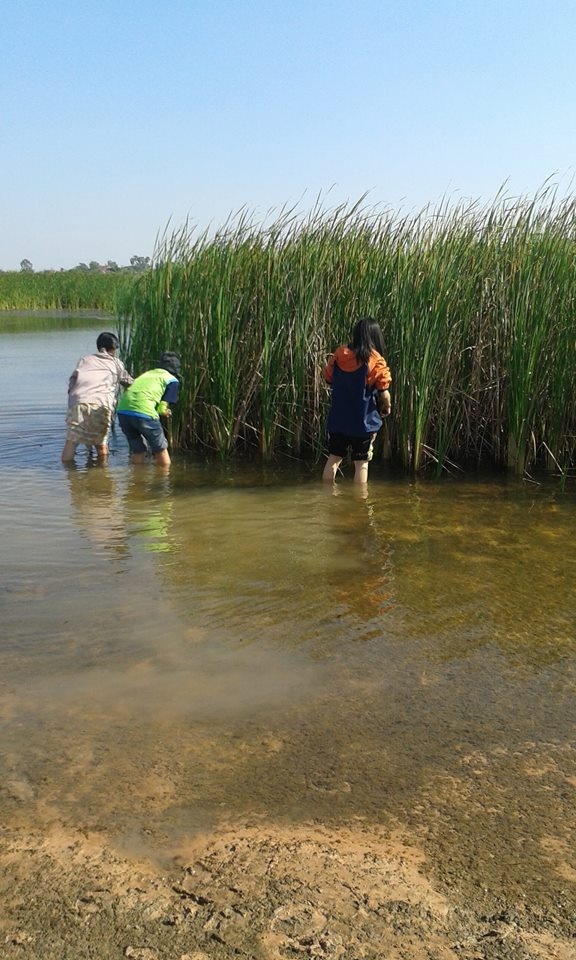 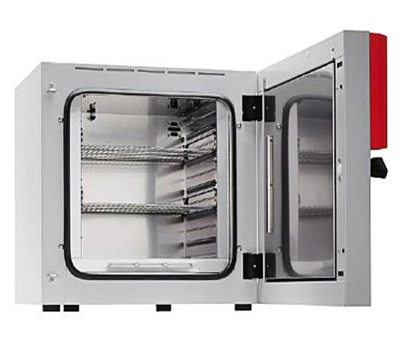 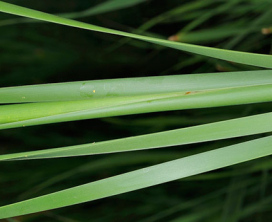 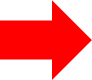 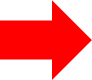 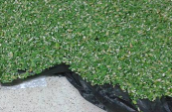 ใบอ่อน/แก่
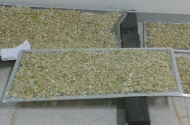 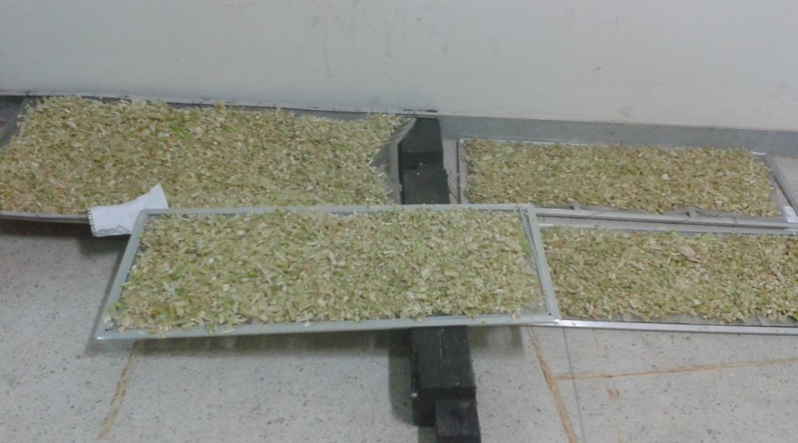 ใบอ่อน/แก่
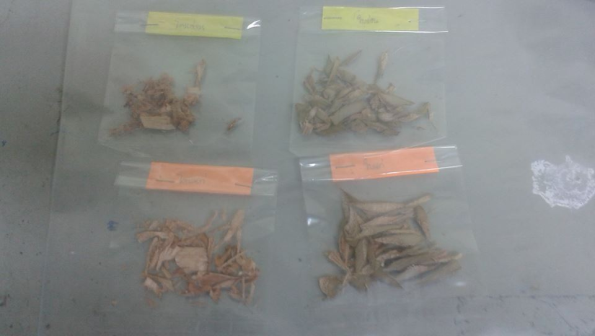 ใบอ่อน/แก่
โคนอ่อน/แก่
แบ่งธูปฤาษีออกเป็น 4 ส่วน นำไปล้างน้ำสะอาด
หั่นเป็นชิ้นขนาด 1x1 cm. ผึ่งลม 48 ชม.
อบที่ 60 oC จนแห้ง
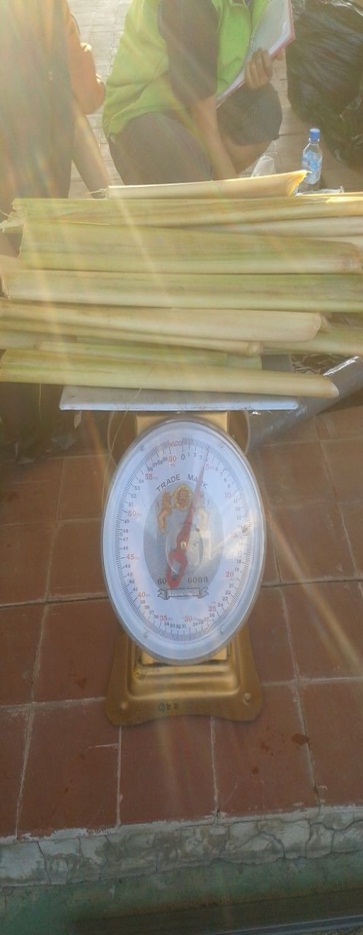 โคนอ่อน/แก่
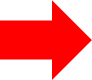 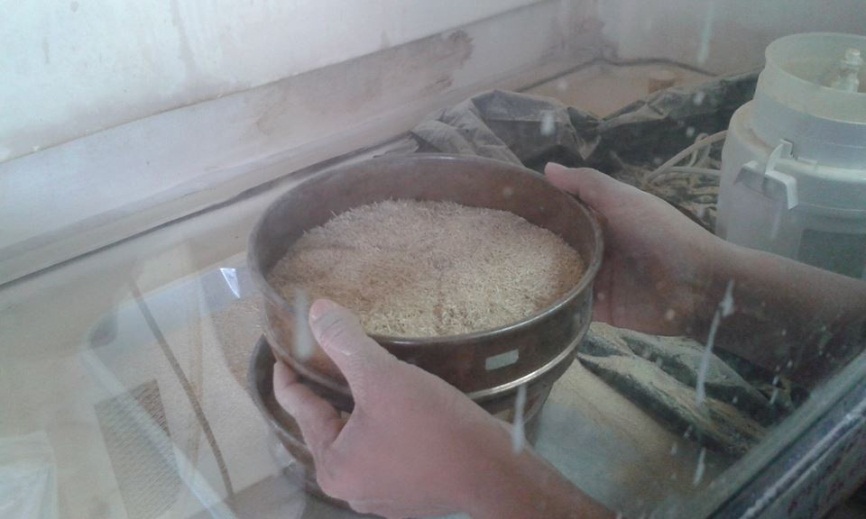 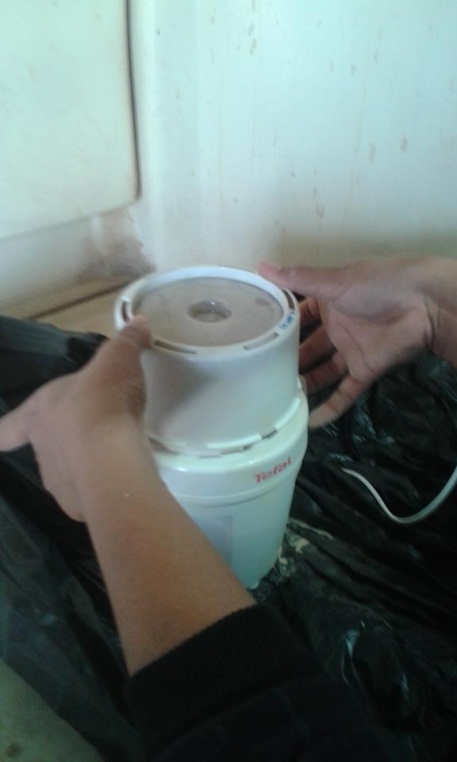 โคนอ่อน/แก่
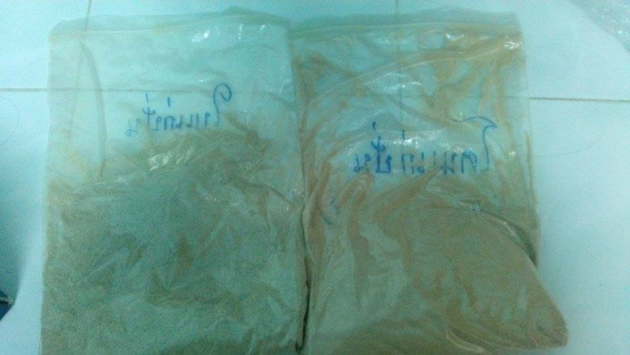 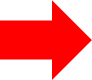 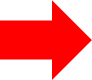 นำมาร่อนผ่านตะแกรงขนาด 45 mesh
เก็บใส่ถุงซิปล็อค เพื่อนำไปวิเคราะห์ต่อไป
ปั่นตัวอย่างให้ละเอียด
14
14
การสกัดเซลลูโลส
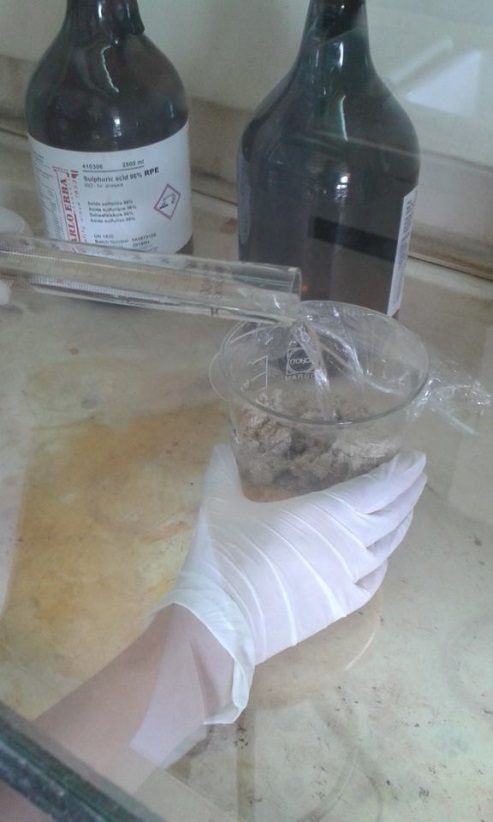 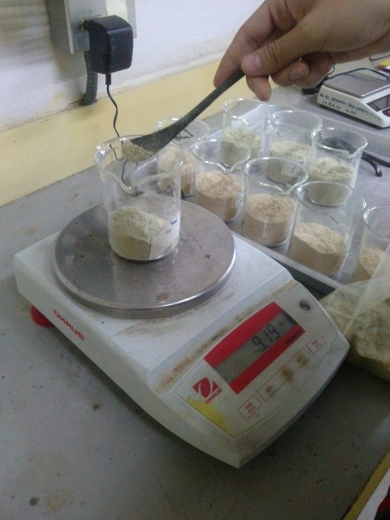 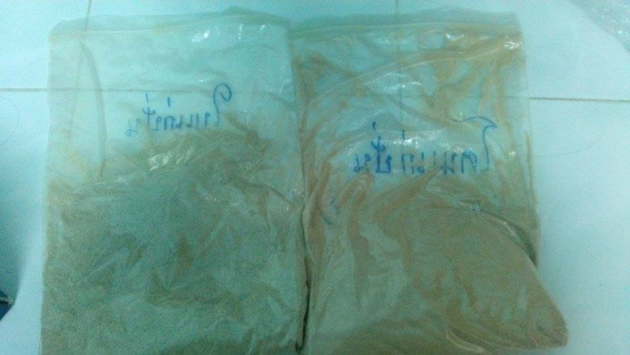 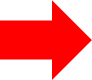 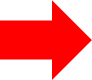 นำตัวอย่างที่ผ่านการเตรียมตัวอย่างมา
ชั่งน้ำหนักตัวอย่างธูปฤาษีแต่ละส่วน
เติม เอทานอล 90% 100 ml
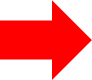 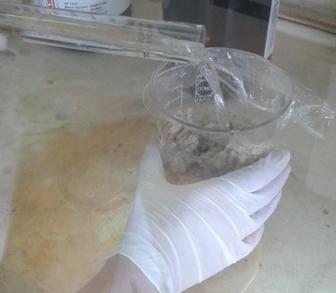 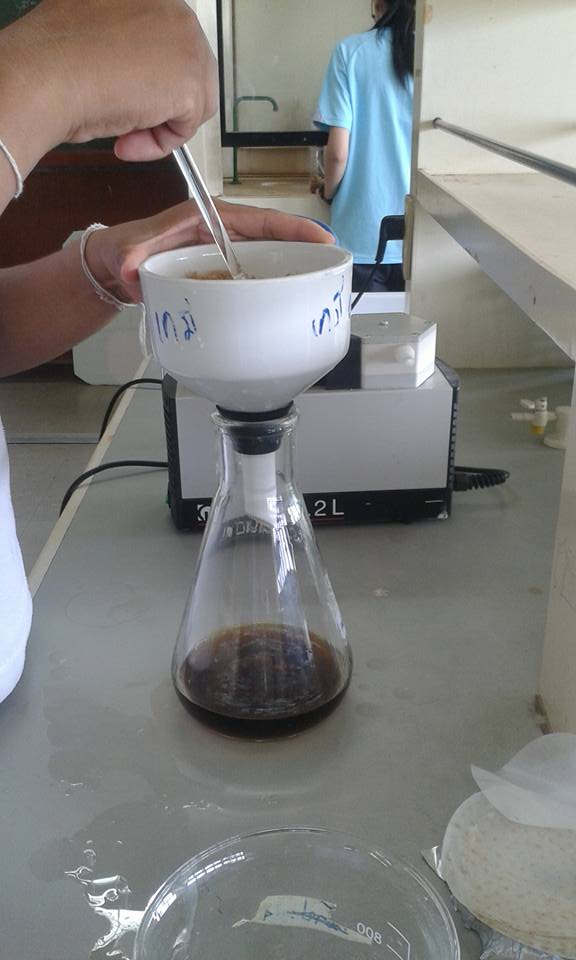 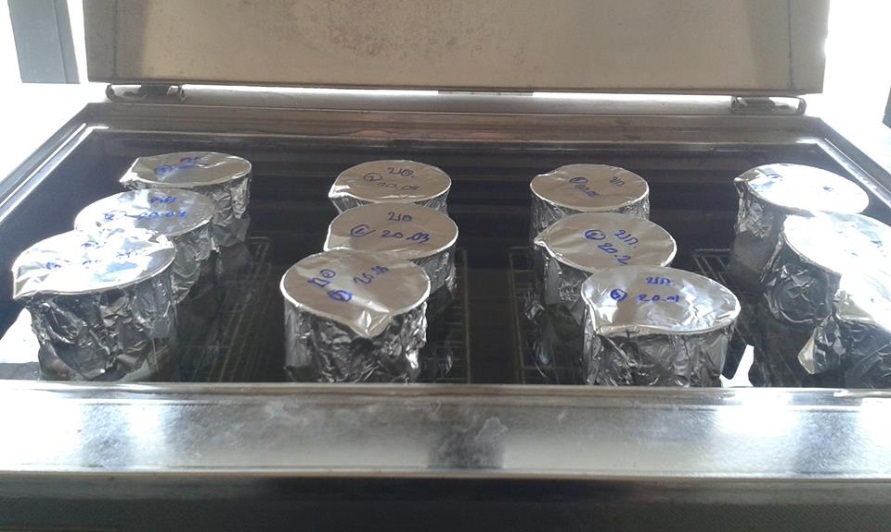 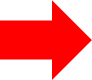 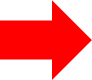 ควบคุมอุณหภูมิที่ 55-60 oC 24 ชม.  กำจัดไขมัน
เติมครั้งที่ 1 NaOH 15%w/w 150 ml 55-60 oC 24 ชม.  กำจัดโปรตีน
กรองและล้างด้วยน้ำกลั่น 
300 ml 2 ครั้ง
15
15
การสกัดเซลลูโลส(ต่อ)
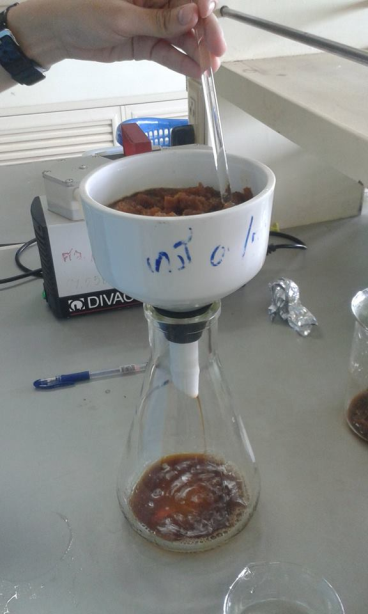 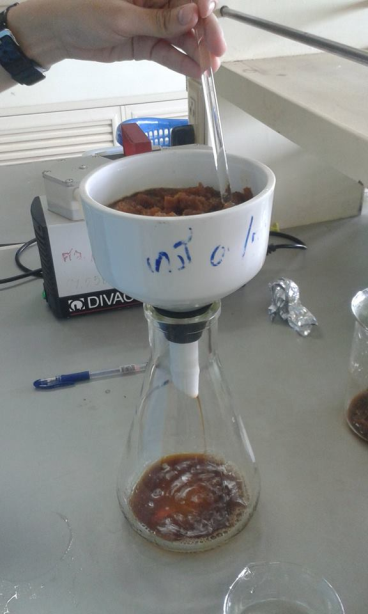 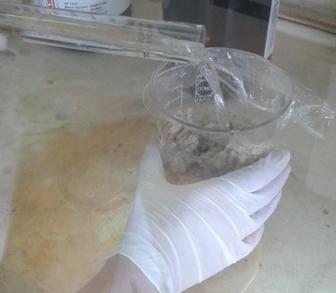 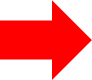 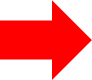 เติมครั้งที่ 2 NaOH 12%w/w 100 ml 55-60 oC 5 ชม.
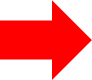 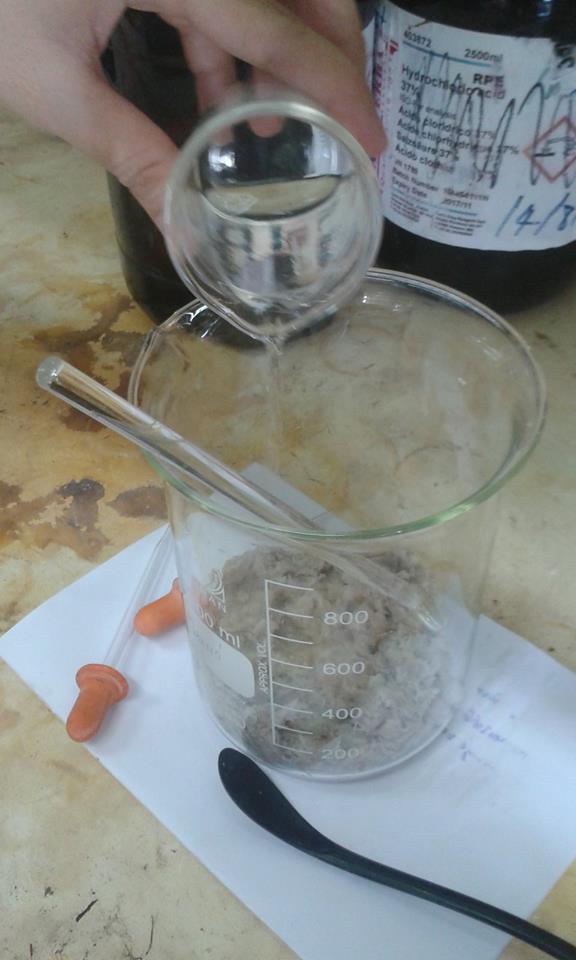 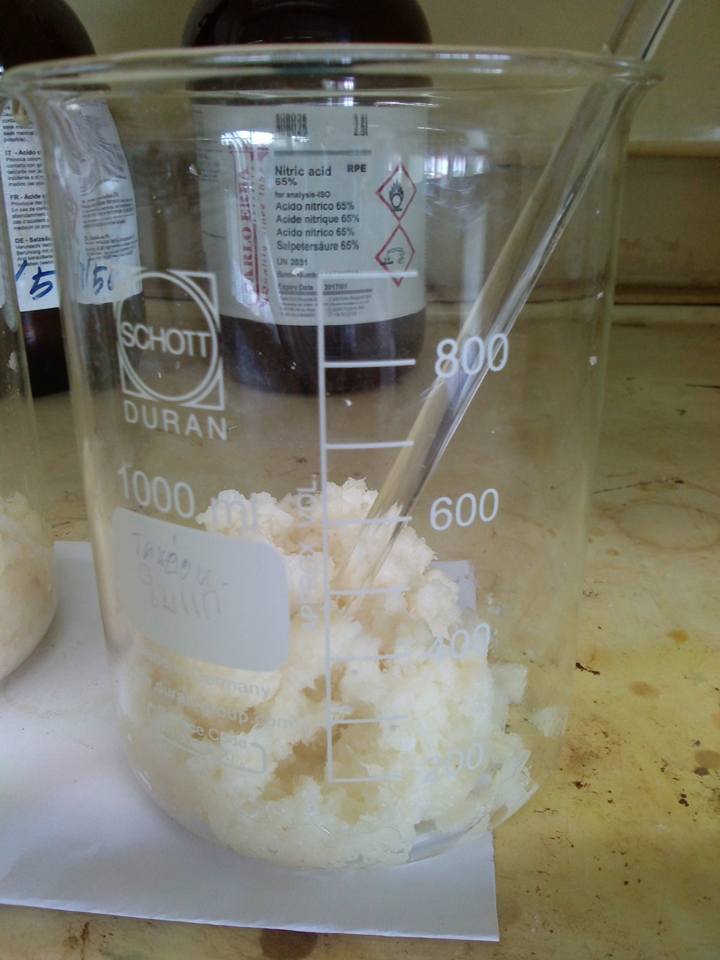 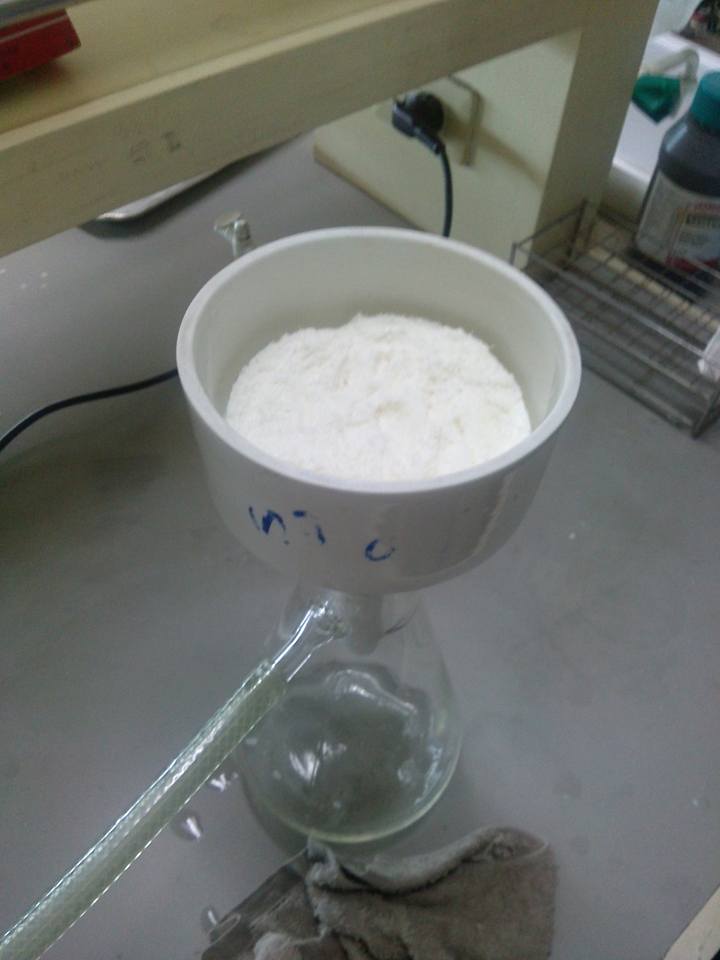 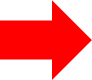 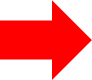 เติม โซเดียมไฮโปไลด์ 8-12%และกรดแอซิติกเข้มข้น อัตราส่วน 1:1
เวลา 45 นาที เพื่อฟอกสี
16
16
การสกัดเซลลูโลส(ต่อ)
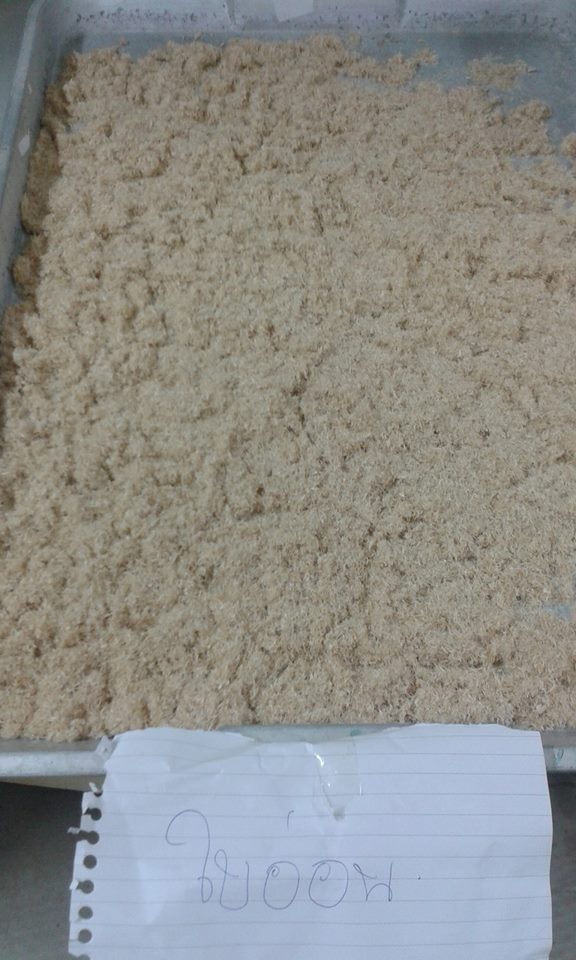 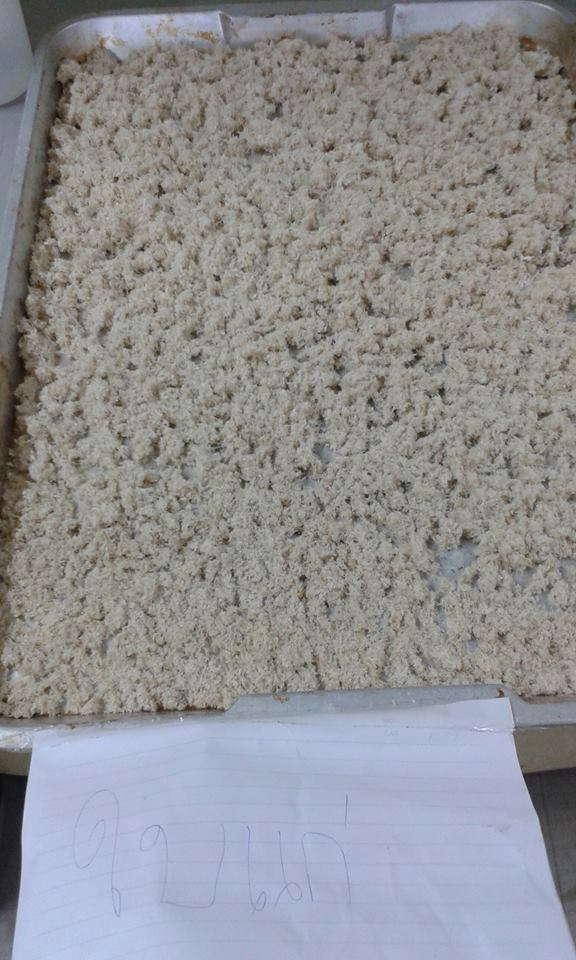 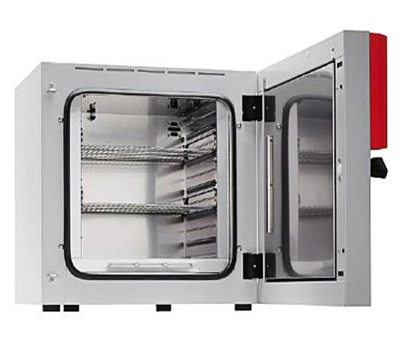 ใบอ่อนที่ผ่านการฟอกสี
ใบแก่ที่ผ่านการฟอกสี
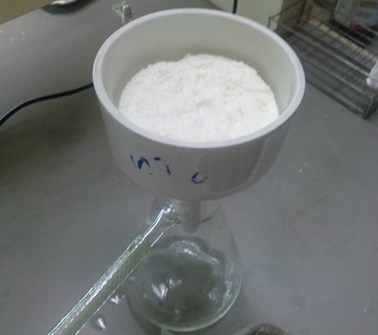 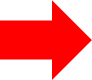 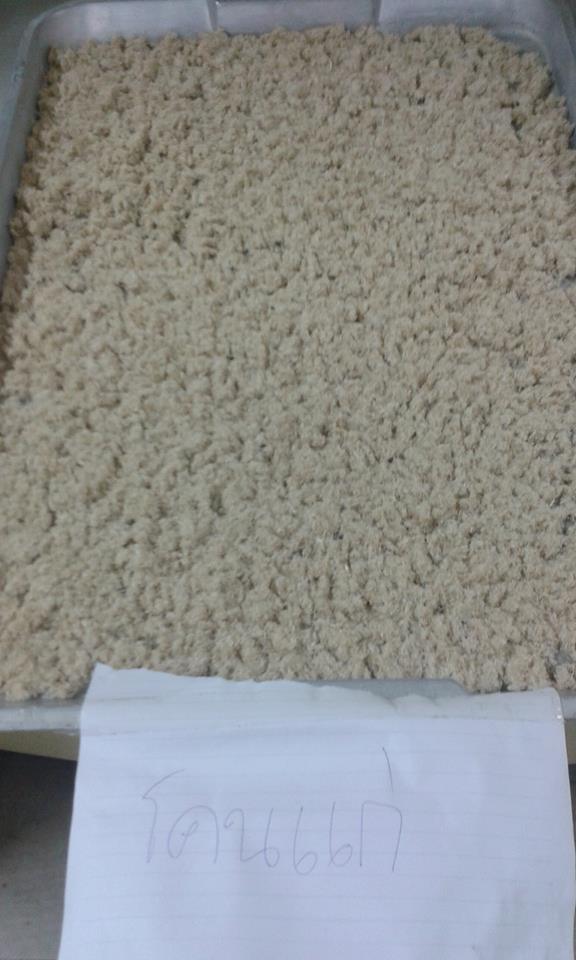 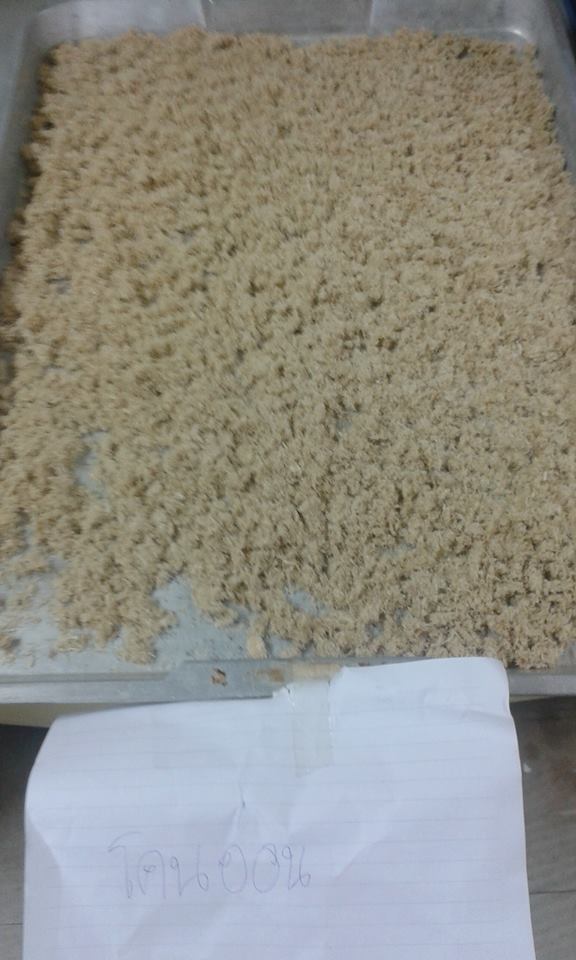 อบที่ 60 oC 5 ชม. จนน้ำหนักคงที่
โคนแก่ที่ผ่านการฟอกสี
โคนอ่อนที่ผ่านการฟอกสี
เก็บใส่ถุงซิปล็อคเพื่อนำไปวิเคราะห์ในลำดับต่อไป
17
17
การวิเคราะห์สมบัติทางเคมี
ข้อควรรู้ก่อนการทดลอง
ตัวอย่าง คือ
	ตัวอย่างที่ใช้ในการทดลองมาจากธูปฤาษีในส่วนต่างๆมี ดังนี้
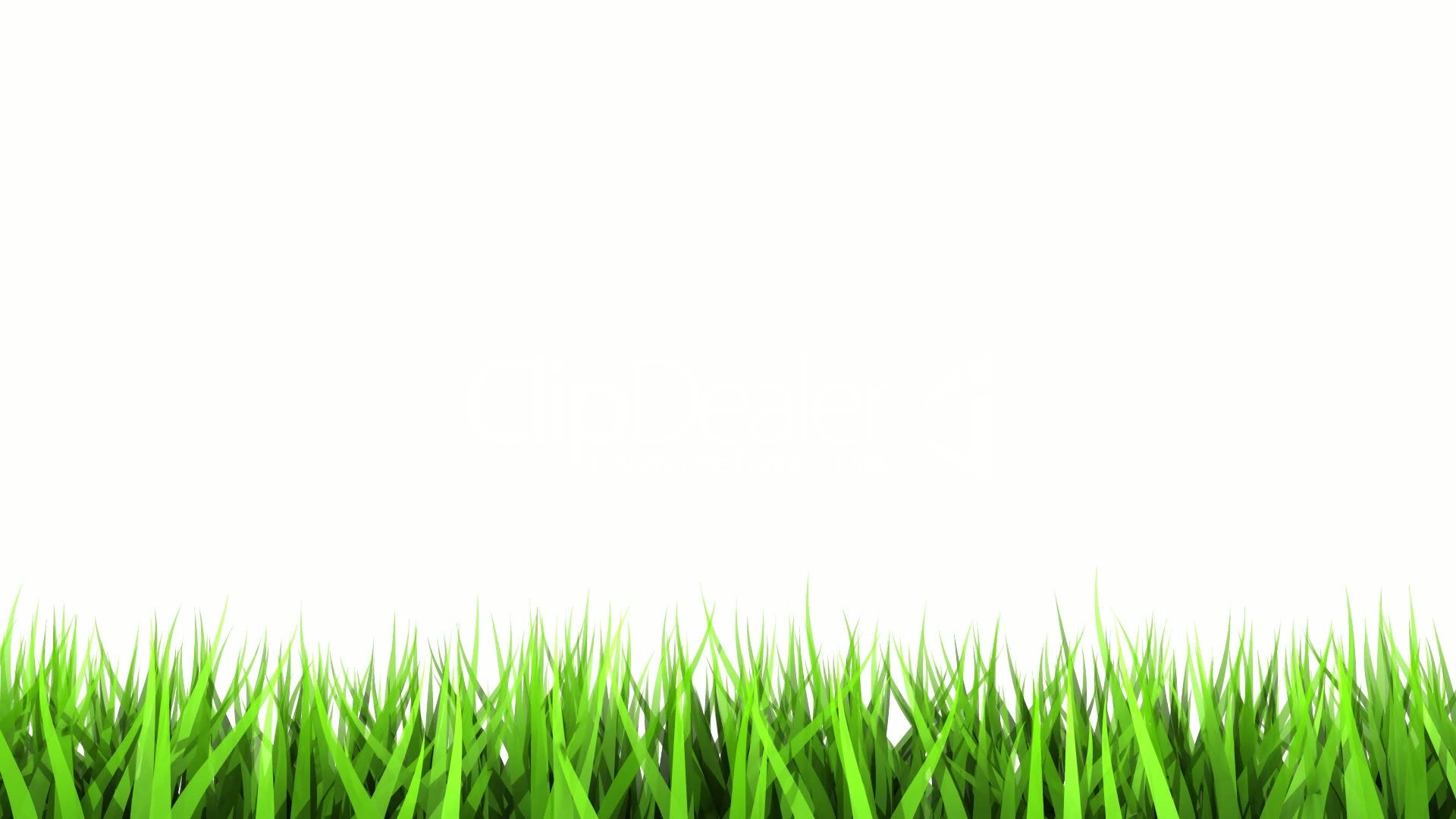 18
18
การวิเคราะห์สมบัติทางเคมี
1.การวิเคราะห์หาความชื้น
2.การวิเคราะห์หาปริมาณเถ้า
3. การวิเคราะห์ปริมาณโปรตีน
4.การวิเคราะห์หาปริมาณไขมัน
5.การวิเคราะห์หาปริมาณเยื่อใยหยาบ
6.การวิเคราะห์หาปริมาณคาร์โบไฮเดรต
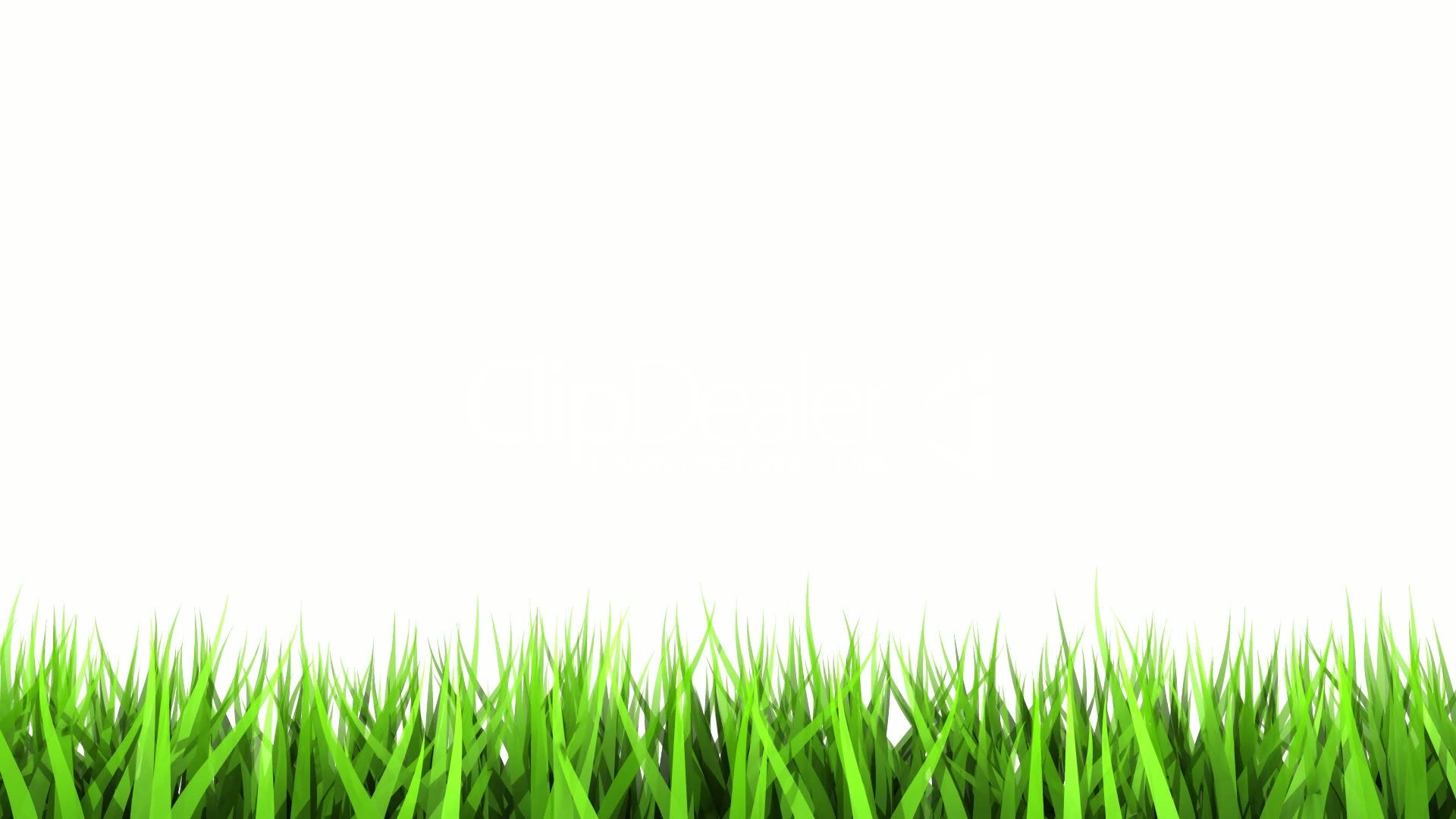 7.การวิเคราะห์หาปริมาณปริมาณโฮโลเซลลูโลส
การวิเคราะห์หาปริมาณ α - cellulose
8. การวิเคราะห์หาปริมาณลิกนิน
19
การศึกษาความบริสุทธิ์ของเซลลูโลส
ศึกษาโครงสร้างผลึก
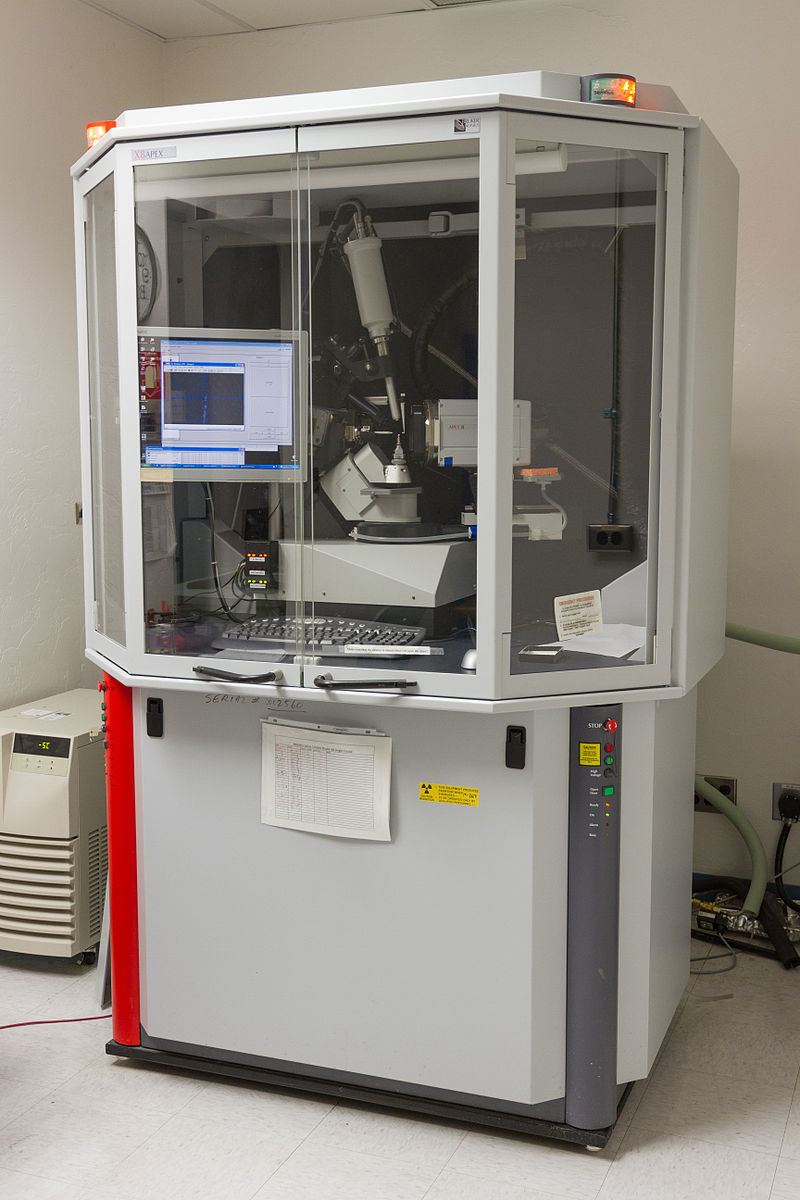 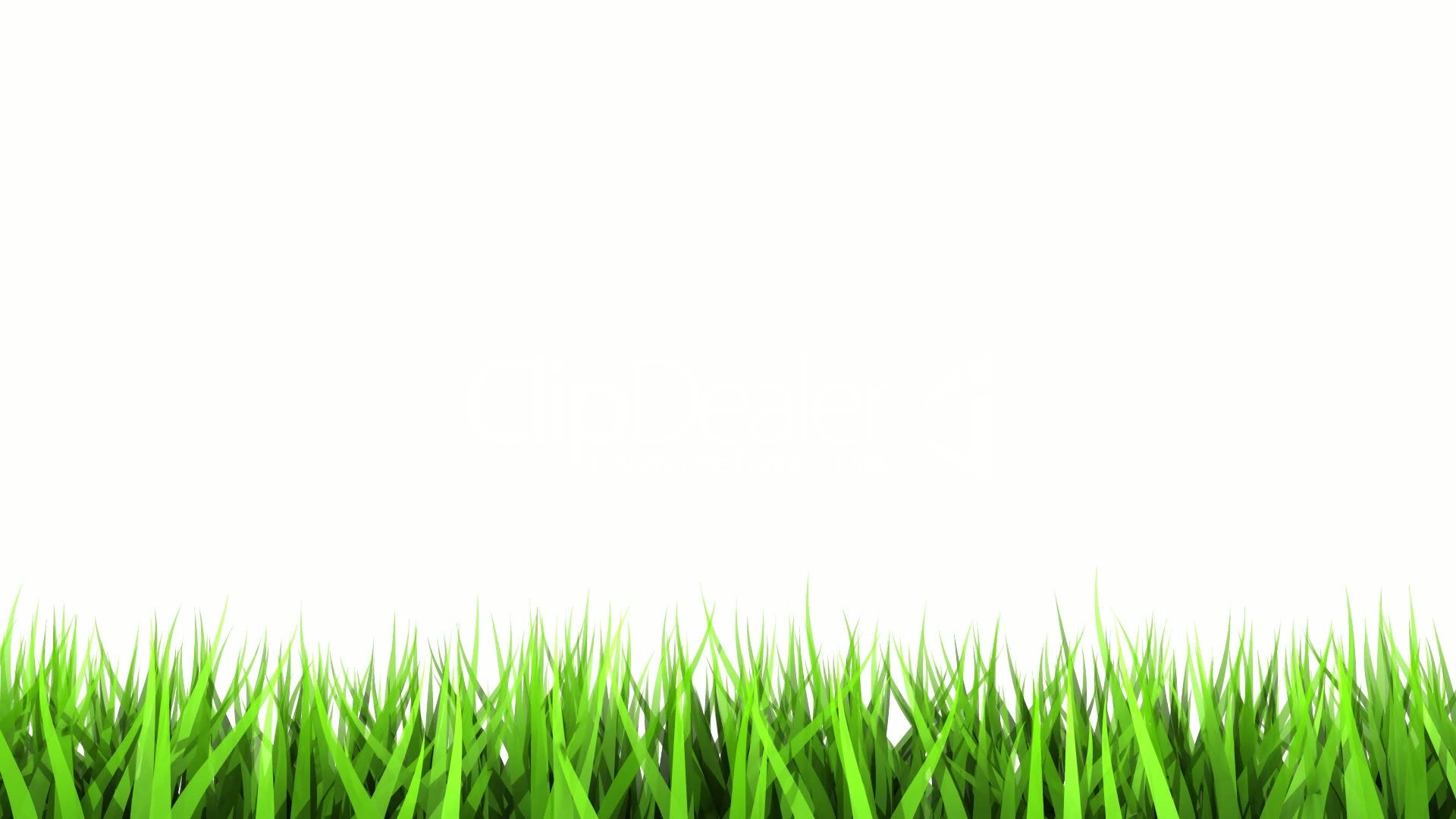 x-ray diffractrometer
20
20
การศึกษาสูตรอาหาร
วัตถุดิบและอัตราส่วนสำหรับการทำเต้าฮวยนมสด
	1.การทำตัวเต้าฮวย
น้ำสะอาด 1 ถ้วยตวงนมสดจืด 1 ถ้วยตวงนมข้นจืด 1 ถ้วยตวงนมข้นหวาน 7-8 ช้อนโต๊ะผงวุ้น 1 ช้อนชา
ผงเซลลูโลสจากธูปฤาษีที่ได้จากการทดลอง
	
	2.การทำน้ำราดเต้าฮวย
นมสดจืด 1/2 ถ้วยตวงนมข้นจืด 1/2 ถ้วยตวงนมข้นหวาน 1/2 ถ้วยตวง
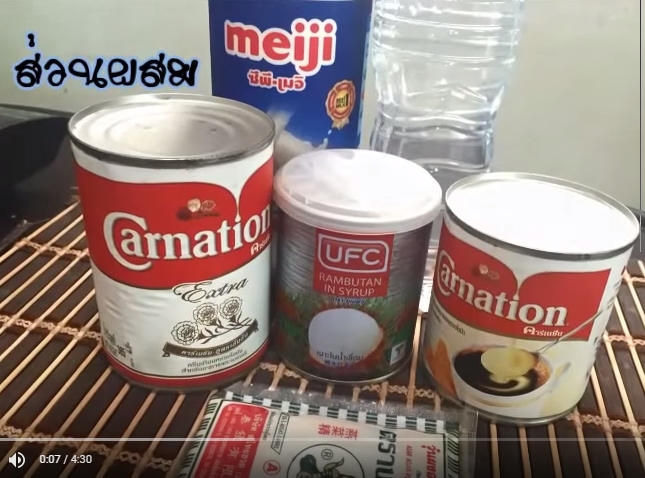 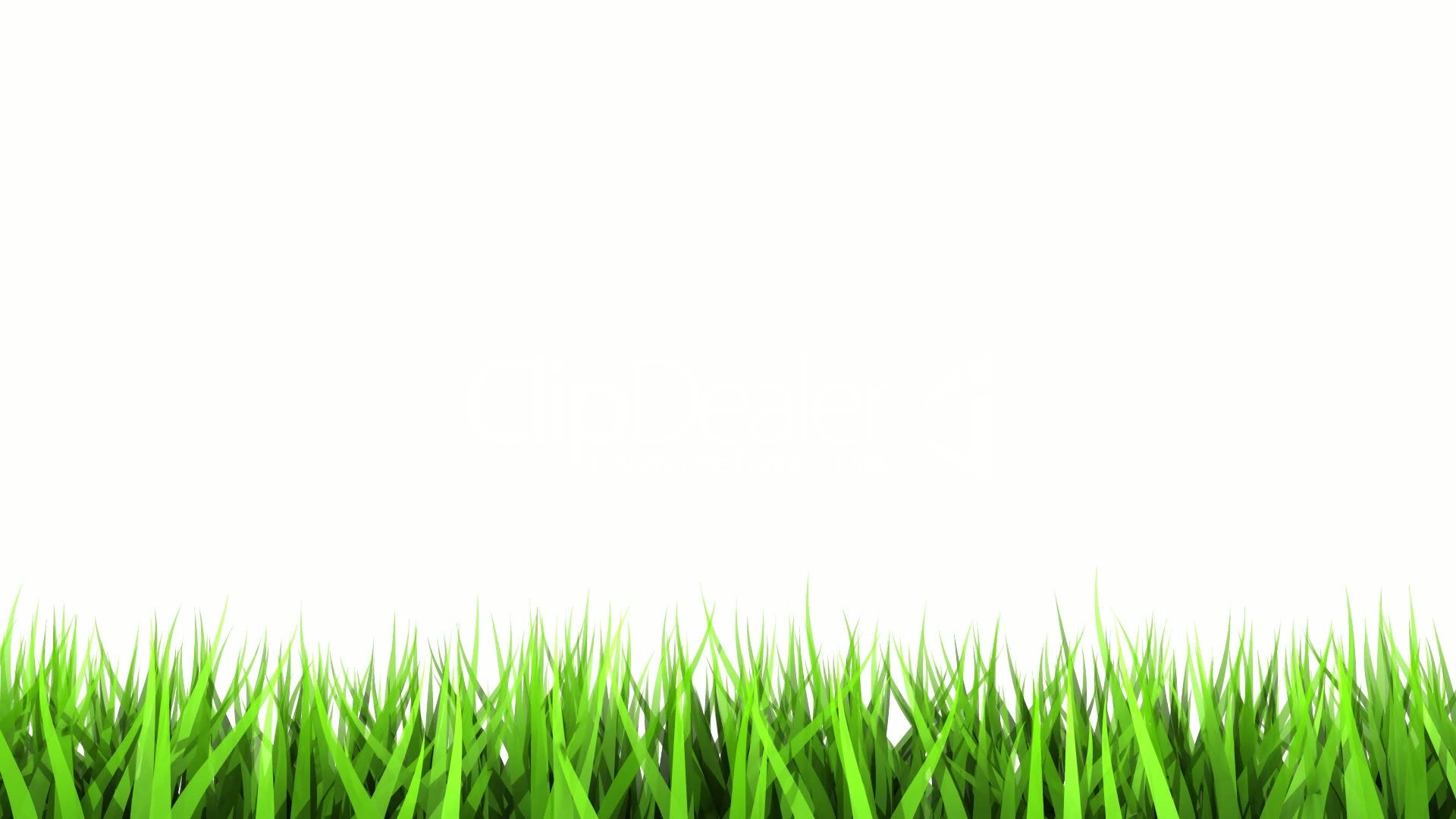 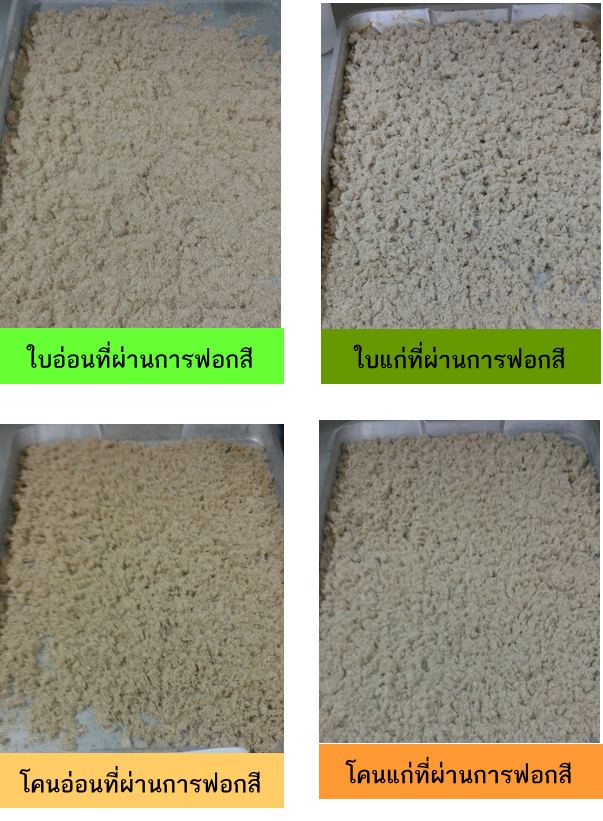 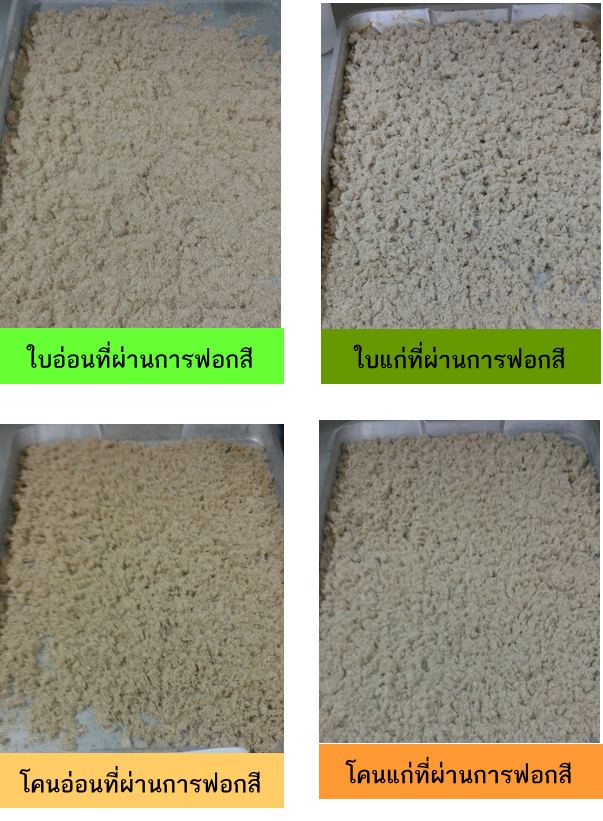 21
21
การทำตัวเต้าฮวย
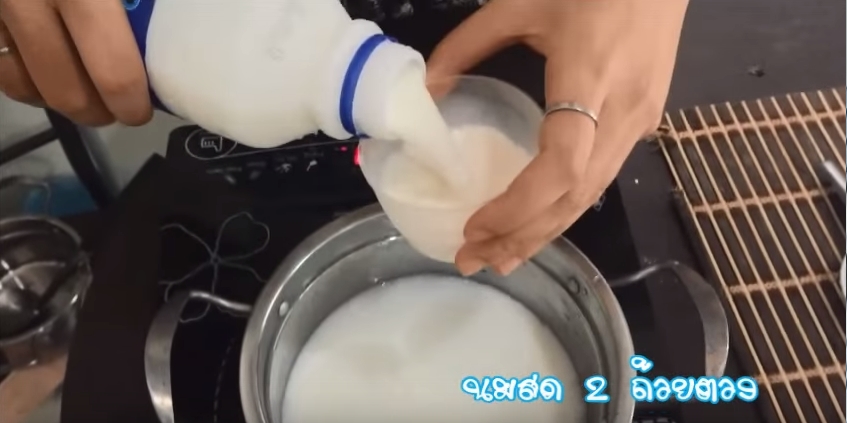 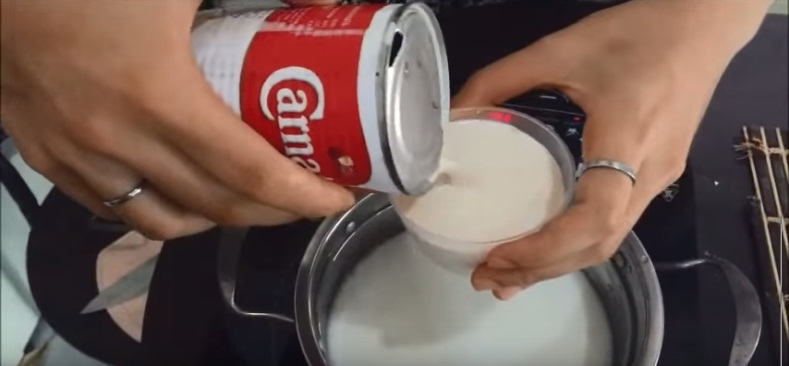 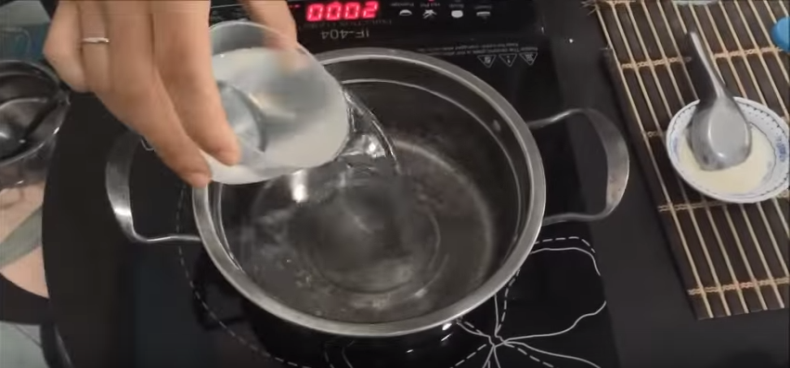 3. เติมนมข้นจืด 1 ถ้วยตวง
2. เติมนมจืด 1 ถ้วยตวง
1. เติมน้ำ 1 ถ้วยตวงใส่หม้อไฟฟ้า
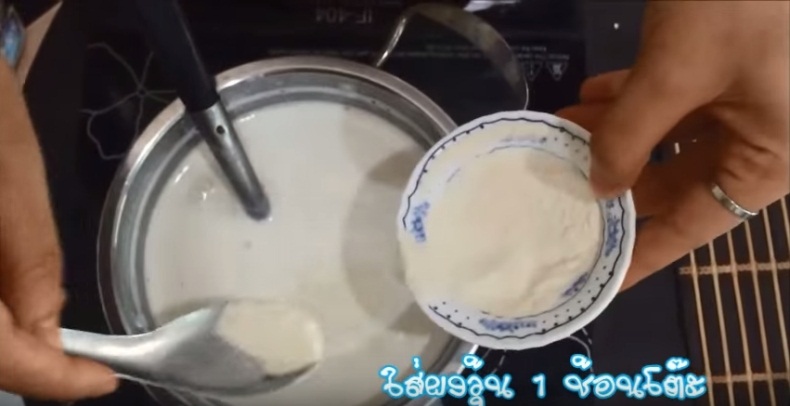 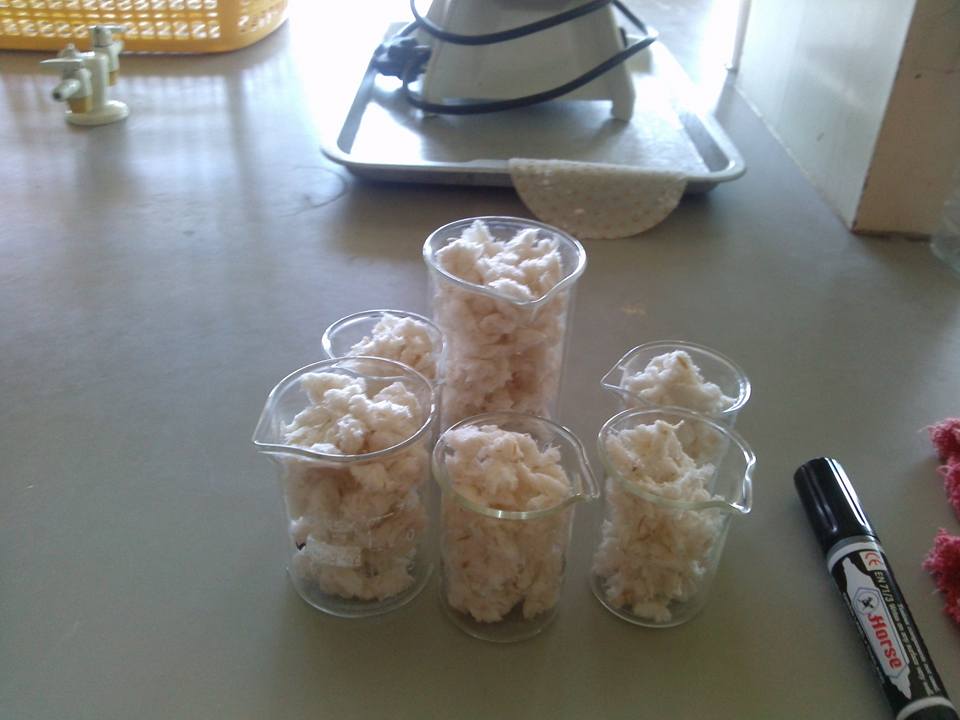 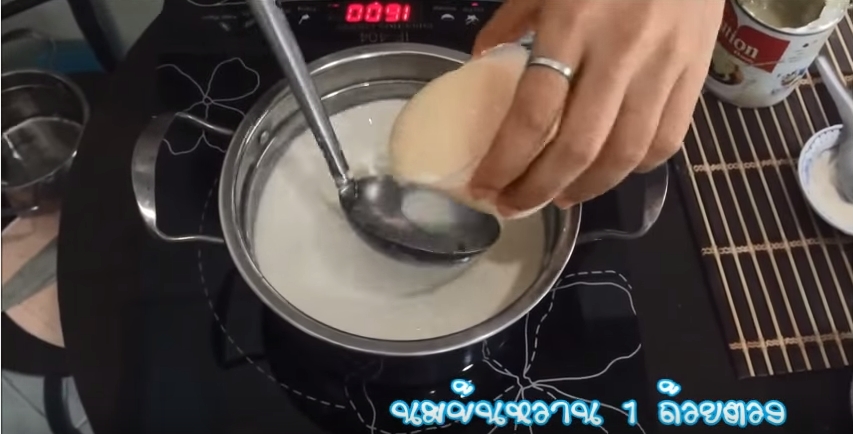 6. เติมผงวุ้น 1 ช้อนชา
4. เติมนมข้นหวาน 7-8 ช้อนโต๊ะ
5. เติมผงเซลลูโลสจากธูปฤาษีที่ฟอกสี
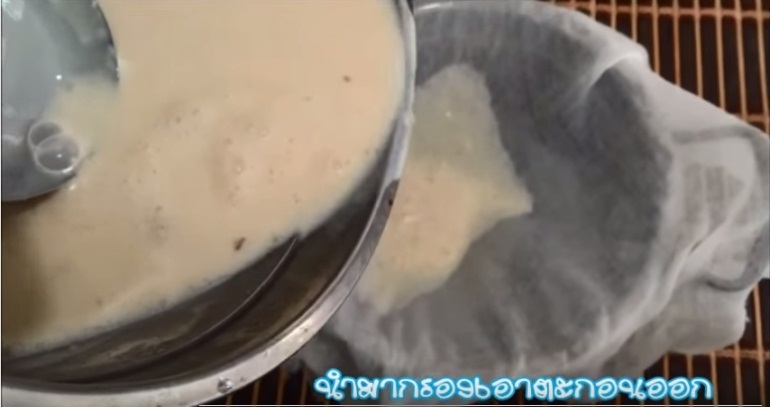 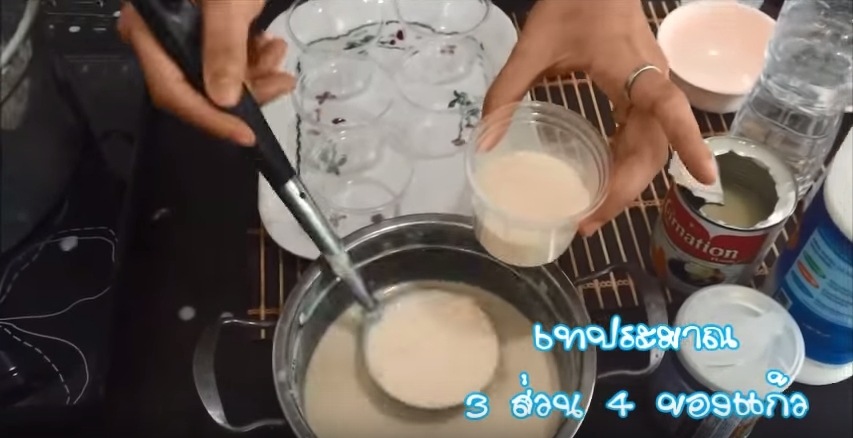 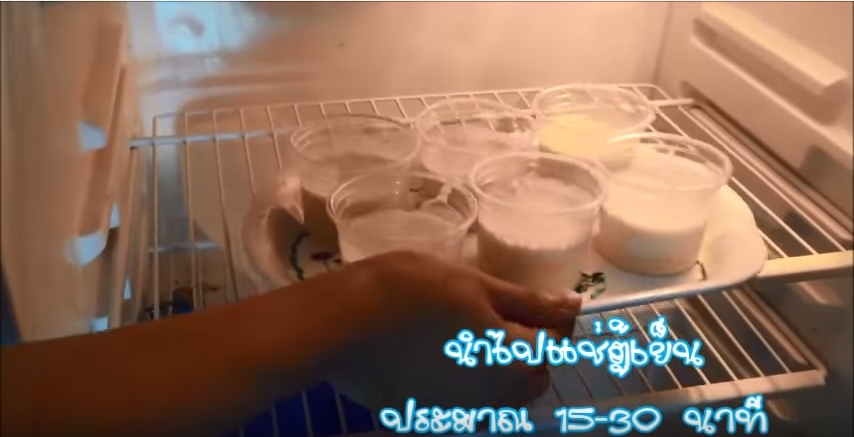 22
7. กรองด้วยตะแกรงตาถี่
9. นำไปแช่เย็น 30 นาที
8. เทใส่ถ้วยพลาสติก
22
การทำน้ำราดเต้าฮวย
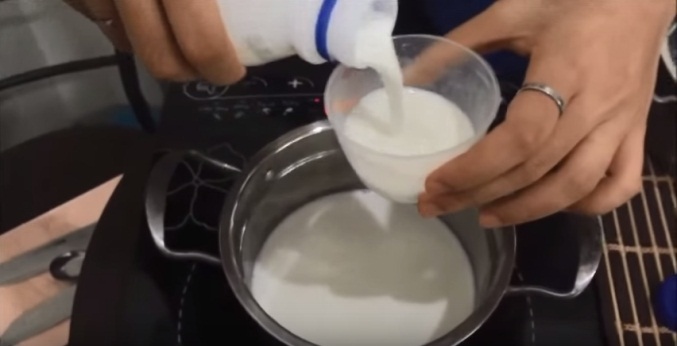 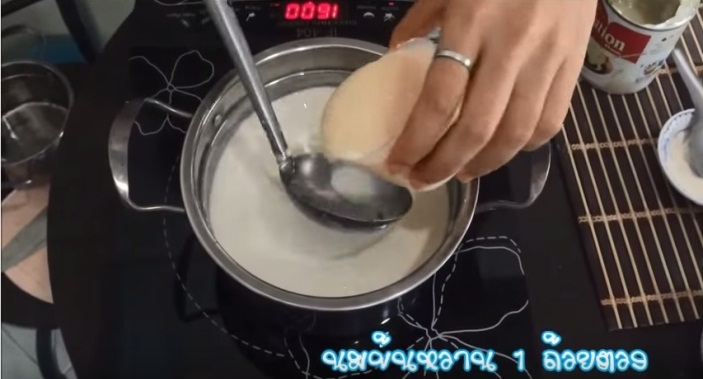 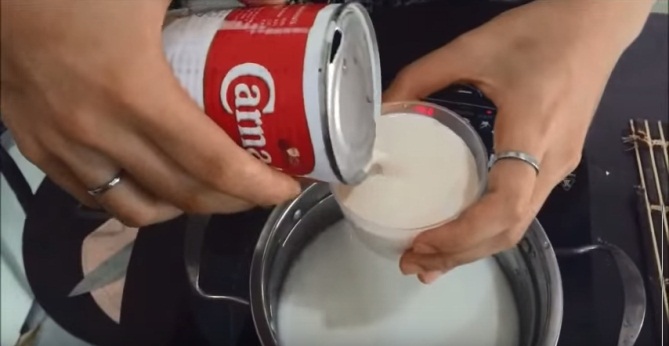 เติมนมจืด 1/2 ถ้วยตวง
เติมนมข้นหวาน 1/2 ถ้วยตวง
เติมนมข้นจืด 1/2 ถ้วยตวง
รวม ตัวเต้าฮวย + น้ำราดเต้าฮวย
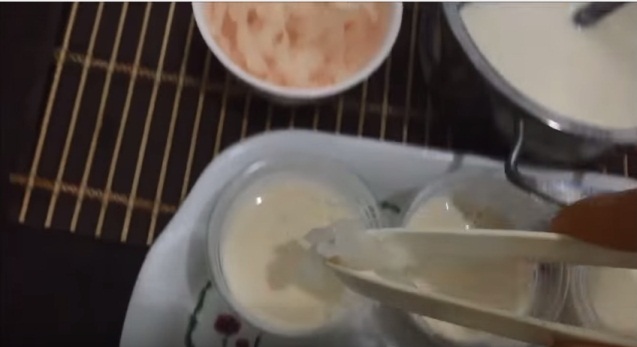 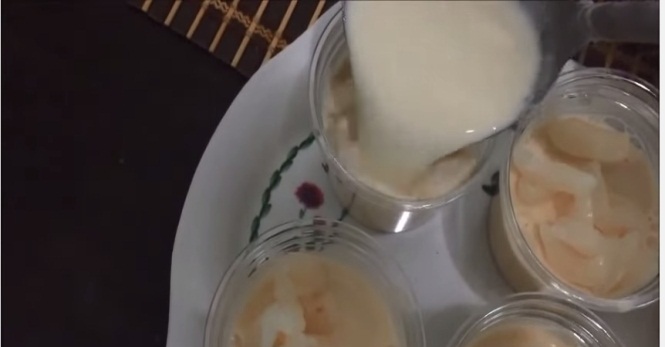 เติมผลไม้ขนาดเท่าลูกเต๋า(เงาะกระป๋อง)
เติมน้ำราดเต้าฮวย
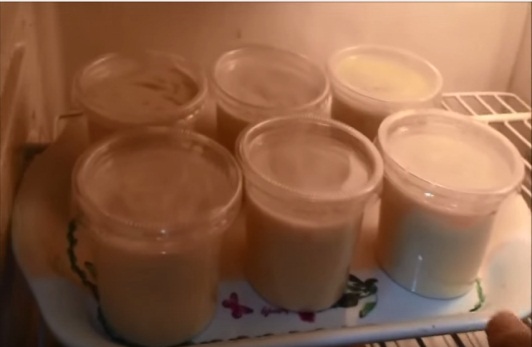 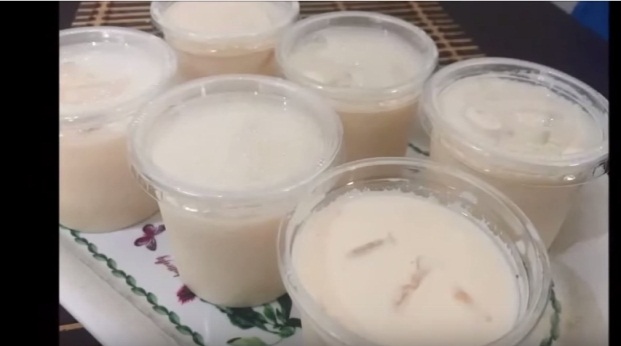 23
ปิดฝาถ้วยพลาสติก
นำเข้าแช่ตู้เย็นเพื่อการรับประทานต่อไป
23
บทที่ 4 ผลการดำเนินงานวิจัย
และอภิปรายผลการวิจัย
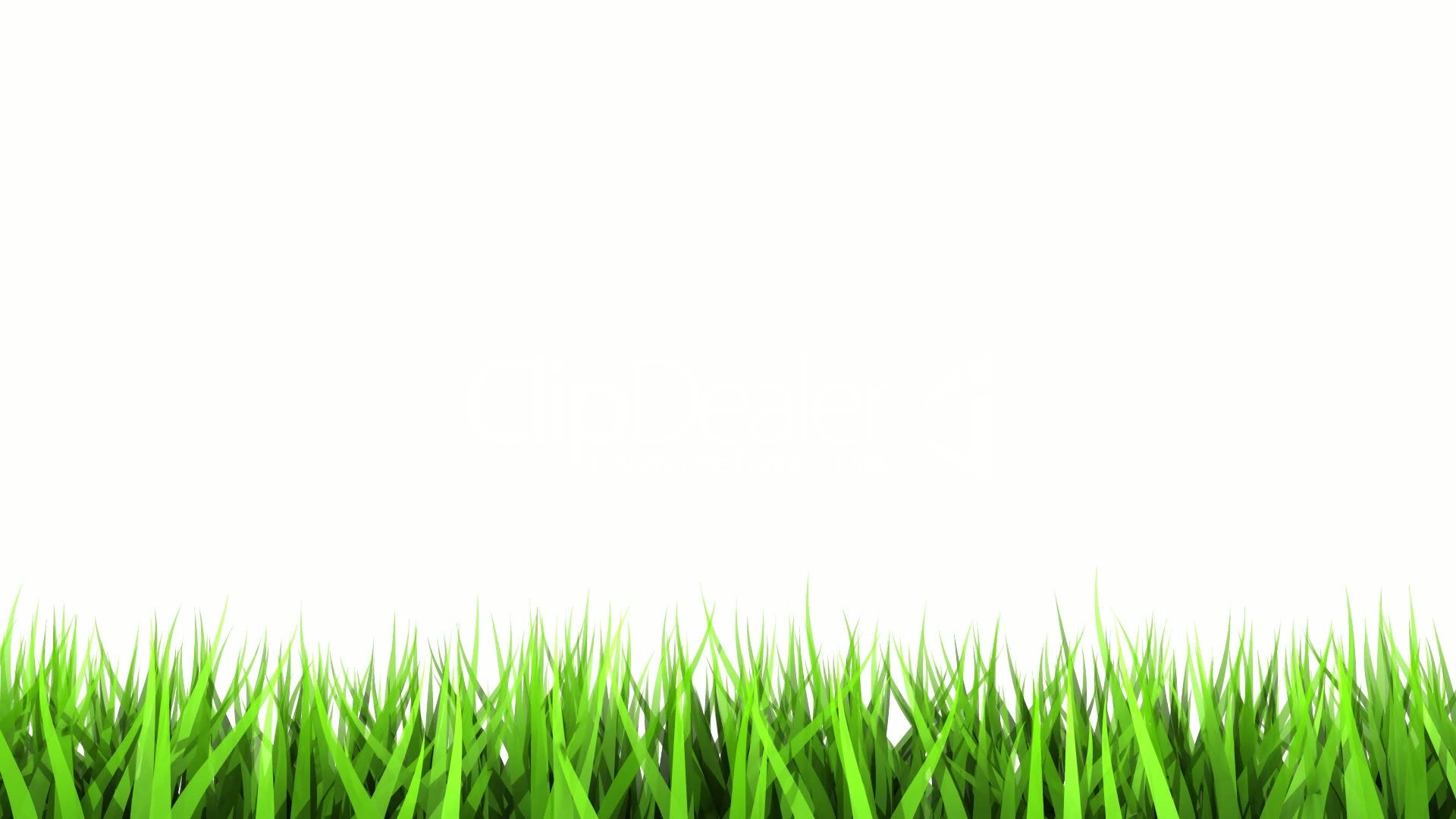 24
บทที่ 4 ผลการดำเนินงานวิจัย
ตอนที่ 1 คุณค่าทางอาหารของต้นธูปฤาษี และเซลลูโลสจากธูปฤาษีที่ขึ้น 	บริเวณดินเค็ม หนองบ่อ อำเภอบรบือ จังหวัดมหาสารคาม
ตอนที่ 2 การสกัดเซลลูโลสจากต้นธูปฤาษี
ตอนที่ 3 การพิสูจน์เอกลักษณ์ของเซลลูโลสที่สกัดจากธูปฤาษี
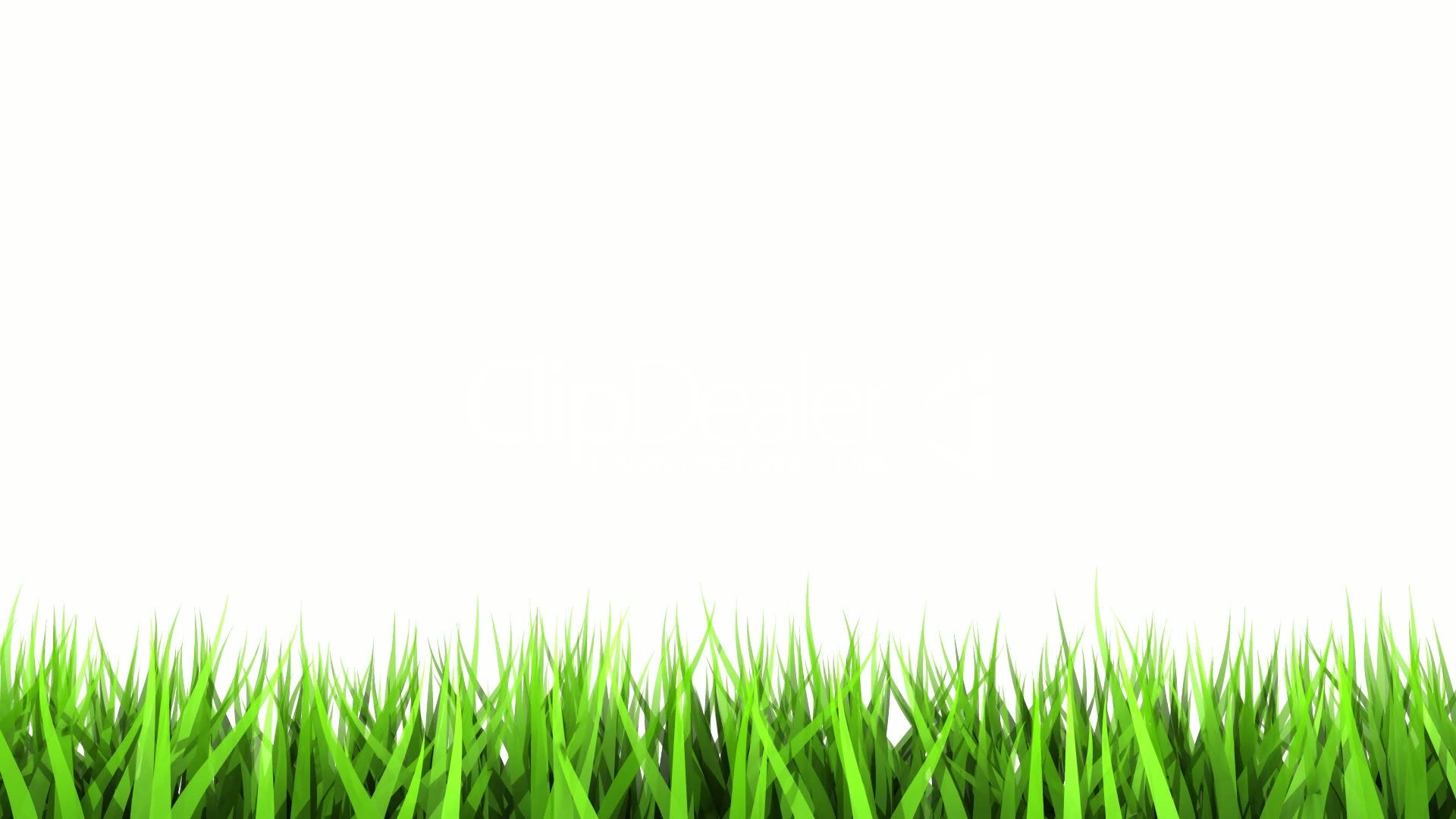 ตอนที่ 4 ผลการแปรรูปเซลลูโลสจากต้นธูปฤาษีในผลิตภัณฑ์อาหารโดยใช้
	แบบประเมินความพึงพอใจ
25
ตอนที่ 1 คุณค่าทางอาหารของต้นธูปฤาษี และเซลลูโลสจากธูปฤาษีที่ขึ้นบริเวณดินเค็ม หนองบ่อ อำเภอบรบือ จังหวัดมหาสารคาม
1.ความชื้น (AOAC, 2000)
ทำการวิเคราะห์ความชื้นในตัวอย่างธูปฤาษีและความชื้นในตัวอย่างเซลลูโลสที่สกัดจากธูปฤาษีตามวิธี AOAC, 2000

ตารางที่ 4.1 แสดงปริมาณร้อยละของความชื้นในตัวอย่างธูปฤาษีและเซลลูโลส
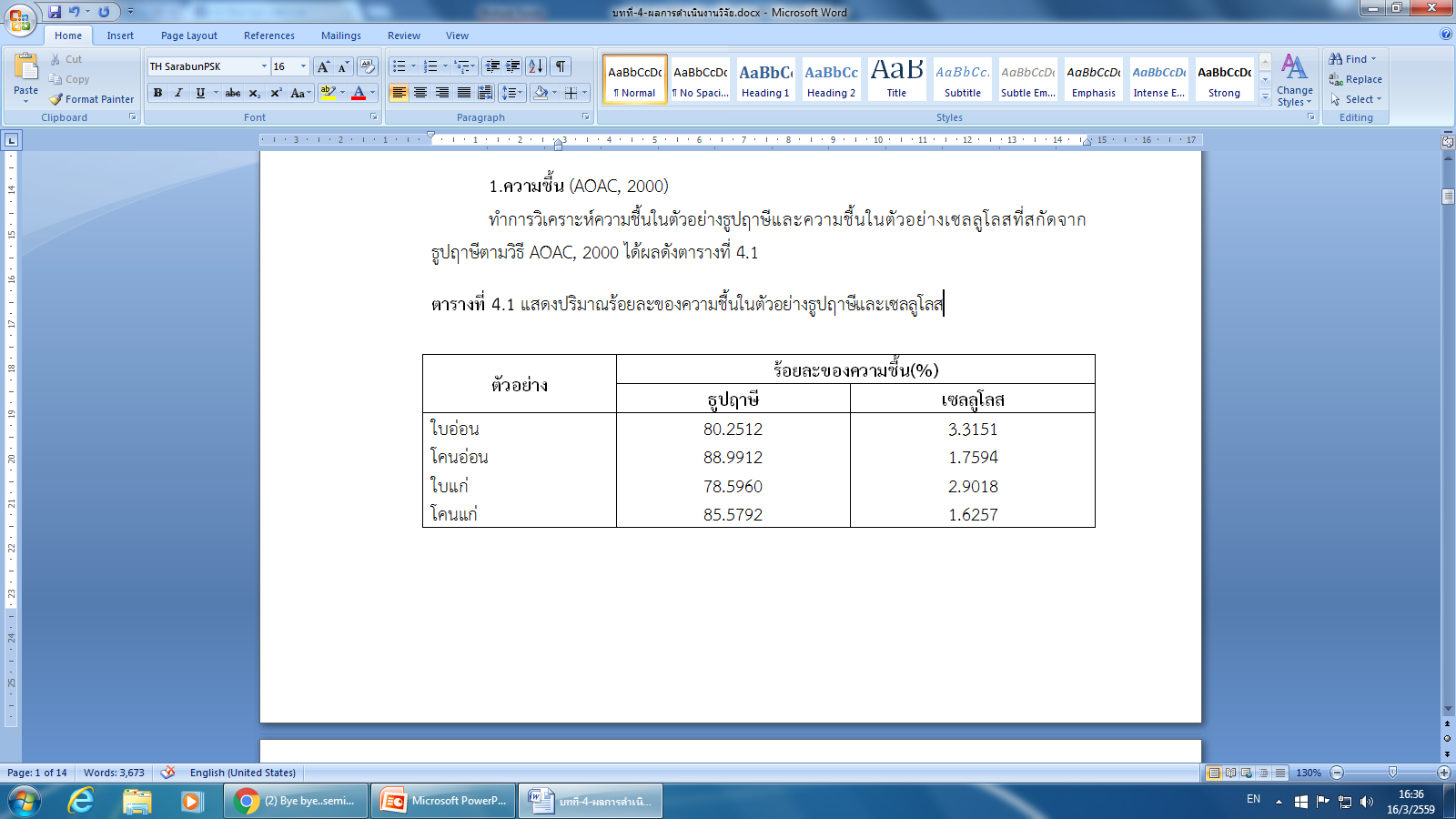 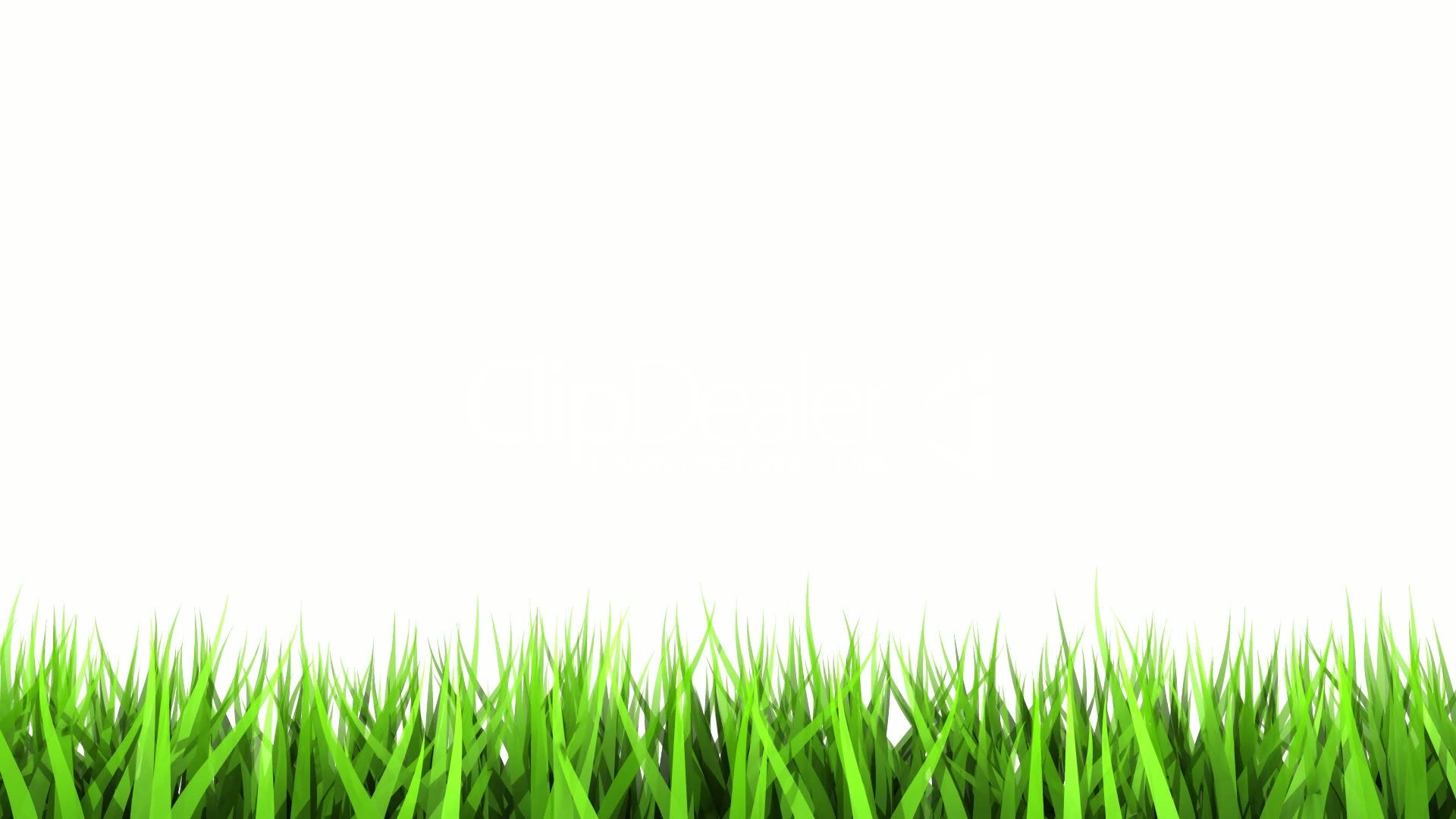 จากการศึกษาพบว่าการสกัดเซลลูโลสที่ชนิดไมโครคริสตรอลลีน เซลลูโลส (microcrystalline celluloses : MCC) มีความชื้น 1.6 – 10.9% (Changquan Calvin Sun, 2015) สอดคล้องกับความชื้นในเซลลูโลสที่สกัดจากธูปฤาษีที่ได้ พบว่าส่วนโคนมีความชื้นสูงกว่าส่วนใบ เนื่องจากอวบน้ำมากกว่าส่วนใบแต่เมื่อสกัดเซลลูโลสแล้ว พบว่าเซลลูโลสส่วนใบมีความชื้นสูงกว่า แสดงว่าเซลลูโลสที่สกัดจากใบมีความสามารถในการดูดความชื้นได้มากกว่าส่วนโคน
26
2. ปริมาณเถ้า (D 2866-94 Total Ash Content of Activated Carbon D 2867-95 Moisture in Activated Carbon)

ตารางที่ 4.2 แสดงปริมาณร้อยละของปริมาณเถ้าในตัวอย่างธูปฤาษีและเซลลูโลส
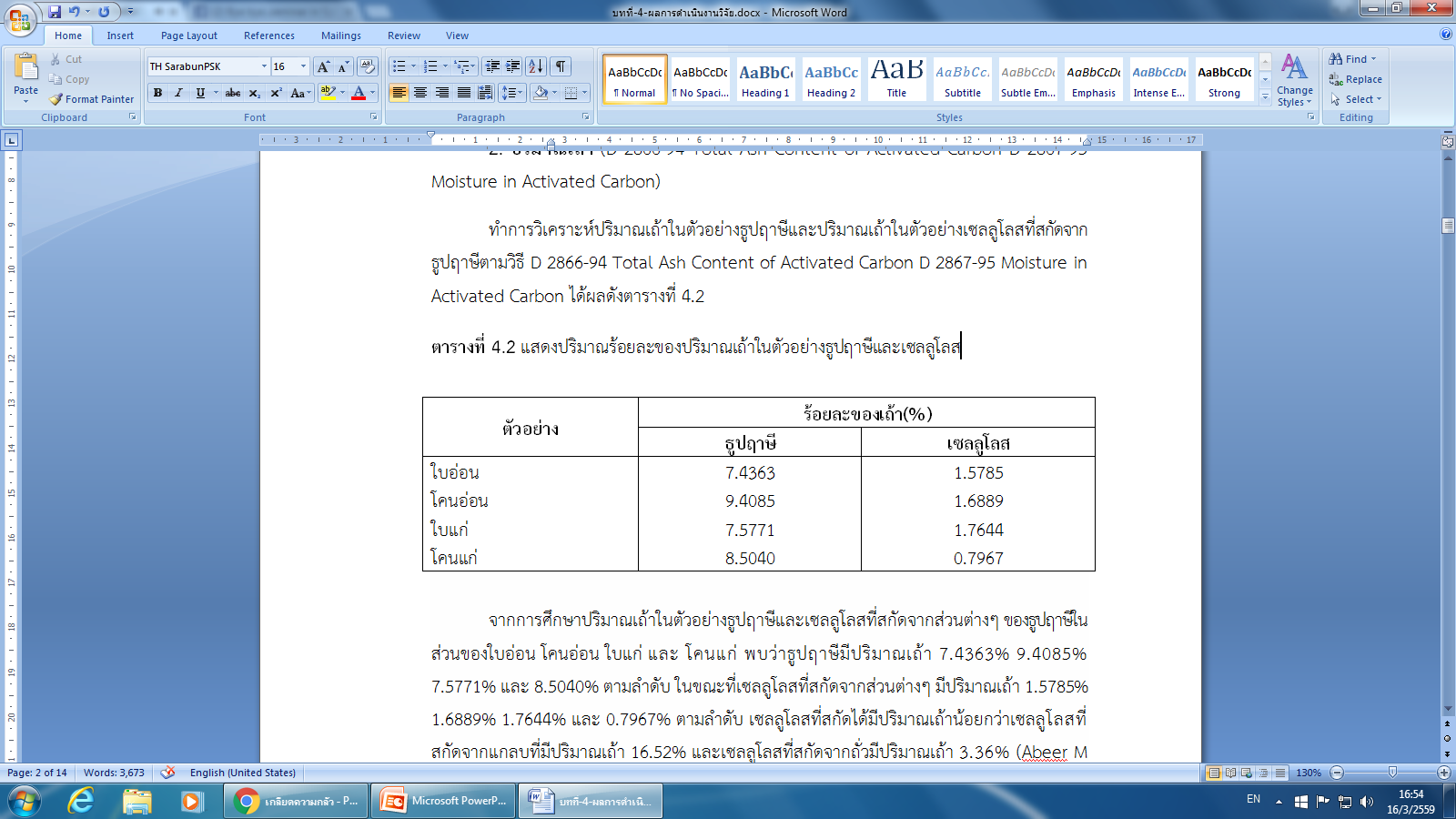 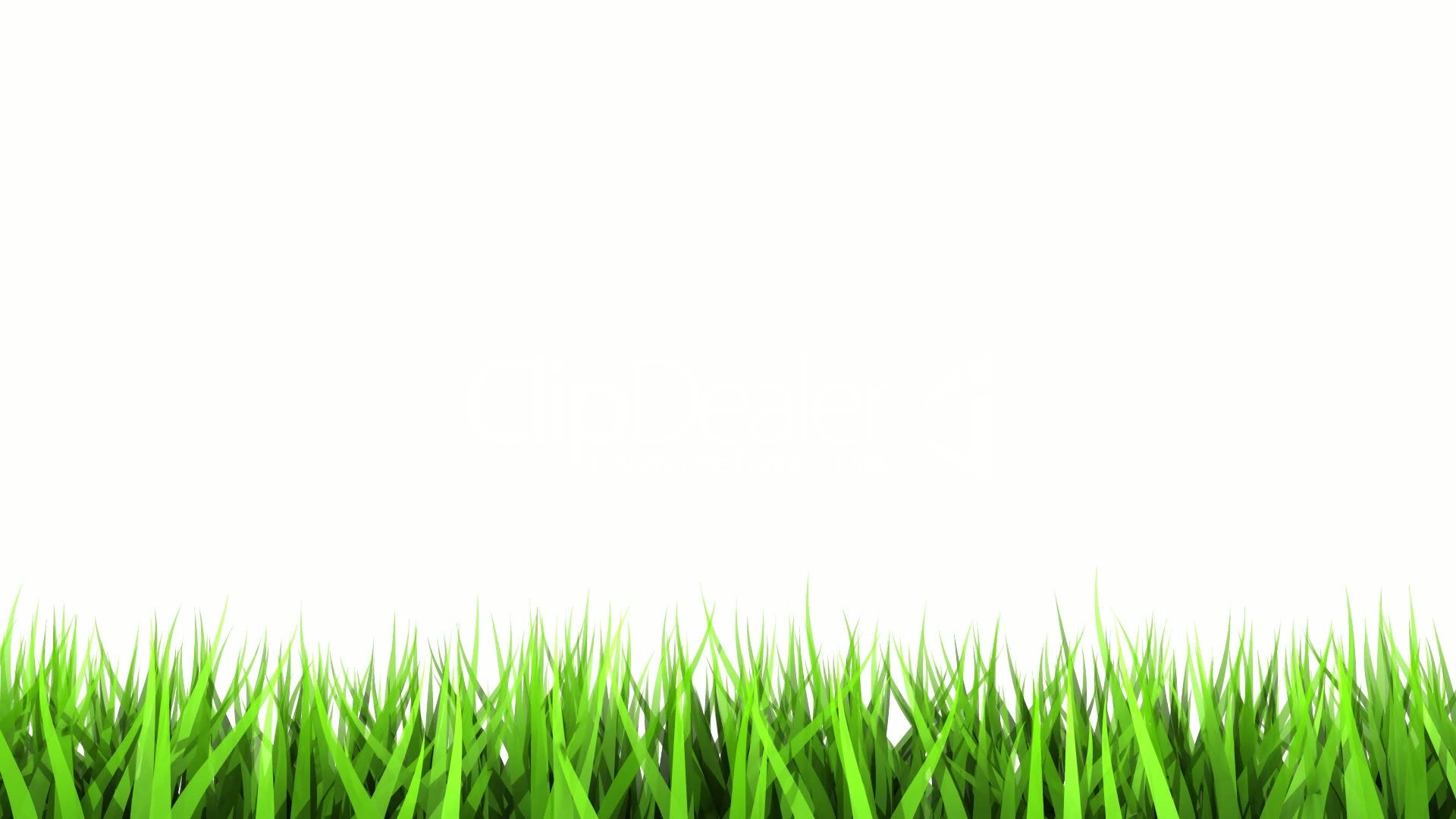 เซลลูโลสที่สกัดได้มีปริมาณเถ้าน้อยกว่าเซลลูโลสที่สกัดจากแกลบที่มีปริมาณเถ้า 16.52% และเซลลูโลสที่สกัดจากถั่วมีปริมาณเถ้า 3.36% (Abeer M Adel, 2010)  พบว่าตัวอย่างธูปฤาษีส่วนใบแก่มีปริมาณเถ้ามากที่สุด และโคนแก่มีปริมาณเถ้าน้อยที่สุด ดังนั้นอาหารที่ดีควรมีเถ้าน้อยที่สุด เพราะเป็นส่วนที่ไร้ประโยชน์ ถ้าปริมาณเถ้าสูงแสดงว่าอาจมีการปลอมปนสารอื่นเข้ามาในอาหารนั้น (อัจฉรินทร สาจักร์, 2554)
27
3. ปริมาณโปรตีน (Model Kjeltec System 1002, Tecator, Sweden)
	ทำการวิเคราะห์ปริมาณโปรตีนในตัวอย่างธูปฤาษีและปริมาณโปรตีนในตัวอย่างเซลลูโลสที่สกัดจากธูปฤาษีตามวิธี Model Kjeltec System 1002, Tecator, Sweden  

ตารางที่ 4.3 แสดงปริมาณร้อยละของปริมาณโปรตีนในตัวอย่างธูปฤาษี
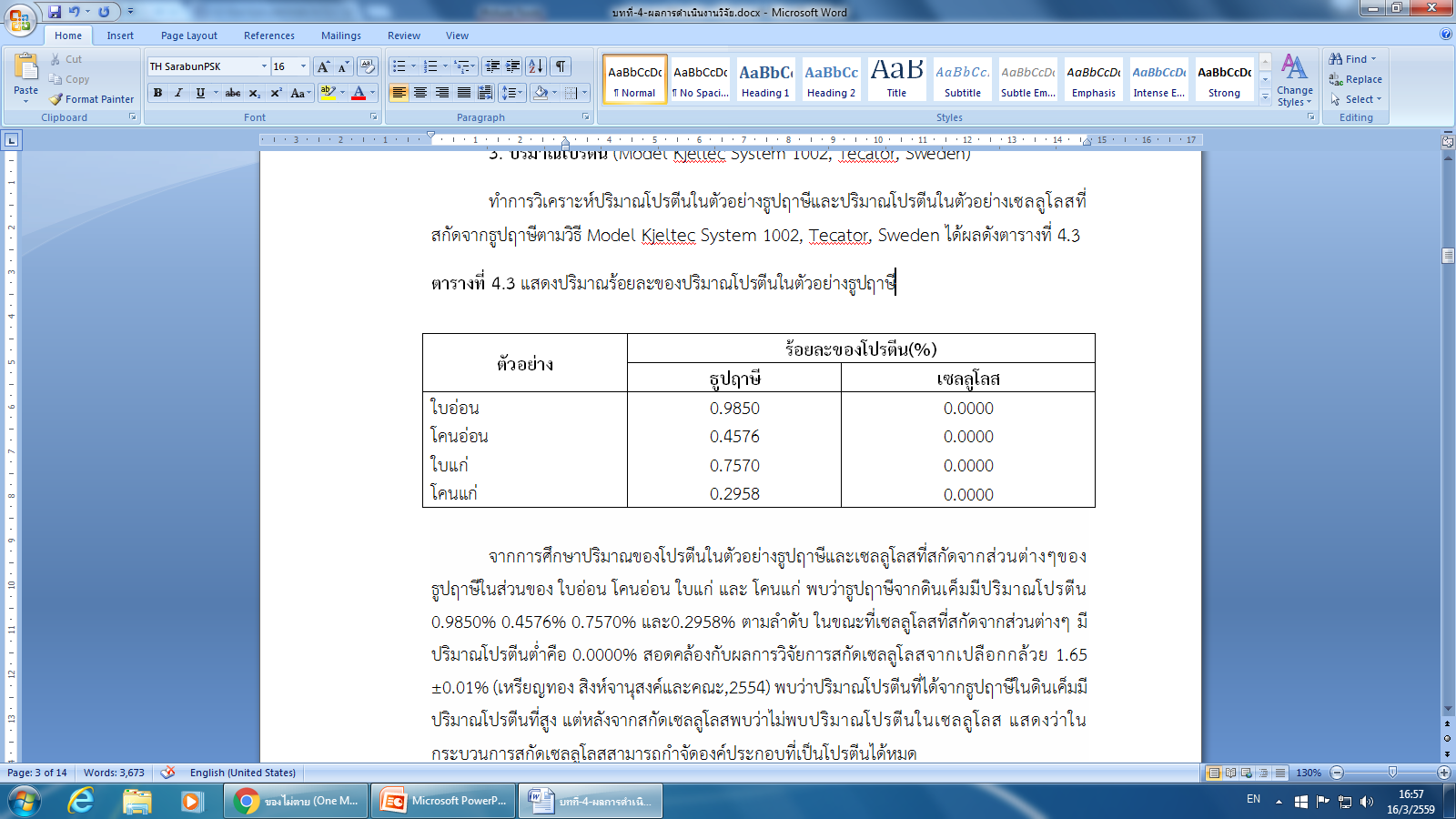 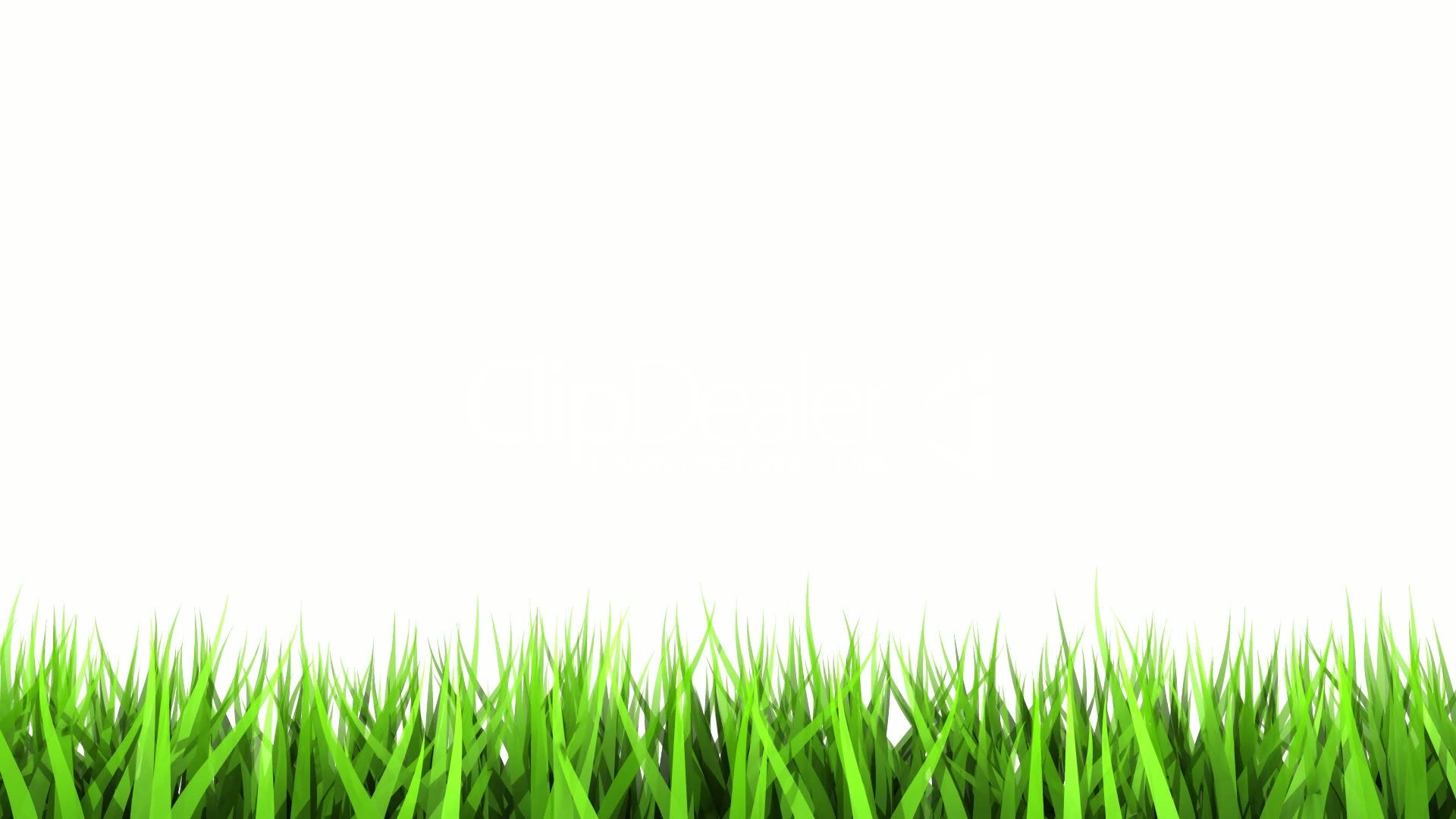 สอดคล้องกับผลการวิจัยการสกัดเซลลูโลสจากเปลือกกล้วย 1.65 ±0.01% (เหรียญทอง สิงห์จานุสงค์และคณะ,2554) พบว่าปริมาณโปรตีนที่ได้จากธูปฤาษีในดินเค็มมีปริมาณโปรตีนที่สูง แต่หลังจากสกัดเซลลูโลสพบว่าไม่พบปริมาณโปรตีนในเซลลูโลส แสดงว่าในกระบวนการสกัดเซลลูโลสสามารถกำจัดองค์ประกอบที่เป็นโปรตีนได้หมด
28
4. ปริมาณไขมัน (Model TFE 2000, Leco, USA) โดยใช้เครื่อง buchi
	ทำการวิเคราะห์ปริมาณไขมันในตัวอย่างธูปฤาษีและปริมาณไขมันในตัวอย่างเซลลูโลสที่สกัดจากธูปฤาษีตามวิธี Model TFE 2000, Leco, USA โดยใช้เครื่อง buchi 

ตารางที่ 4.4 แสดงปริมาณร้อยละของไขมันในตัวอย่างธูปฤาษี
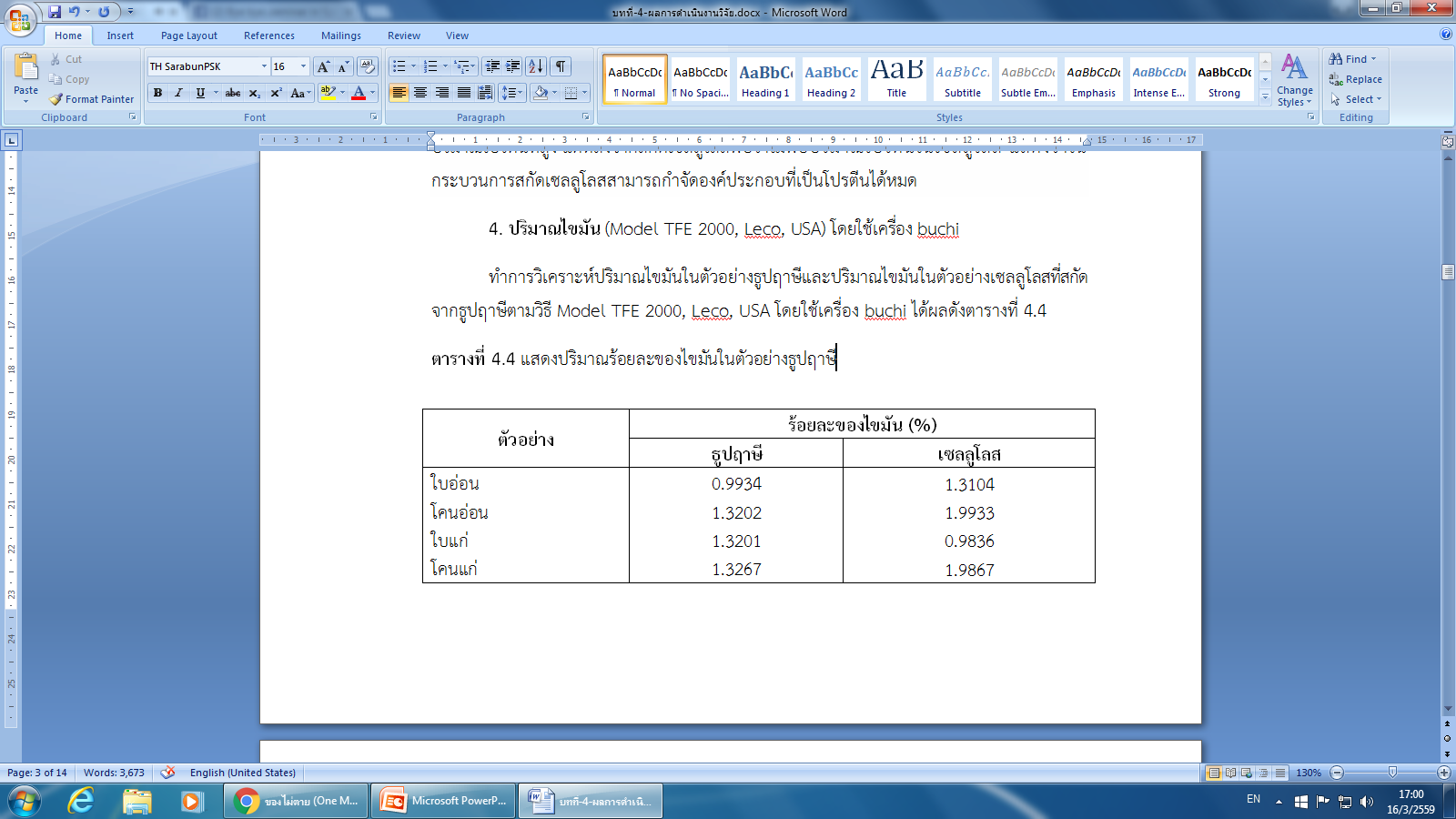 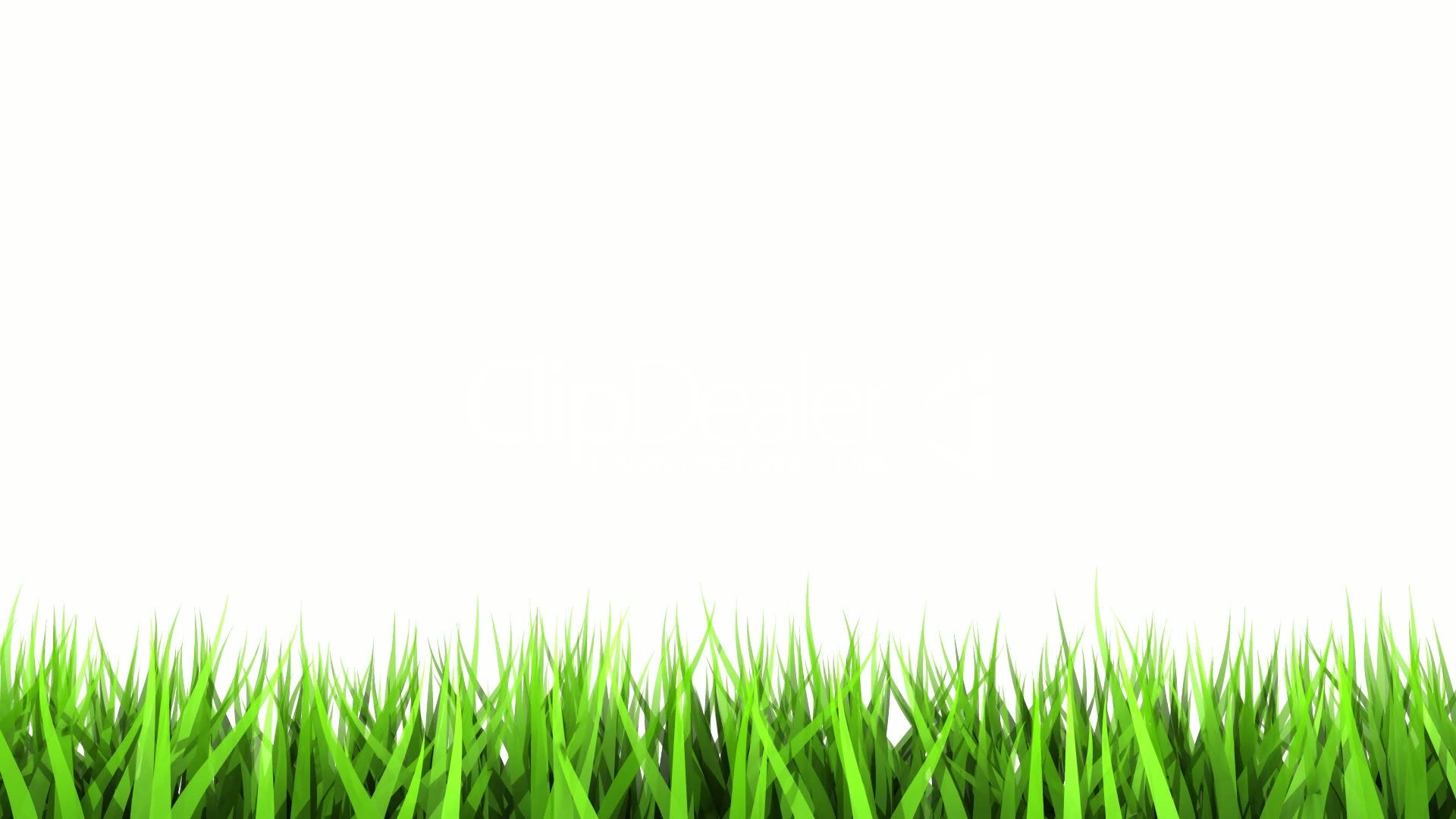 ในการสกัดเซลลูโลสจากเปลือกกล้วยพบว่ามีปริมาณไขมัน 2.57 ± 0.10% (เหรียญทอง สิงห์จานุสงค์ และคณะ, 2554) เห็นได้ว่าตัวอย่างธูปฤาษีส่วนโคนมีไขมันสูงกว่าส่วนใบเล็กน้อย เนื่องจากพืชมีสารประกอบอินทรีย์ที่ไม่ละลายน้ำ แต่ละลายในสารอินทรีย์ที่ สารที่ถูกสกัดได้นอกจากไขมัน และยังมีสารที่เป็นสารเคลือบผิวของพืชมีประมาณมากกว่าส่วนใบเล็กน้อย แต่เมื่อสกัดเซลลูโลส พบว่าเซลลูโลสส่วนโคนมีความสามารถในการเก็บกักไขมันได้มากกว่าส่วนใบ
29
5. ปริมาณเยื่อใยหยาบ (AOAC, 1990)
	ทำการวิเคราะห์ปริมาณเยื่อใยหยาบในตัวอย่างธูปฤาษีและปริมาณเยื่อใยหยาบในตัวอย่างเซลลูโลสที่สกัดจากธูปฤาษีตามวิธี AOAC,1990 

ตารางที่ 4.5 แสดงปริมาณร้อยละของเยื่อใยหยาบในตัวอย่างธูปฤาษี
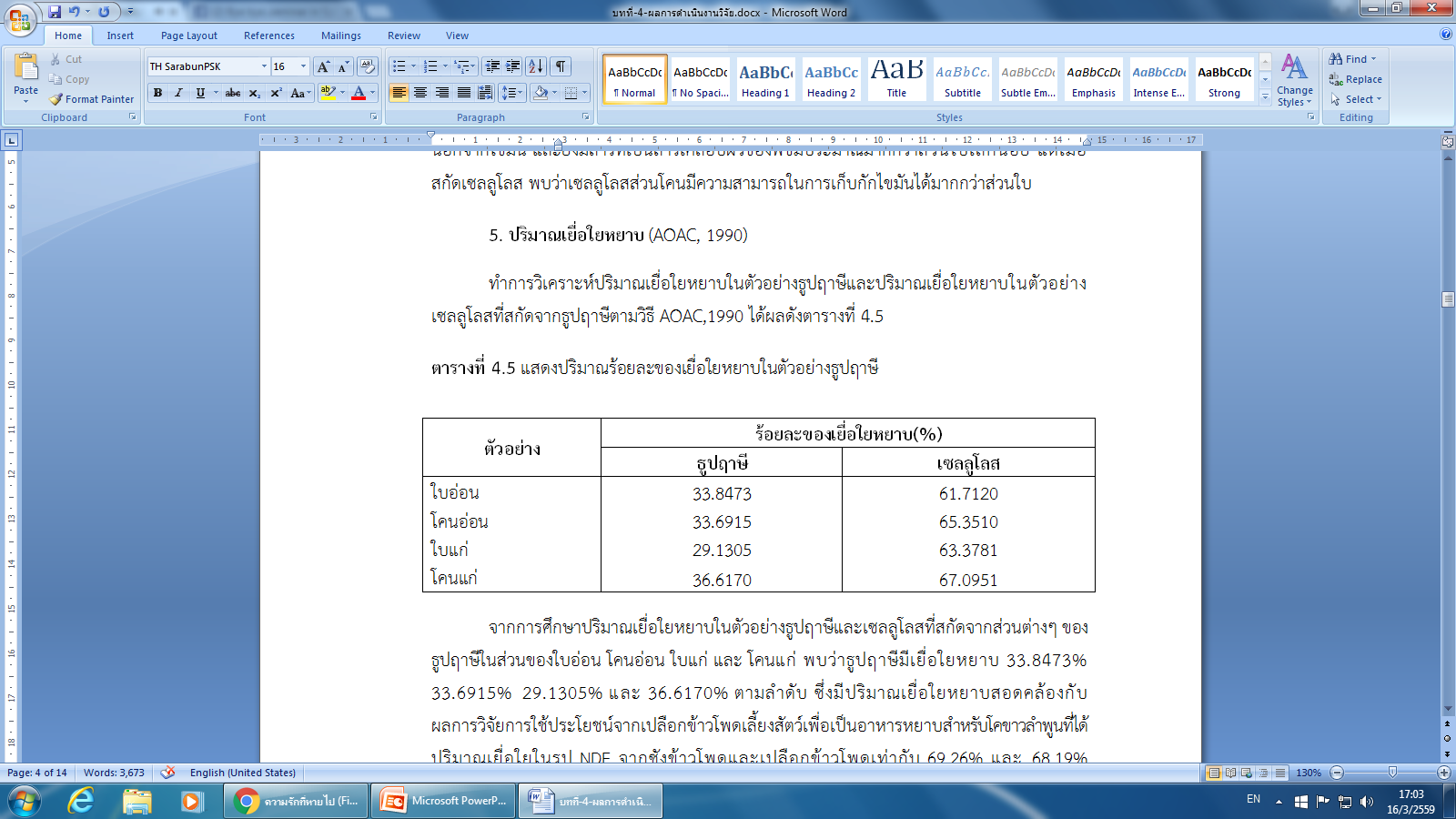 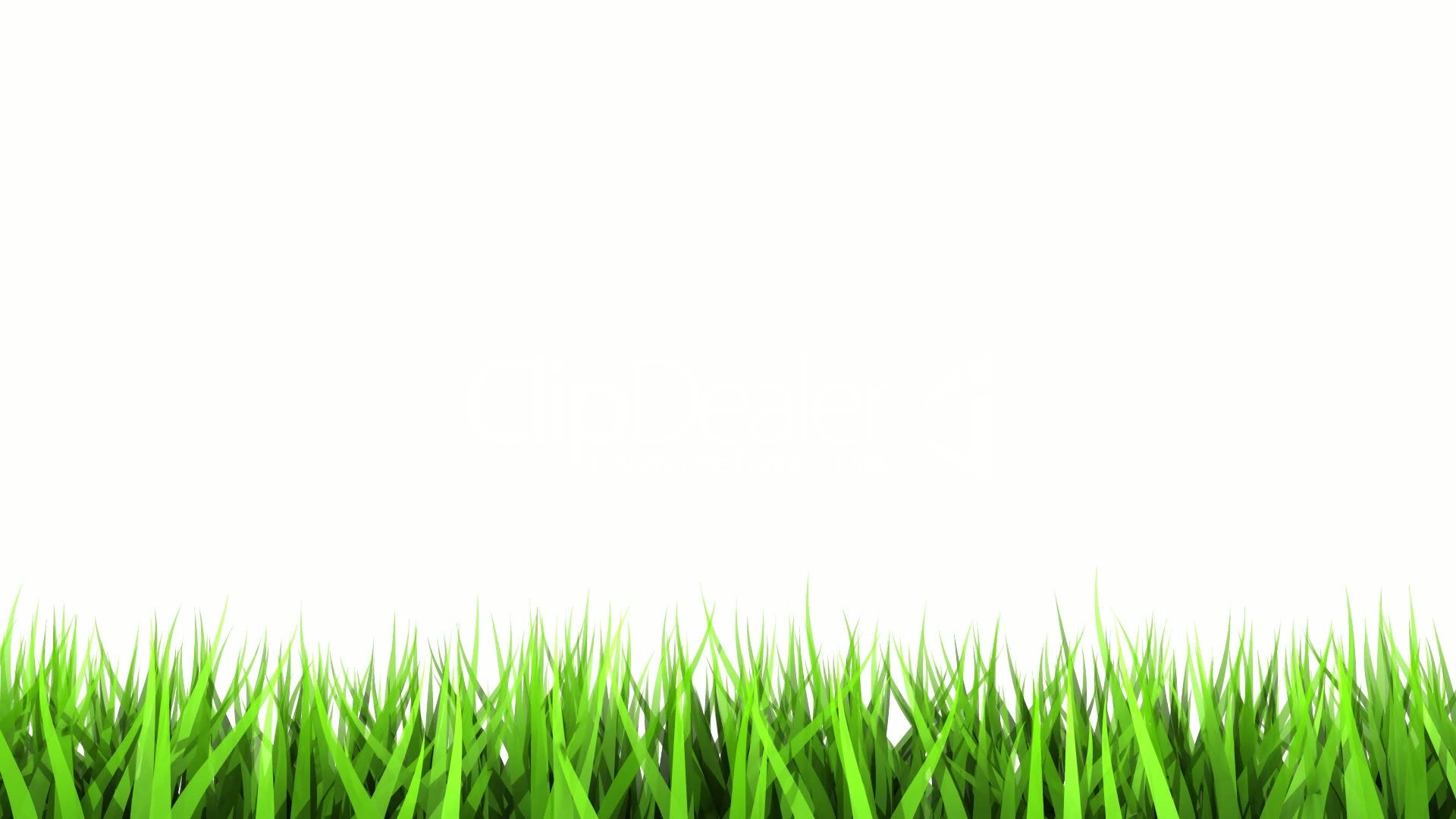 จะเห็นได้ว่าตัวอย่างธูปฤาษีส่วนโคนแก่มีเยื่อใยหยาบสูงกว่าส่วนใบ เนื่องจากมีปริมาณเส้นใยมากกว่าส่วนใบ ในขณะที่ธูปฤาษีอ่อนมีปริมาณเยื่อใยหยาบใกล้เคียงกัน และเมื่อสกัดเซลลูโลสแล้ว พบว่าเซลลูโลสส่วนโคนมีเยื่อใยหยาบสูงกว่า แสดงว่าเซลลูโลสที่สกัดจากโคนมีคุณสมบัติในการเป็นเส้นใยได้มากกว่าส่วนใบ
30
6. ปริมาณคาร์โบไฮเดรต (AOAC, 1990)
	ทำการวิเคราะห์ปริมาณคาร์โบไฮเดรตในตัวอย่างธูปฤาษีและปริมาณคาร์โบไฮเดรตในตัวอย่างเซลลูโลสที่สกัดจากธูปฤาษีตามวิธี AOAC,1990

ตารางที่ 4.6 แสดงปริมาณร้อยละของคาร์โบไฮเดรตในตัวอย่างธูปฤาษี
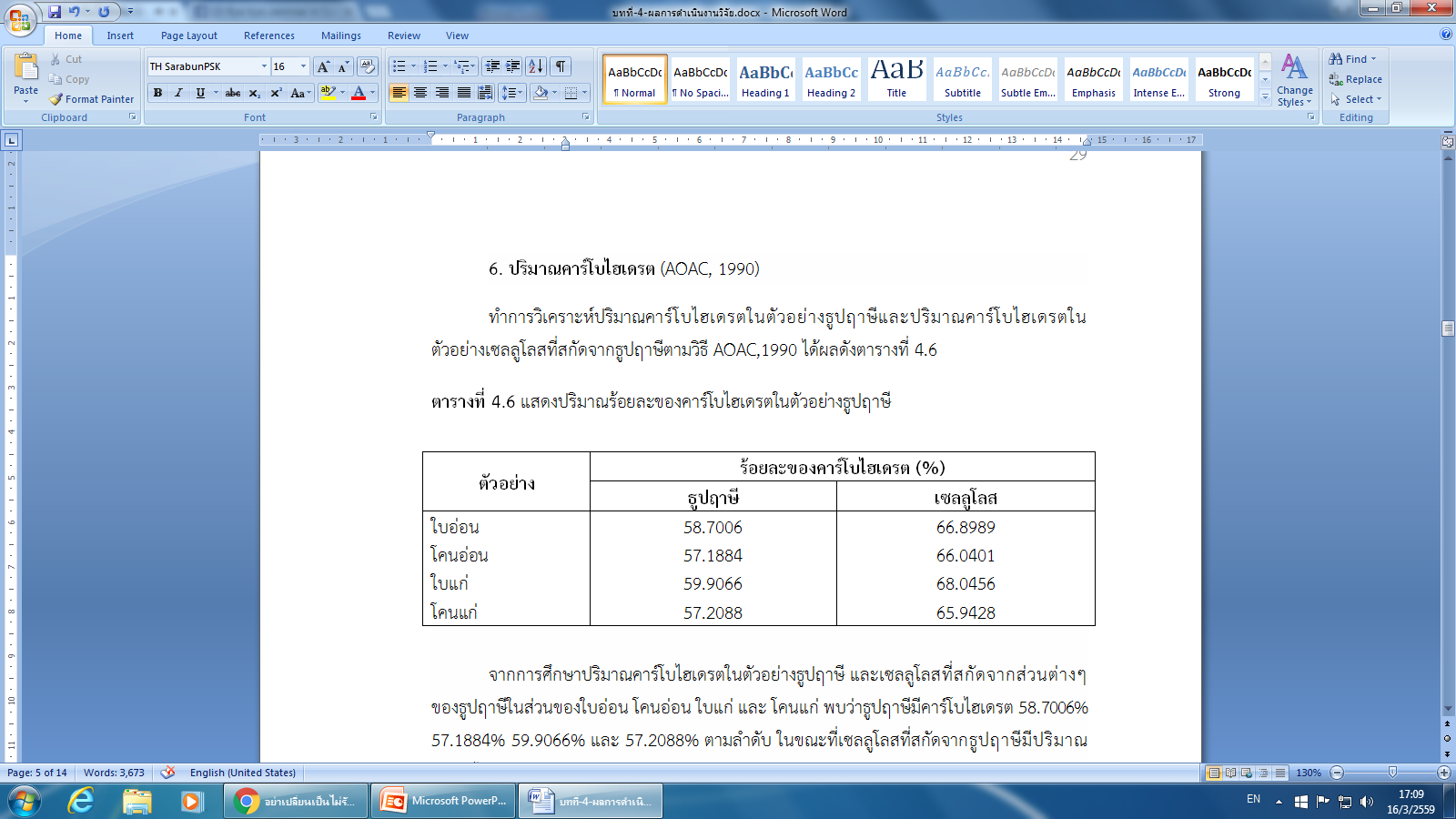 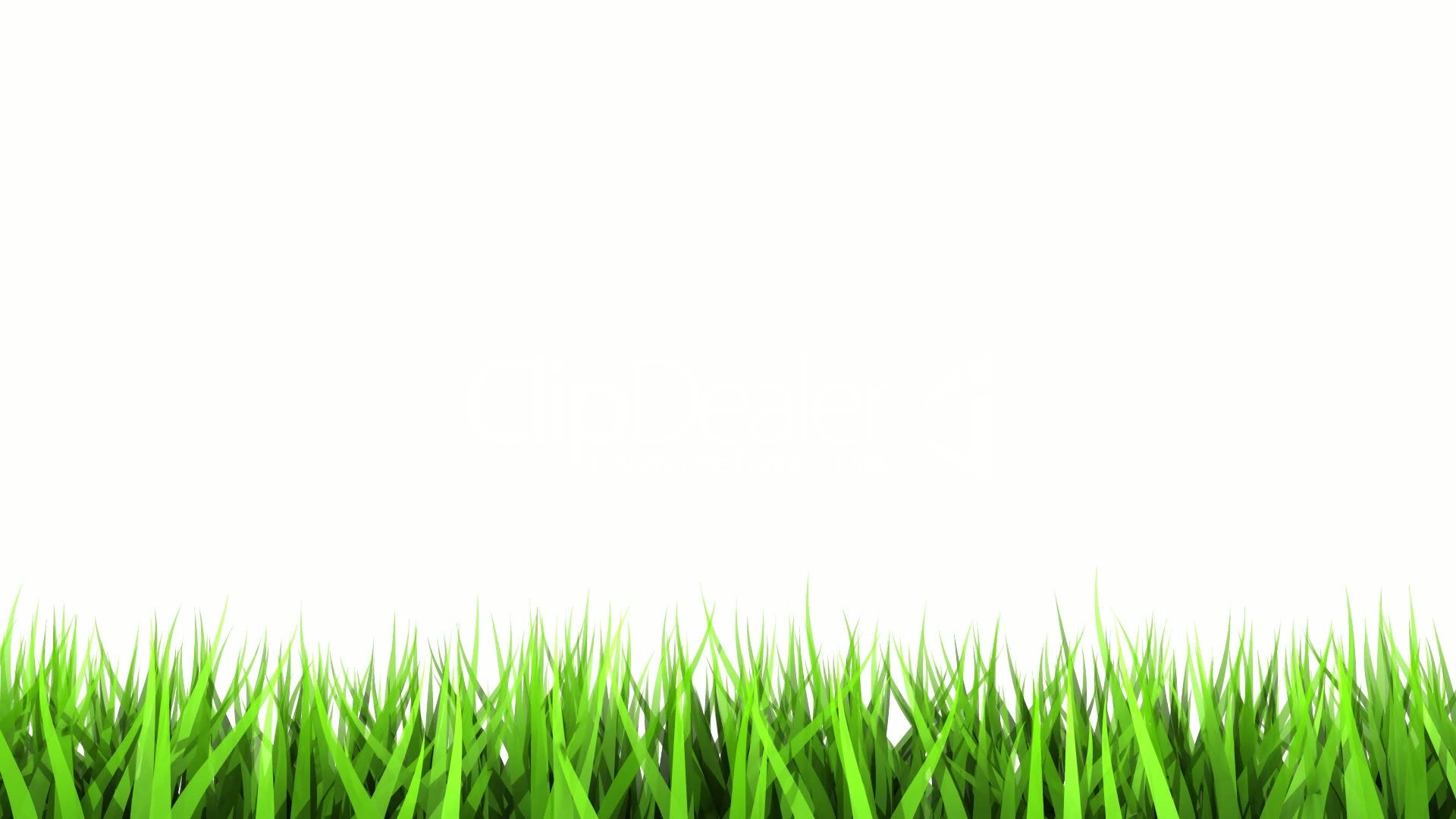 จากการศึกษาพบว่าเซลลูโลสจากเปลือกกล้วยมีปริมาณคาร์โบไฮเดรต 52.66 ± 0.64% ซึ่งนำไปใช้ประโยชน์เป็นผงแปรรูปในผลิตภัณฑ์ขนมเค้กเนยสด(เหรียญทอง สิงห์จานุสงค์และคณะ, 2554) แสดงว่าปริมาณคาร์โบไฮเดรตในธูปฤาษีและเซลลูโลสจากธูปฤาษีเหมาะสมในการแปรรูปเป็นส่วนประกอบในผลิตภัณฑ์อาหารได้ และตัวอย่างธูปฤาษีส่วนใบมีคาร์โบไฮเดรตสูงกว่าส่วนโคน เนื่องจากพืชมีการเปลี่ยนน้ำตาลให้กลายเป็นแป้งหรือการสังเคราะห์ด้วยแสงเกิดขึ้นที่ใบทำให้ส่วนใบมีคาร์โบไฮเดรตมากกว่าส่วนโคน เมื่อสกัดเซลลูโลสแล้ว จึงทำให้เซลลูโลสจากส่วนใบมีคาร์โบไฮเดรตสูงกว่าเช่นกัน
31
7. ปริมาณสารอินทรีย์ (T 204 Om88)
	ทำการวิเคราะห์ปริมาณสารอินทรีย์ในตัวอย่างธูปฤาษีและปริมาณสารอินทรีย์ในตัวอย่างเซลลูโลสที่สกัดจากธูปฤาษีตามวิธี T 204 Om88 

ตารางที่ 4.7 แสดงปริมาณร้อยละของสารอินทรีย์ในตัวอย่างธูปฤาษี
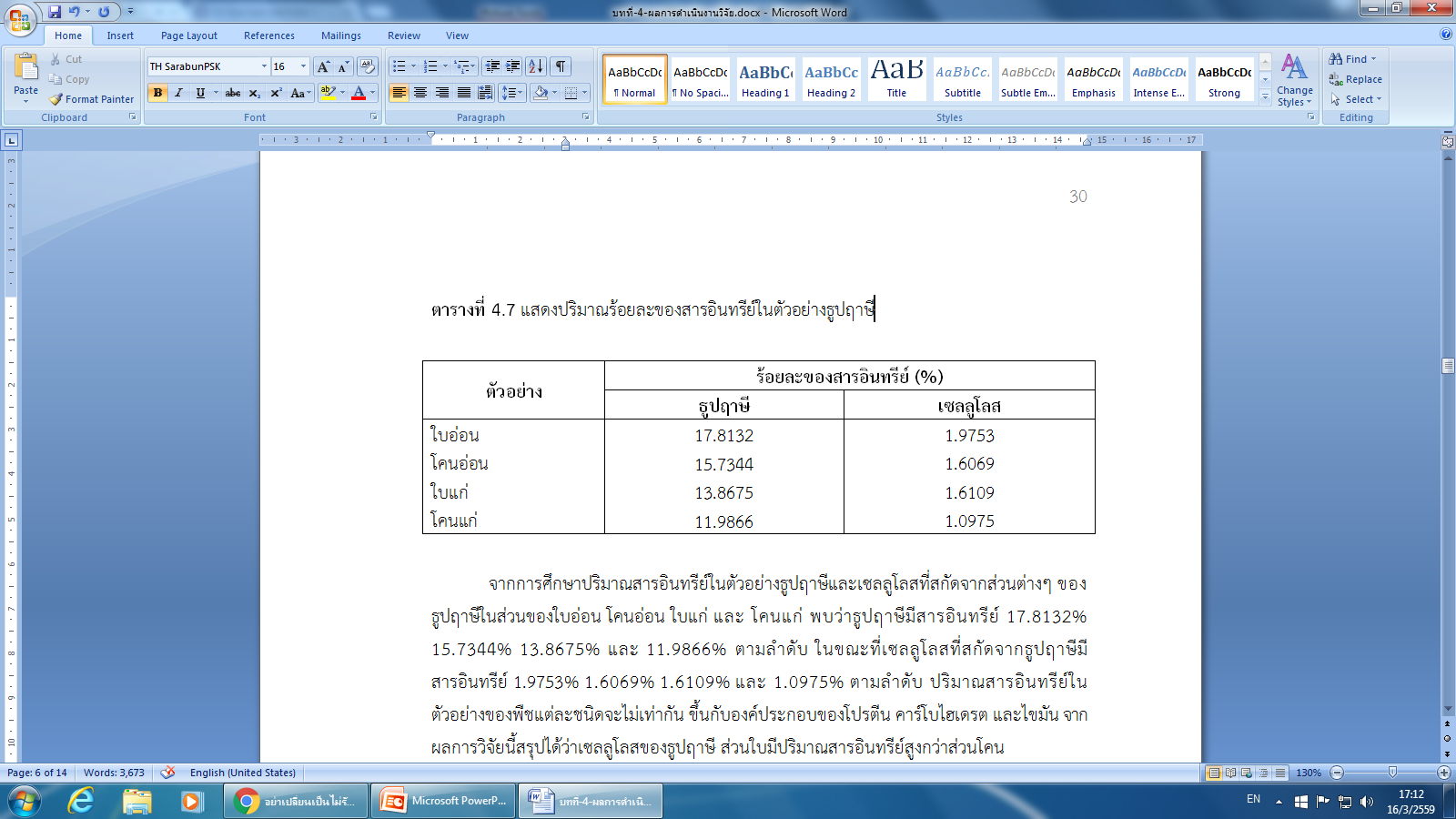 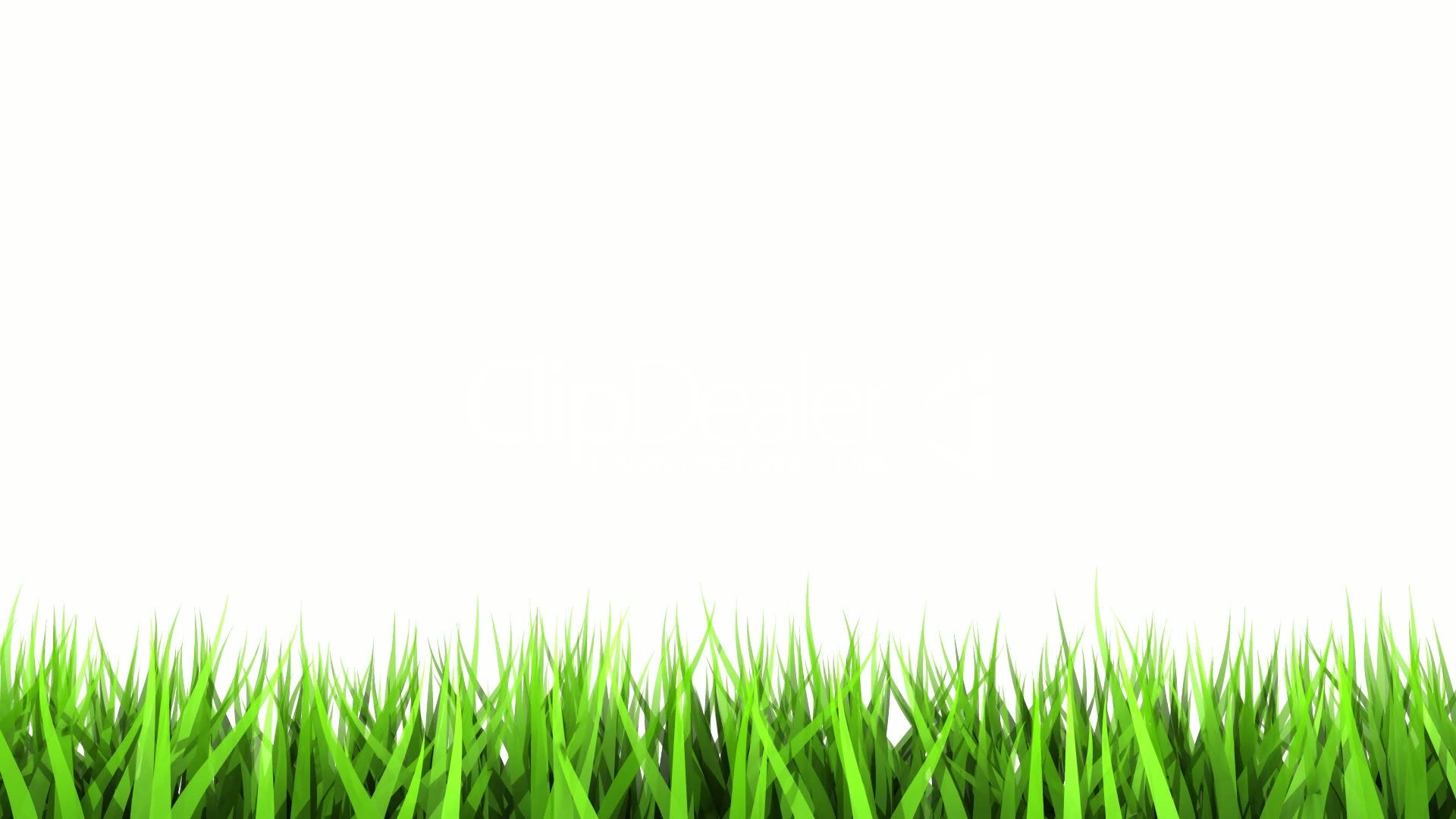 ปริมาณสารอินทรีย์ในตัวอย่างของพืชแต่ละชนิดจะไม่เท่ากัน ขึ้นกับองค์ประกอบของโปรตีน คาร์โบไฮเดรต และไขมัน จากผลการวิจัยนี้สรุปได้ว่าเซลลูโลสของธูปฤาษี ส่วนใบมีปริมาณสารอินทรีย์สูงกว่าส่วนโคน
32
8. ปริมาณโฮโลเซลลูโลส (T 204 Om88)
	ทำการวิเคราะห์ปริมาณสารโฮโลเซลลูโลสในตัวอย่างธูปฤาษีและปริมาณโฮโลเซลลูโลสในตัวอย่างเซลลูโลสที่สกัดจากธูปฤาษีตามวิธี T 204 Om88 

ตารางที่ 4.8 แสดงปริมาณร้อยละของโฮโลเซลลูโลสในตัวอย่างธูปฤาษี
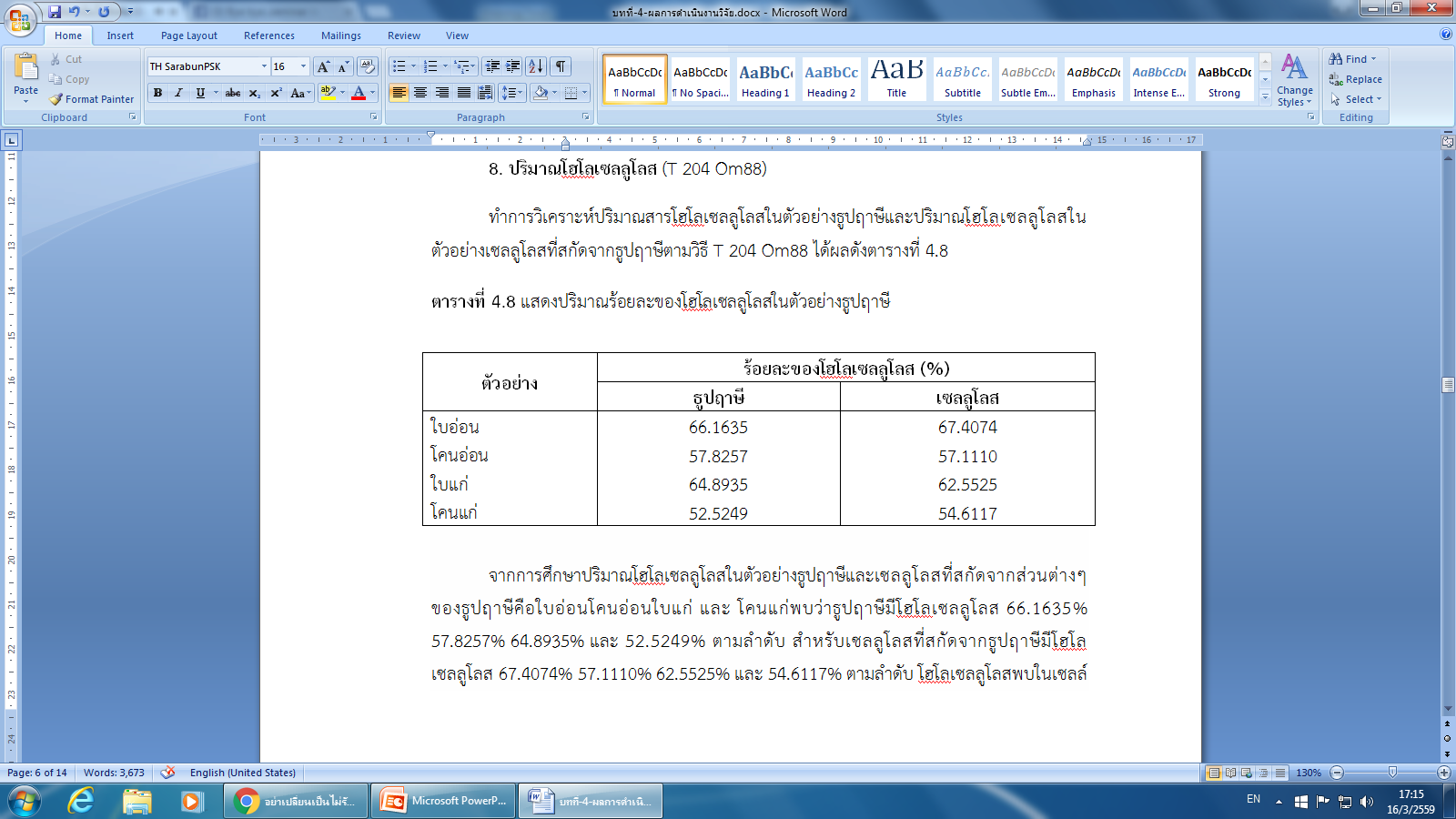 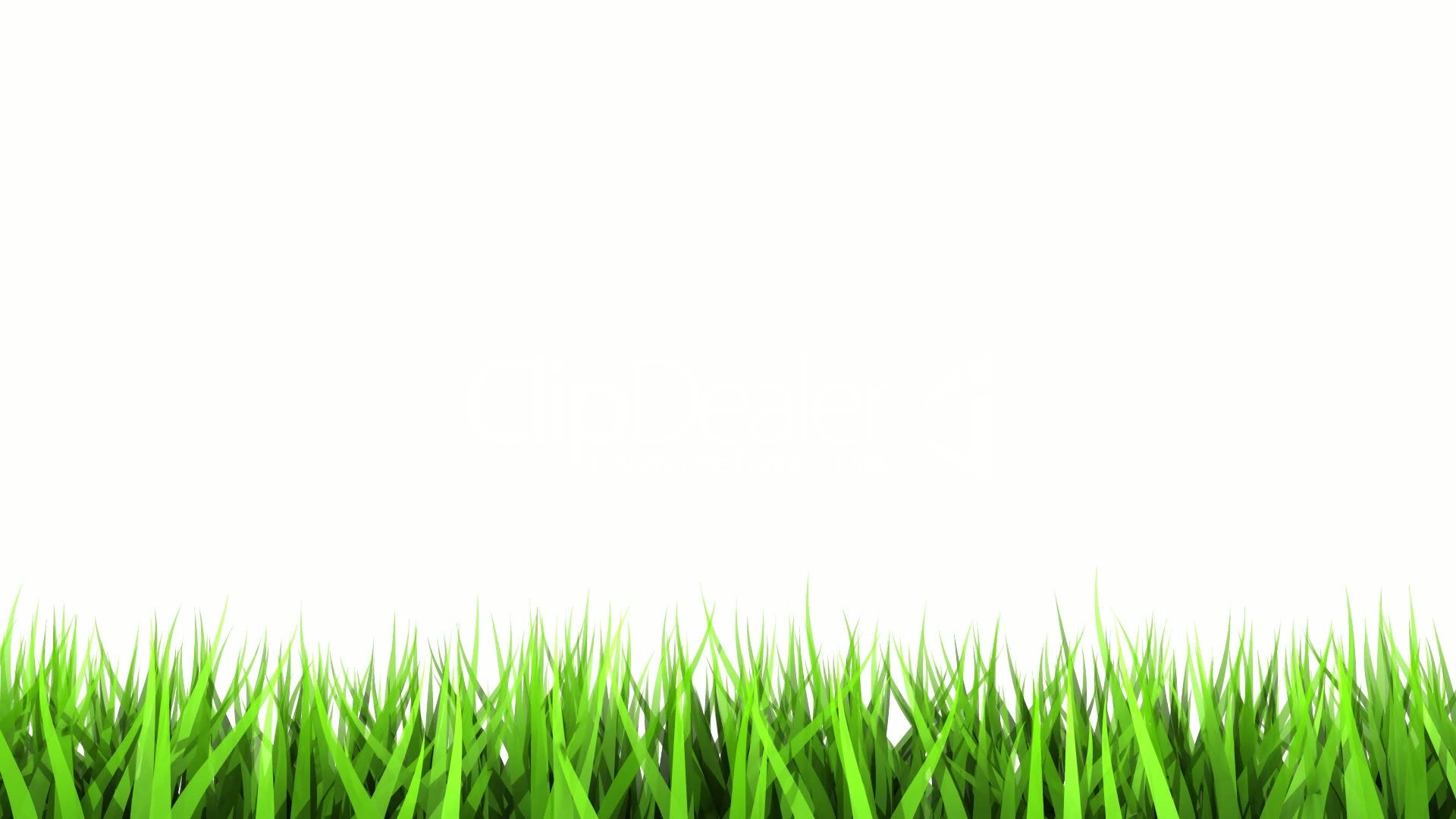 โฮโลเซลลูโลสพบในเซลล์พืชโดยรวมอยู่กับสารอื่นๆ เช่น ลิกนิน หรือ เซลลูโลส ซึ่งเป็นโครงสร้างของผนังเซลล์ (จักรพงศ์ สัง-โชติ และคณะ, 2555) พบว่าซังข้าวโพดและฟางข้าวมีปริมาณโฮโลเซลลูโลส 22.90% และ 22.06% ตามลำดับ จากปริมาณโฮโลเซลลูโลสของธูปฤาษีในดินเค็มและธูปฤาษีหลังสกัด แสดงว่าธูปฤาษีเป็นพืชที่มีปริมาณโฮโลเซลลูโลสสูงมาก
33
9. ปริมาณ - เซลลูโลส (Zobel et al., 1996)
	ทำการวิเคราะห์ปริมาณ α- เซลลูโลสในตัวอย่างธูปฤาษีและปริมาณ α- เซลลูโลสในตัวอย่างเซลลูโลสที่สกัดจากธูปฤาษีตามวิธี Zobel et al., 1996 ได้ผลดังตารางที่ 4.9

ตารางที่ 4.9 แสดงปริมาณร้อยละของ α-เซลลูโลสในตัวอย่างธูปฤาษี
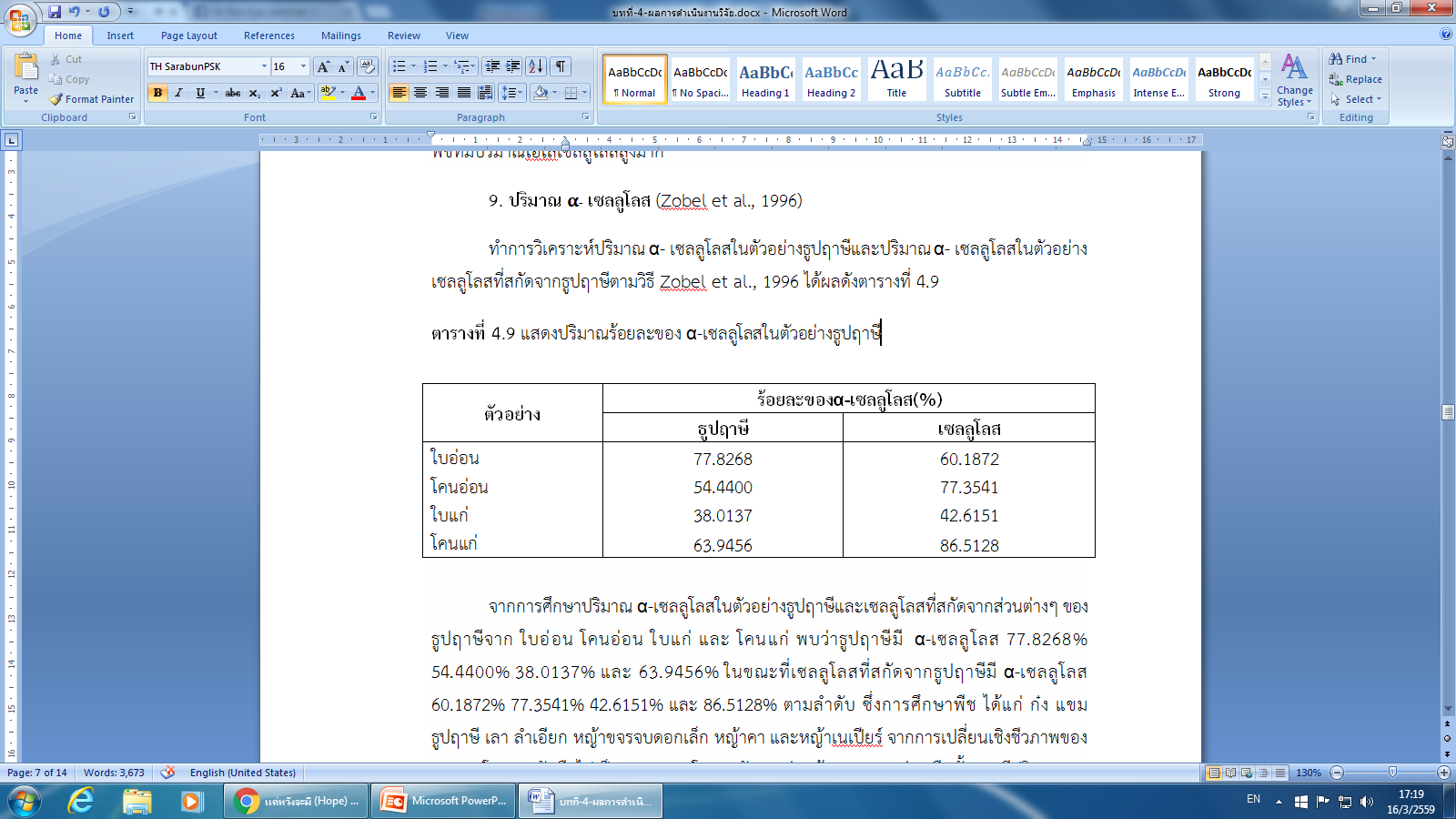 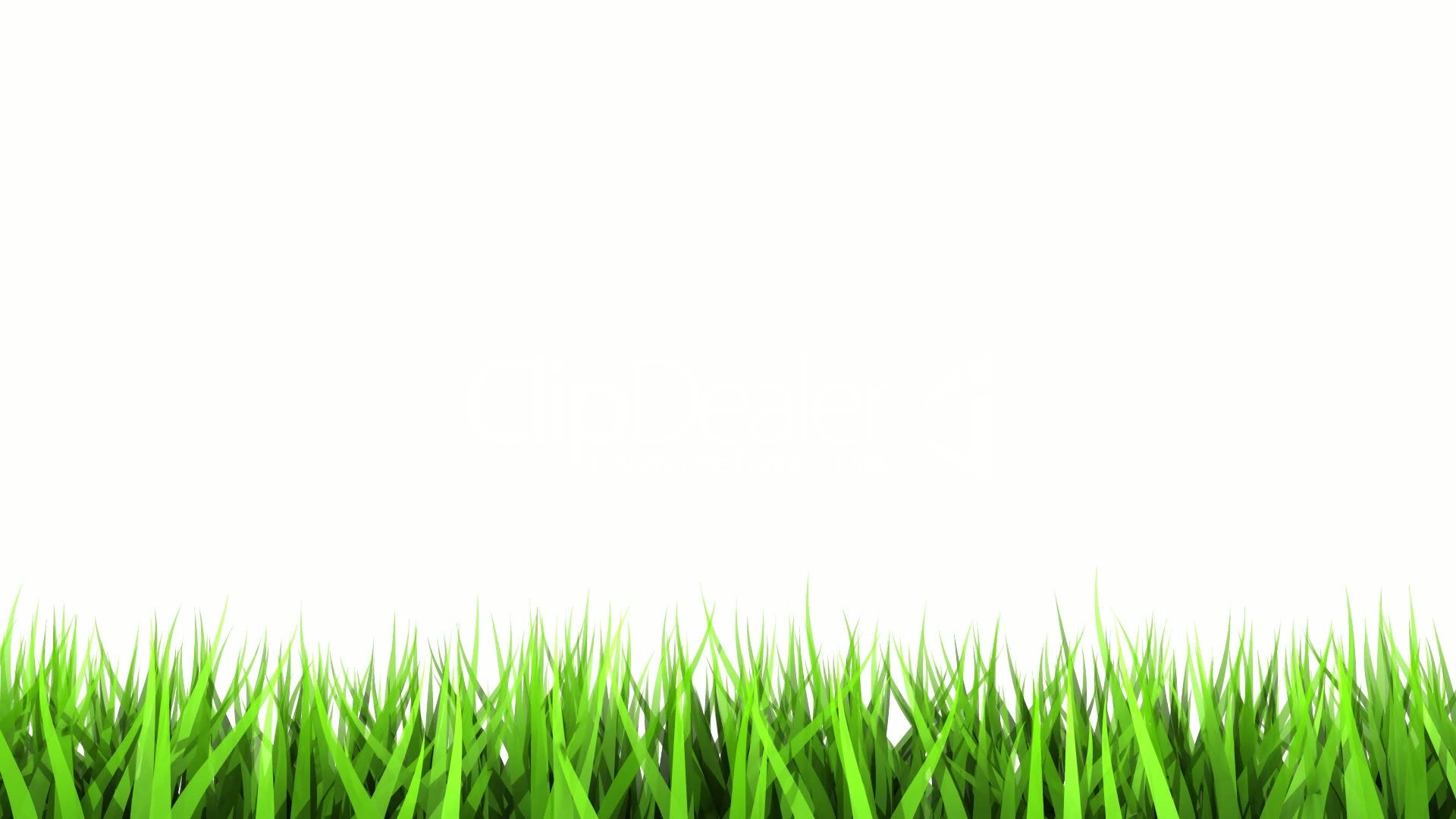 ซึ่งการศึกษาพืช ได้แก่ ก๋ง แขม ธูปฤาษี เลา ลำเอียก หญ้าขจรจบดอกเล็ก หญ้าคา และหญ้าเนเปียร์ จากการเปลี่ยนเชิงชีวภาพของ α-เซลลูโลสจากวัชพืชไปเป็นเอทานอล โดยอาศัยการย่อยด้วยกรดและด่าง พืชทั้งหมดมีปริมาณ α-เซลลูโลส อยู่ในช่วง 32.1 – 42.5% (ศรัญญา ยิ้มย่อง, 2547) เห็นได้ว่าตัวอย่างธูปฤาษีและเซลลูโลสจากธูปฤาษีมีปริมาณ α-เซลลูโลสสูงกว่าพืชทั่วไปจึงเหมาะสมในการแปรรูปใช้ประโยชน์จากเส้นใยได้ดี
34
10. ปริมาณลิกนิน (T 204 Om88)
	ทำการวิเคราะห์ปริมาณลิกนินในตัวอย่างธูปฤาษีและปริมาณลิกนินในตัวอย่างเซลลูโลสที่สกัดจากธูปฤาษีตามวิธี T 204 Om88 

ตารางที่ 4.10 แสดงปริมาณร้อยละของลิกนินในตัวอย่างธูปฤาษี
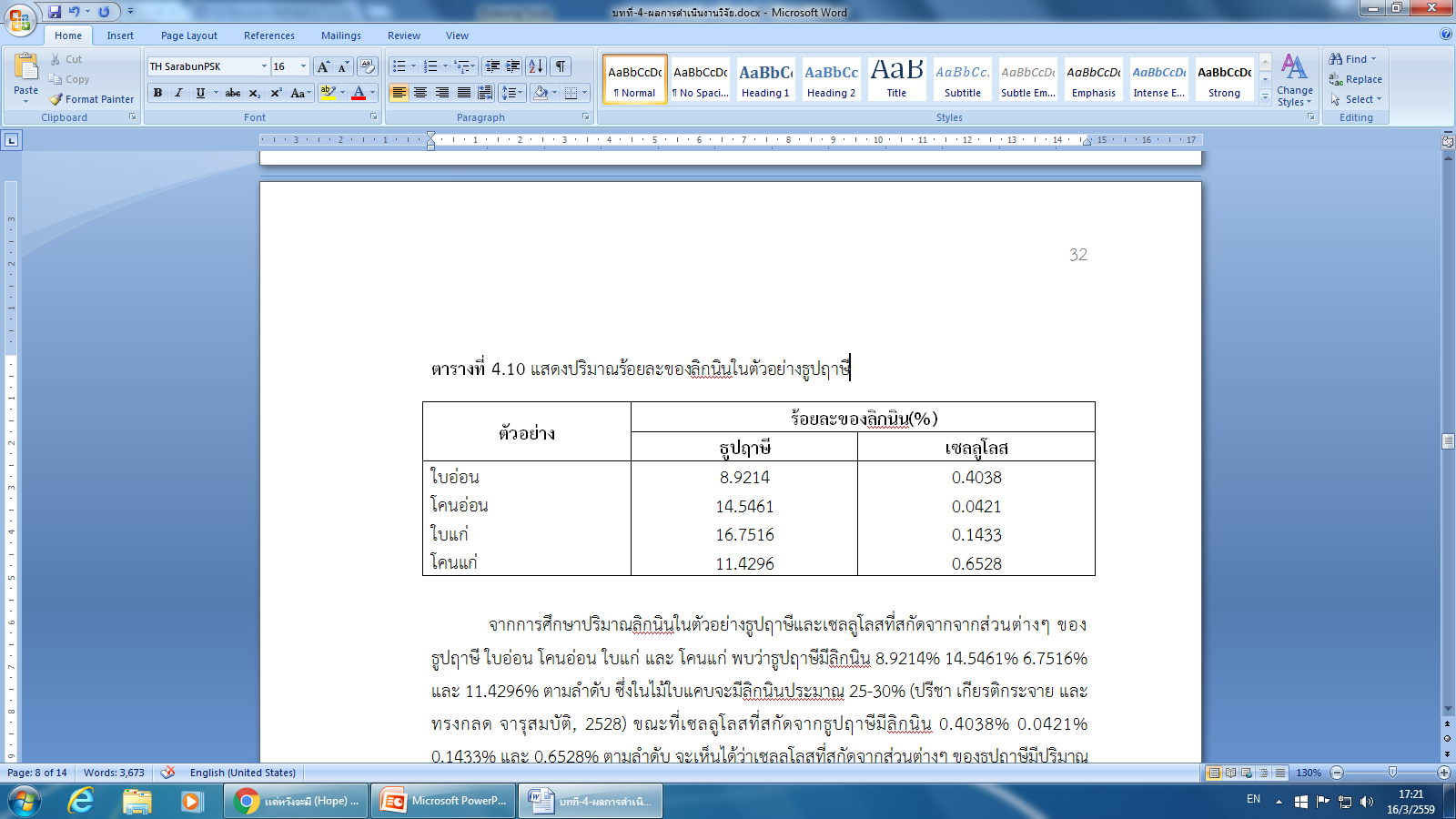 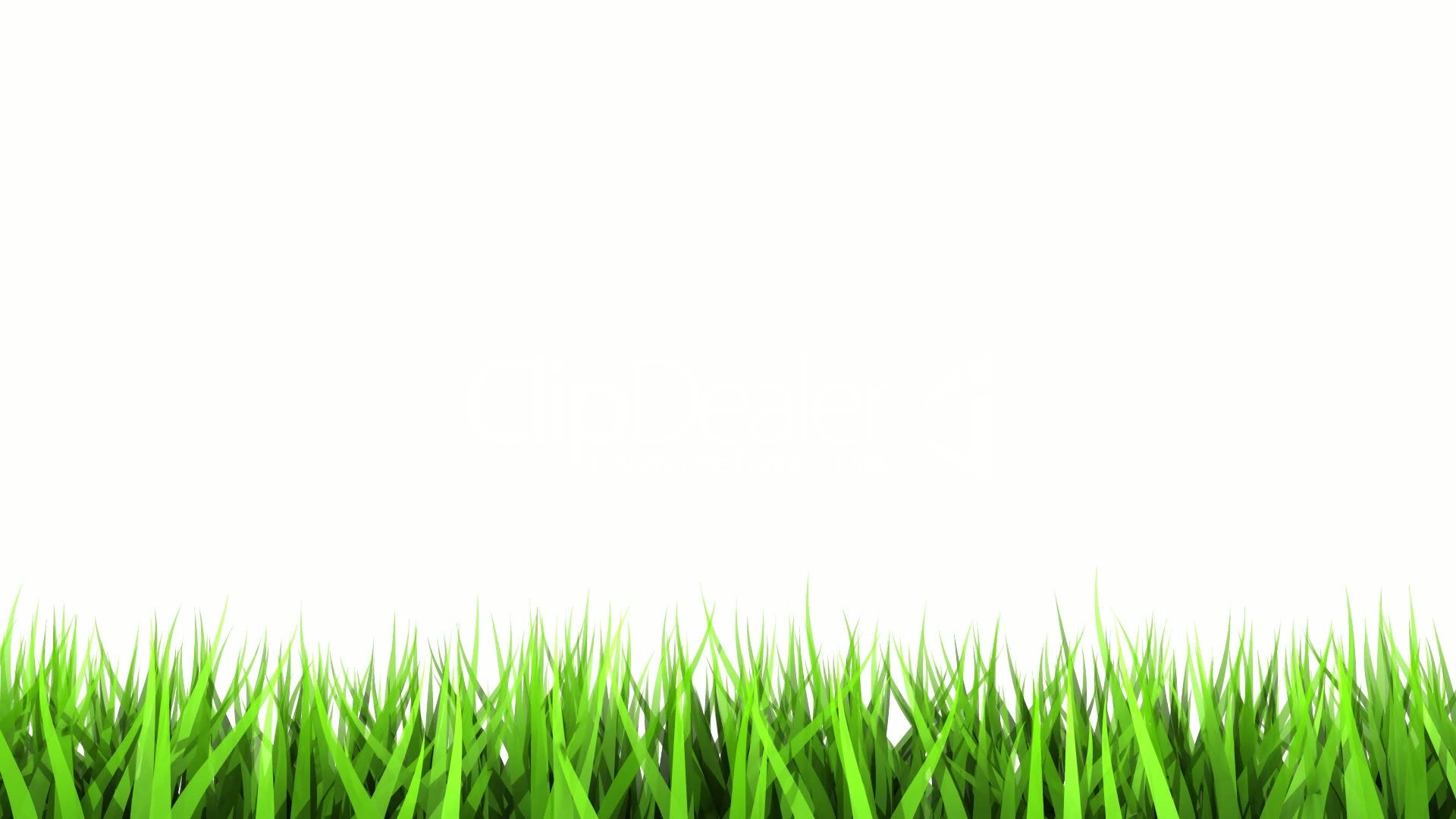 ขณะที่เซลลูโลสที่สกัดจากธูปฤาษีมีลิกนิน 0.4038% 0.0421% 0.1433% และ 0.6528% ตามลำดับ จะเห็นได้ว่าเซลลูโลสที่สกัดจากส่วนต่างๆ ของธูปฤาษีมีปริมาณลิกนินต่ำจะส่งผลดี เนื่องจากร่างกายมีปริมาณลิกนินมากเกินไปอาจมีผลชะลอการดูดซึมสารอาหารบางชนิดในลำไส้เล็ก
35
ตอนที่ 2 การสกัดเซลลูโลสจากต้นธูปฤาษี
จากขั้นตอนการสกัดเซลลูโลสของส่วนต่างๆ ของธูปฤาษี ได้แก่ ใบอ่อน โคนอ่อน ใบแก่และ โคนแก่ ตามลำดับสามารถคิดเป็นร้อยละของผลผลิตที่สกัดได้
ตารางที่ 4.11 แสดงปริมาณเป็นร้อยละของเซลลูโลสที่สกัดจากธูปฤาษีส่วนต่างๆ
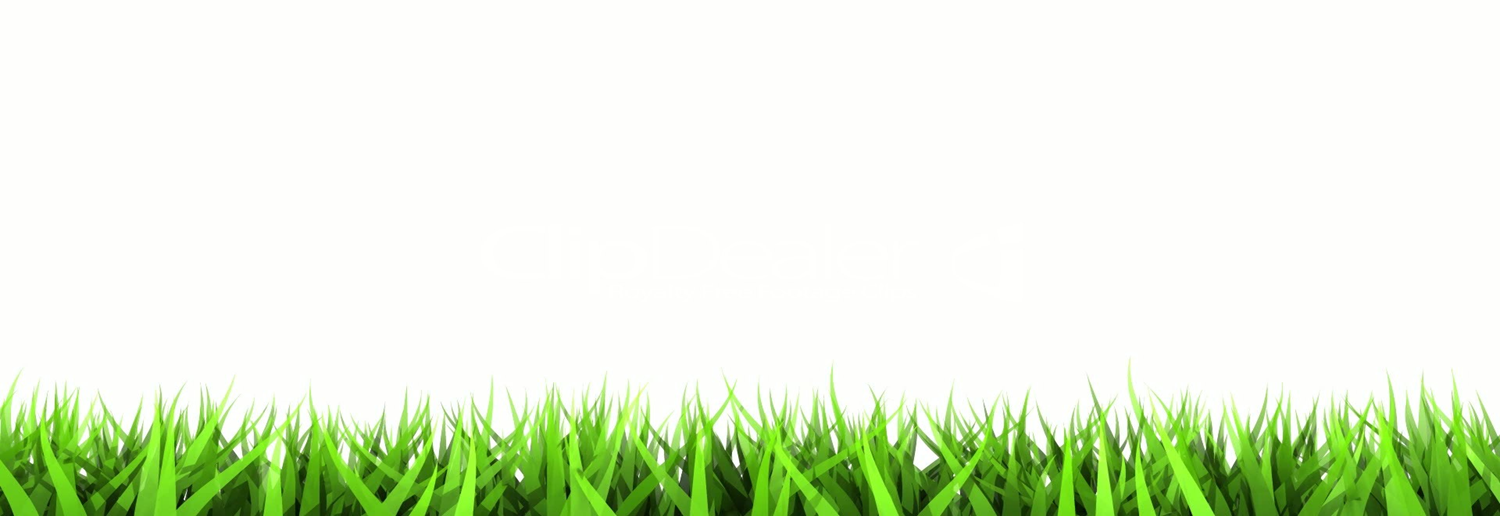 จากการศึกษาปริมาณการสกัดเซลลูโลสในตัวอย่างธูปฤาษี โดยน้ำหนักของตัวอย่างธูปฤาษีคือ ใบอ่อน โคนอ่อน ใบแก่ และ โคนแก่ โดยทำการสกัดจำนวน 3 ซ้ำ ในแต่ละตัวอย่าง จากนั้นหาค่าเฉลี่ยและเทียบกับปริมาณเริ่มต้น 20 กรัม พบว่าเซลลูโลสที่สกัดได้มีปริมาณ 23.90% 25.90% 21.83% และ 26.55% ตามลำดับ จะเห็นได้ว่าตัวอย่างธูปฤาษีส่วนโคนสามารถเตรียมเซลลูโลสได้มากกว่าส่วนใบ
36
ตอนที่ 3 การพิสูจน์เอกลักษณ์ของเซลลูโลสที่สกัดจากธูปฤาษี
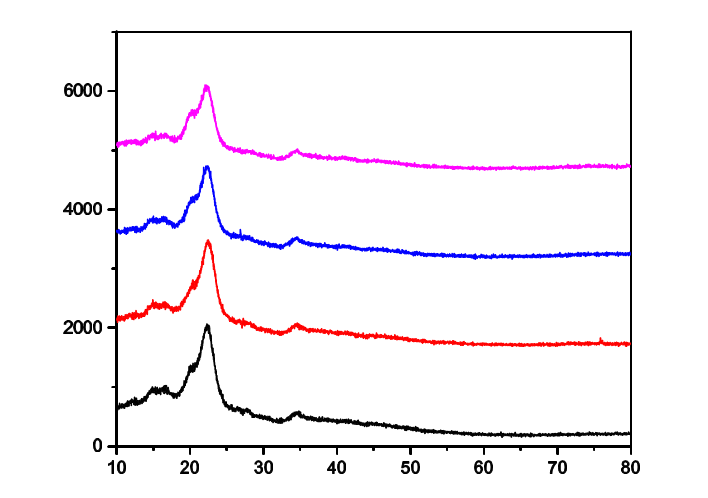 23o
(d) เซลลูโลสจากโคนอ่อน
(c) เซลลูโลสจากโคนแก่
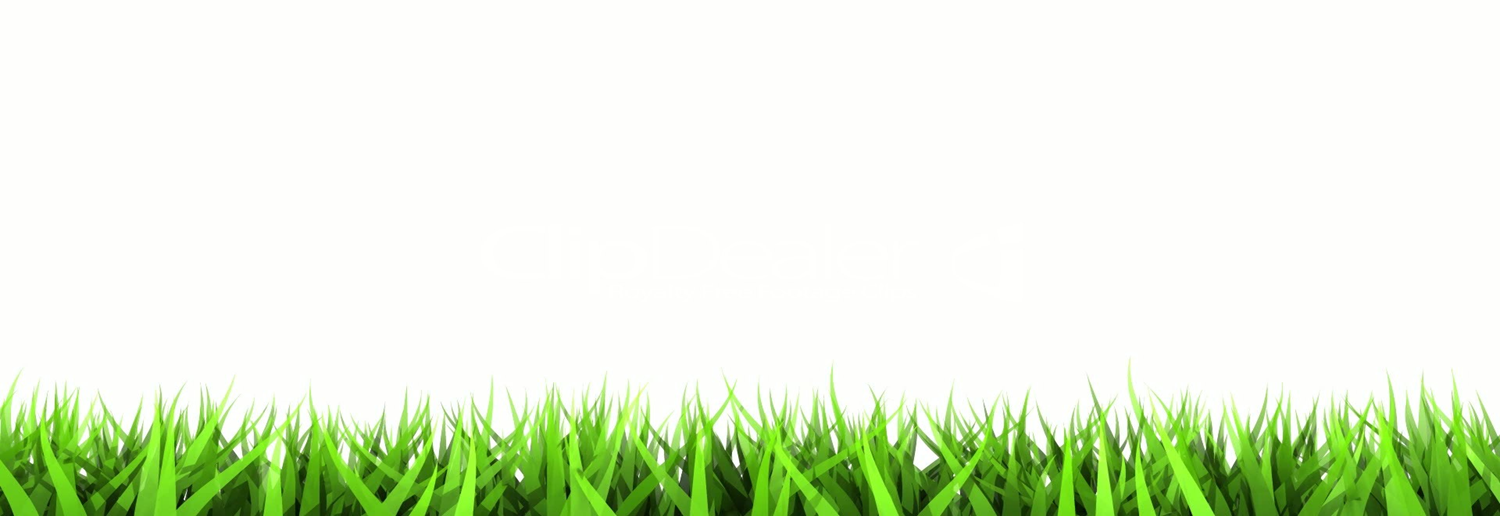 (b) เซลลูโลสจากใบอ่อน
(a) เซลลูโลสจากใบแก่
ภาพที่ 4.1 X-ray diffraction patterns of เซลลูโลสของต้นธูปฤาษี
37
ตอนที่ 4 ผลการแปรรูปเซลลูโลสจากต้นธูปฤาษีในผลิตภัณฑ์อาหารโดยใช้
	แบบประเมินความพึงพอใจ
ตารางที่ 4.12 แสดงความพึงพอใจในระดับต่างๆ ด้านรสชาติของเต้าฮวยนมสด
38
ตอนที่ 4 ผลการแปรรูปเซลลูโลสจากต้นธูปฤาษีในผลิตภัณฑ์อาหารโดยใช้
	แบบประเมินความพึงพอใจ
ตารางที่ 4.12 แสดงความพึงพอใจในระดับต่างๆ ด้านรสชาติของเต้าฮวยนมสด
39
ตอนที่ 4 ผลการแปรรูปเซลลูโลสจากต้นธูปฤาษีในผลิตภัณฑ์อาหารโดยใช้
	แบบประเมินความพึงพอใจ
ตารางที่ 4.12 แสดงความพึงพอใจในระดับต่างๆ ด้านรสชาติของเต้าฮวยนมสด
40
ตอนที่ 4 ผลการแปรรูปเซลลูโลสจากต้นธูปฤาษีในผลิตภัณฑ์อาหารโดยใช้
	แบบประเมินความพึงพอใจ
ตารางที่ 4.13 แสดงความพึงพอใจในระดับต่างๆ ด้านเนื้อสัมผัสเส้นใย
41
ตอนที่ 4 ผลการแปรรูปเซลลูโลสจากต้นธูปฤาษีในผลิตภัณฑ์อาหารโดยใช้
	แบบประเมินความพึงพอใจ
ตารางที่ 4.13 แสดงความพึงพอใจในระดับต่างๆ ด้านเนื้อสัมผัสเส้นใย
42
ตอนที่ 4 ผลการแปรรูปเซลลูโลสจากต้นธูปฤาษีในผลิตภัณฑ์อาหารโดยใช้
	แบบประเมินความพึงพอใจ
ตารางที่ 4.13 แสดงความพึงพอใจในระดับต่างๆ ด้านเนื้อสัมผัสเส้นใย
43
บทที่ 5 สรุป
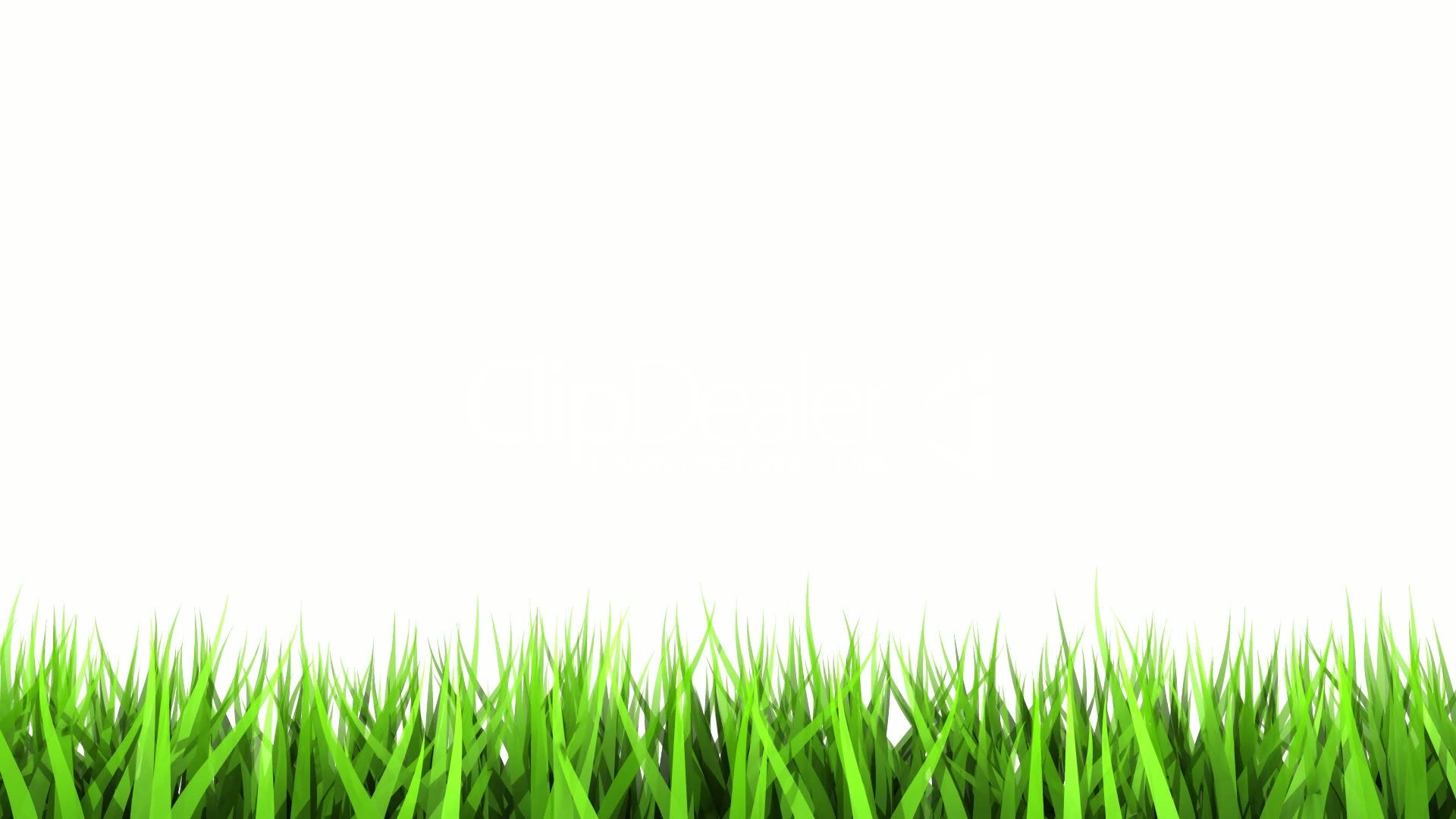 5.1 สรุปผลการวิจัย
ตารางที่ 1 แสดงคุณค่าทางอาหารของเซลลูโลสจากธูปฤาษี
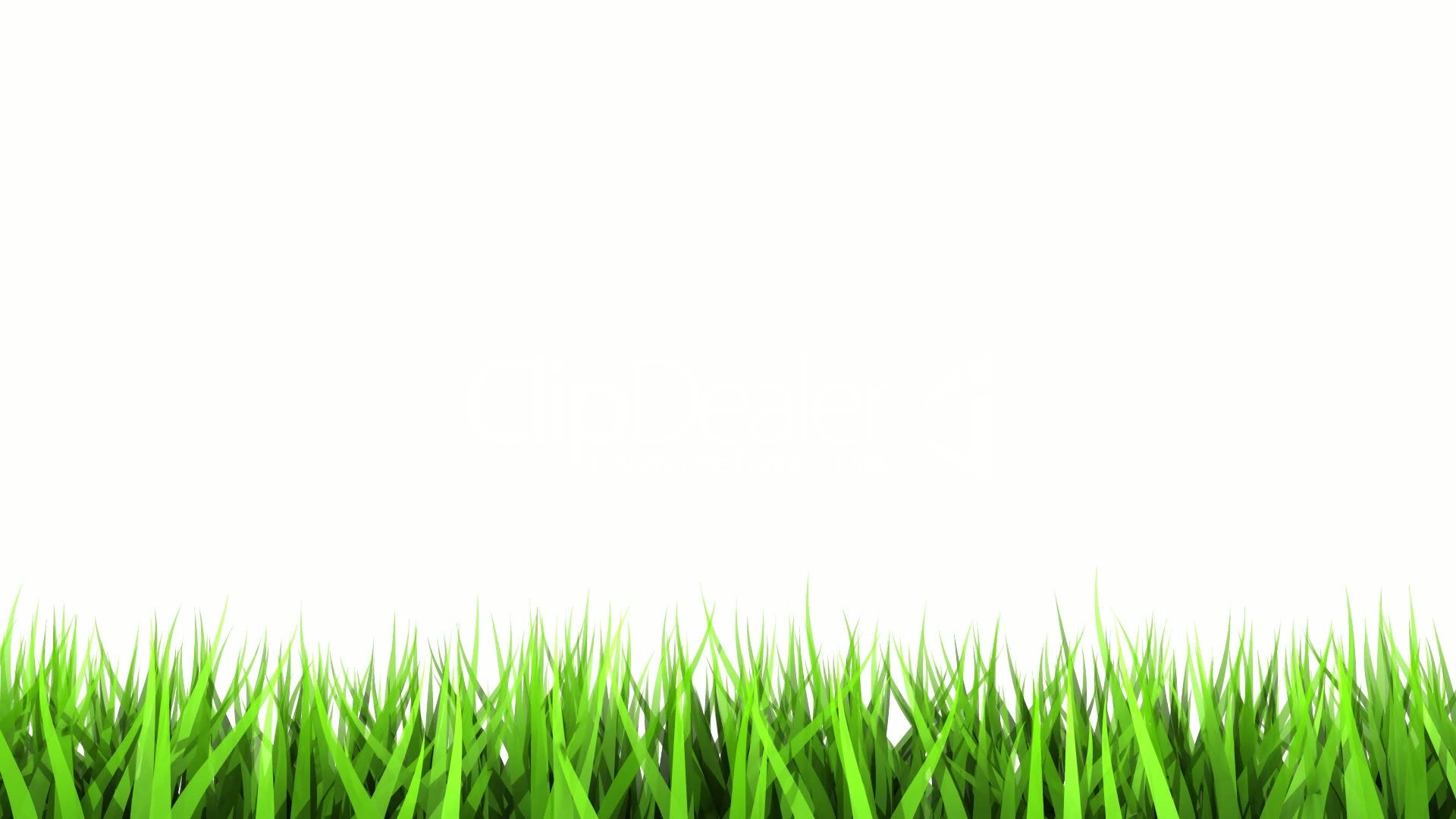 45
45
5.1 สรุปผลการวิจัย
ตอนที่ 2 การสกัดเซลลูโลสจากต้นธูปฤาษี
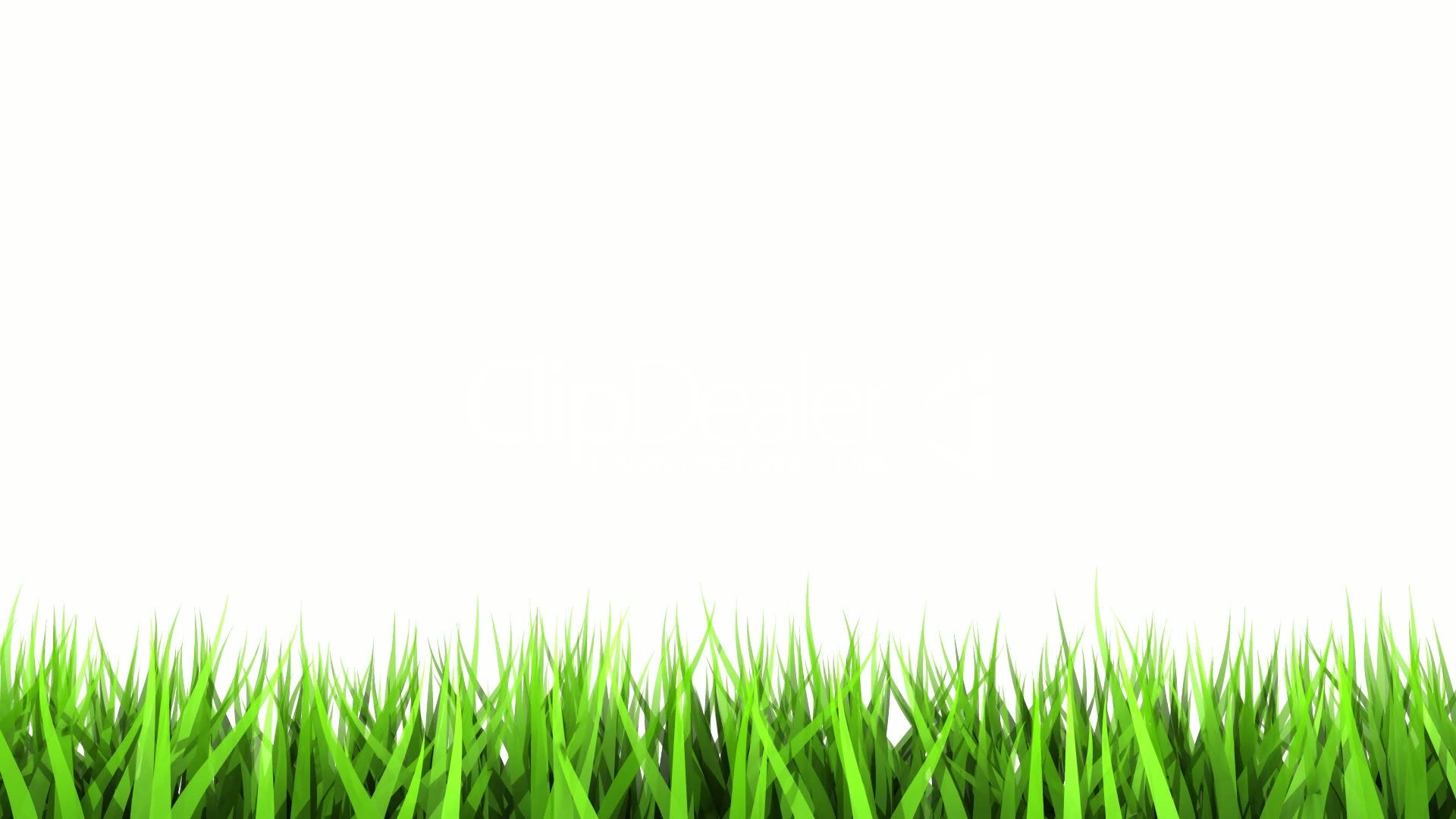 46
46
5.1 สรุปผลการวิจัย
ตอนที่ 3 การพิสูจน์เอกลักษณ์ของเซลลูโลสที่ได้จากการสกัดจากธูปฤาษี
เซลลูโลสที่ได้จากการสกัดส่วนต่างๆ ของธูปฤาษีในส่วนของ ใบแก่ ใบอ่อน โคนแก่ และโคนอ่อน มีการตรวจพิสูจน์เอกลักษณ์ด้วยเครื่อง X-ray diffraction พบพีคที่ 2-theta ที่ตำแหน่งเดียวกันคือ  23o ซึ่งตรงกับพีคของเซลลูโลสบริสุทธิ์ จึงยืนยันได้ว่าสามารถสกัดเซลลูโลสได้จากส่วนต่างๆของธูปฤาษี(Ahmed and Jong, 2015)
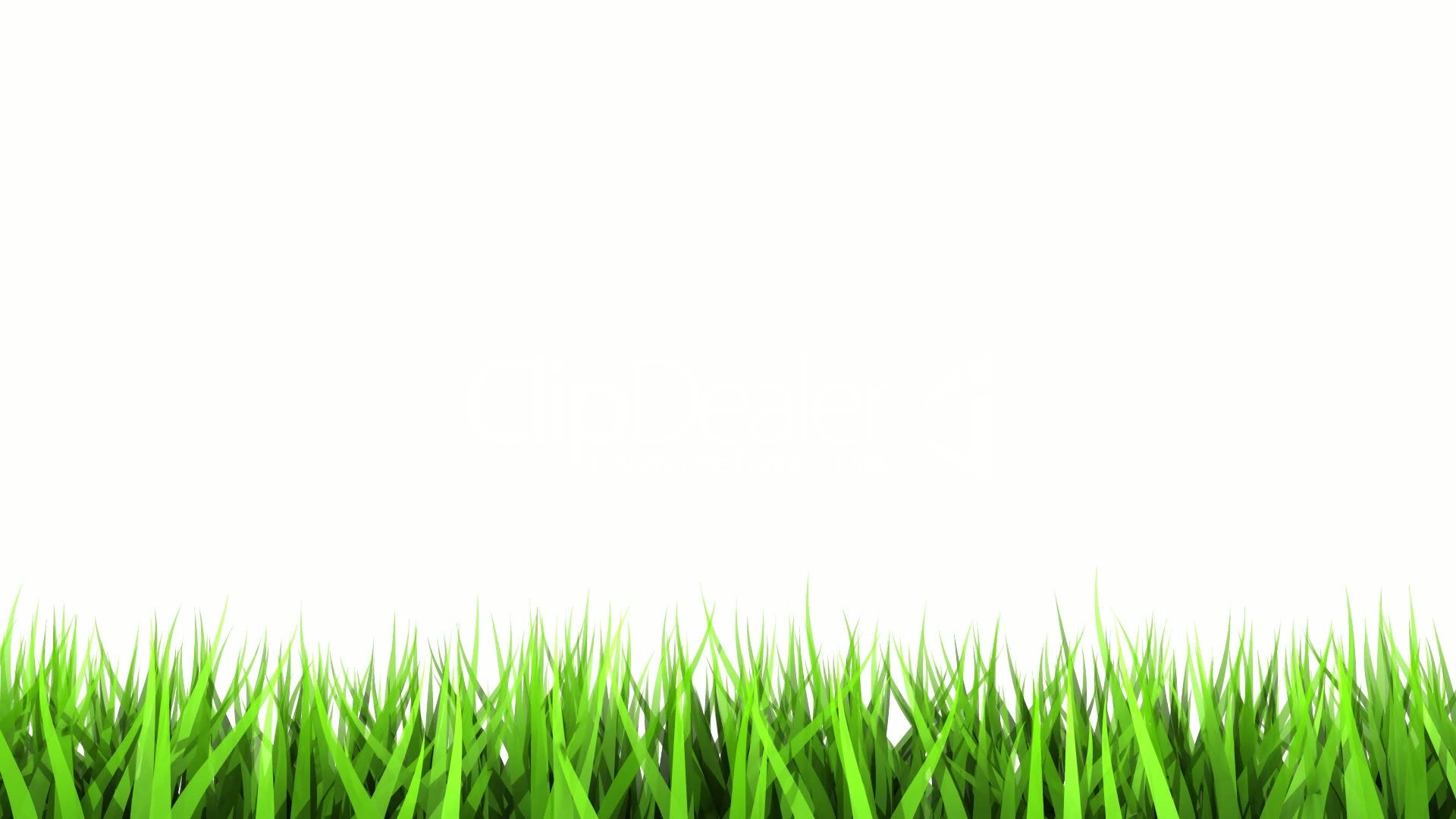 47
47
5.1 สรุปผลการวิจัย
ตอนที่ 4 ผลการการแปรรูปเซลลูโลสจากต้นธูปฤาษีในผลิตภัณฑ์อาหารโดยใช้แบบ	ประเมินความพึงพอใจ
การเติมเซลลูโลสจากส่วนต่างๆ ของธูปฤาษีปริมาณ 3 กรัม ยังทำให้ผู้รับประทานเกิดความพึงพอใจด้านรสชาติ โดยการเติมเซลลูโลสอัตราส่วน 1370:1 ช่วยเพิ่มความพึงพอใจต่อรสชาติได้ดีที่สุด และการเติมเซลลูโลสอัตราส่วน 1370:2 ทำให้ผู้รับประทานเกิดความพึงพอใจด้านเนื้อสัมผัสในระดับสูงกว่าไม่เติม ดังนั้นปริมาณการเติมจึงขึ้นกับความต้องการเซลลูโลสของผู้บริโภคว่ามุ่งหวังต่อรสชาติและเนื้อสัมผัสที่รับประทานง่าย หรือการดูดซึมเพื่อลดน้ำหนัก
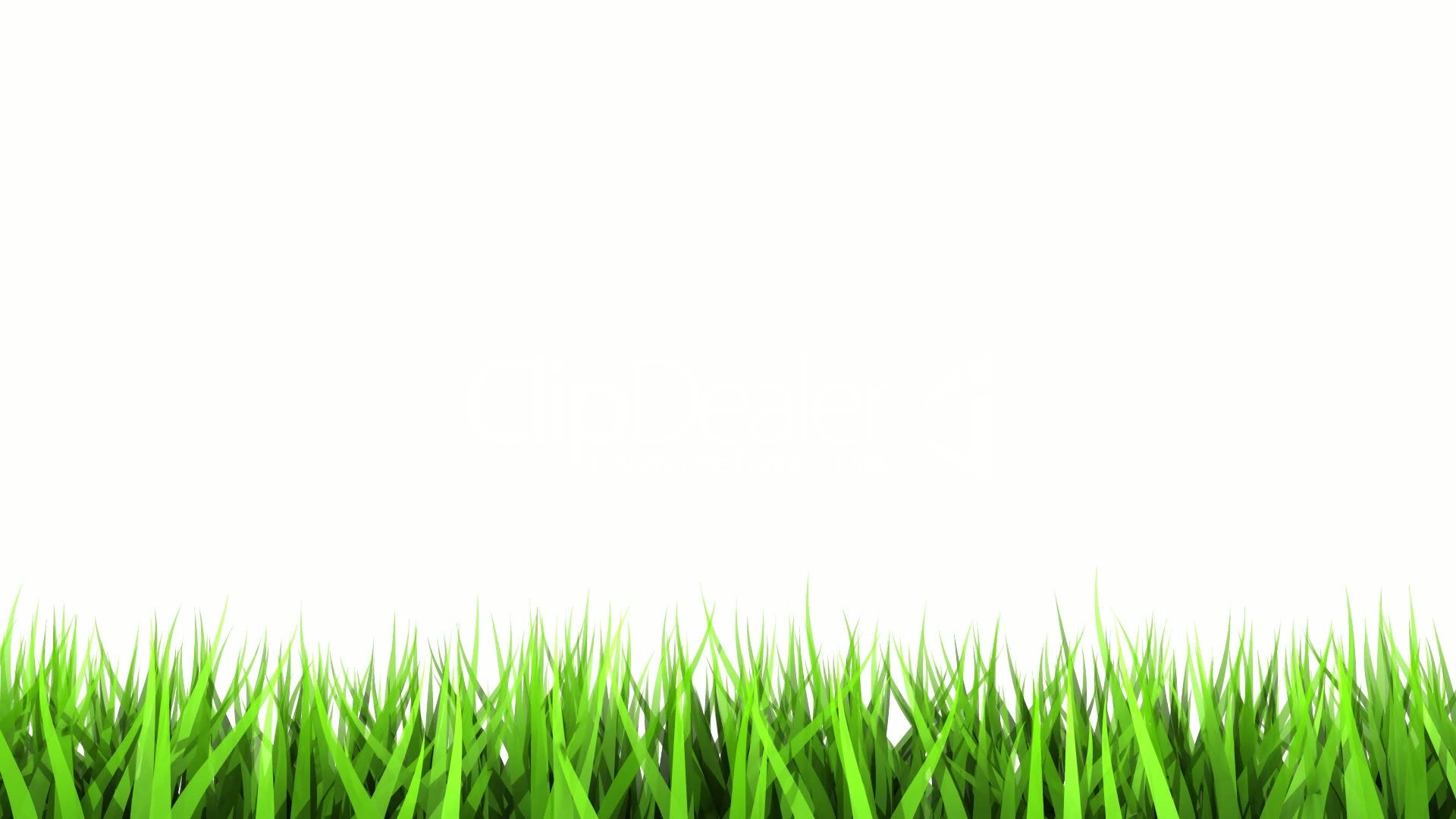 48
48
5.2 ข้อเสนอแนะ
ผลจากการศึกษาวิจัยเรื่องการแปรรูปเซลลูโลสจากธูปฤาษีในดินเค็มเพื่อผลิตภัณฑ์เส้นใยอาหาร มีข้อเสนอแนะ ดังนี้
	1. เต้าฮวยนมสดที่ผสมเซลลูโลสจากธูปฤาษี ส่วนใบแก่ให้รสชาติที่อร่อยลงตัว น่ารับประทานกว่า เต้าฮวยนมสดที่ผสมเซลลูโลสจากธูปฤาษี ส่วนใบอ่อน โคนอ่อน และโคนแก่
	. เต้าฮวยนมสดที่ผสมเซลลูโลสปริมาณ 1 กรัมรับประทานง่าย ส่วนเต้าฮวยนมสดที่ผสมเซลลูโลสปริมาณ 2-3 กรัม รับประทานยาก
	3. ควรเพิ่มสีสันของเต้าฮวยนมสดให้น่ารับประทาน
	4. ควรเพิ่มรสชาติหวานให้ทานง่ายขึ้น
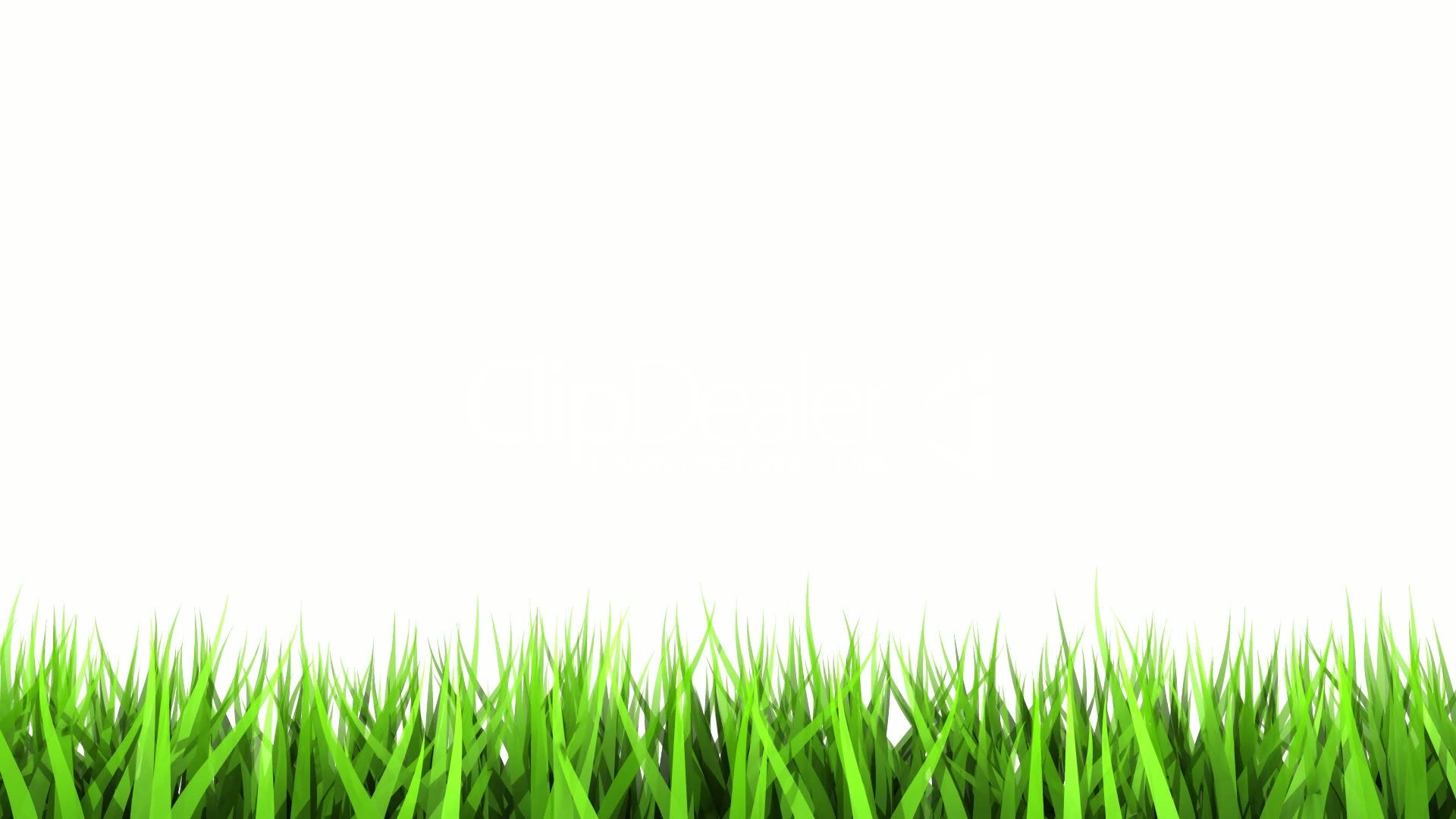 49
49
5.2 ข้อเสนอแนะ
ข้อเสนอแนะในการศึกษาวิจัยครั้งต่อไป
1. ในขั้นตอนการล้างตัวอย่างด้วยผ้าขาวบาง จะทำให้มีการสูญเสียตัวอย่างในปริมาณมาก ในการทำจึงควรมีการระมัดวังให้มากขึ้น และควรใช้กระดาษกรองแทนเพื่อลดการสูญเสียสารตัวอย่าง
2. ในการสกัดเซลลูโลส ควรระมัดระวังเซลลูโลสที่ได้อาจจะมีสารที่ไม่ต้องการเจือปนอยู่สังเกตได้จากสี ถ้าเป็นเซลลูโลสจะได้สีขาว แต่ถ้าได้สีอื่นเช่น สีดำ น้ำตาล แสดงว่าอาจกำจัดลิกนินไม่หมด เมื่อนำมารับประทาน จะทำให้ท้องเสียได้
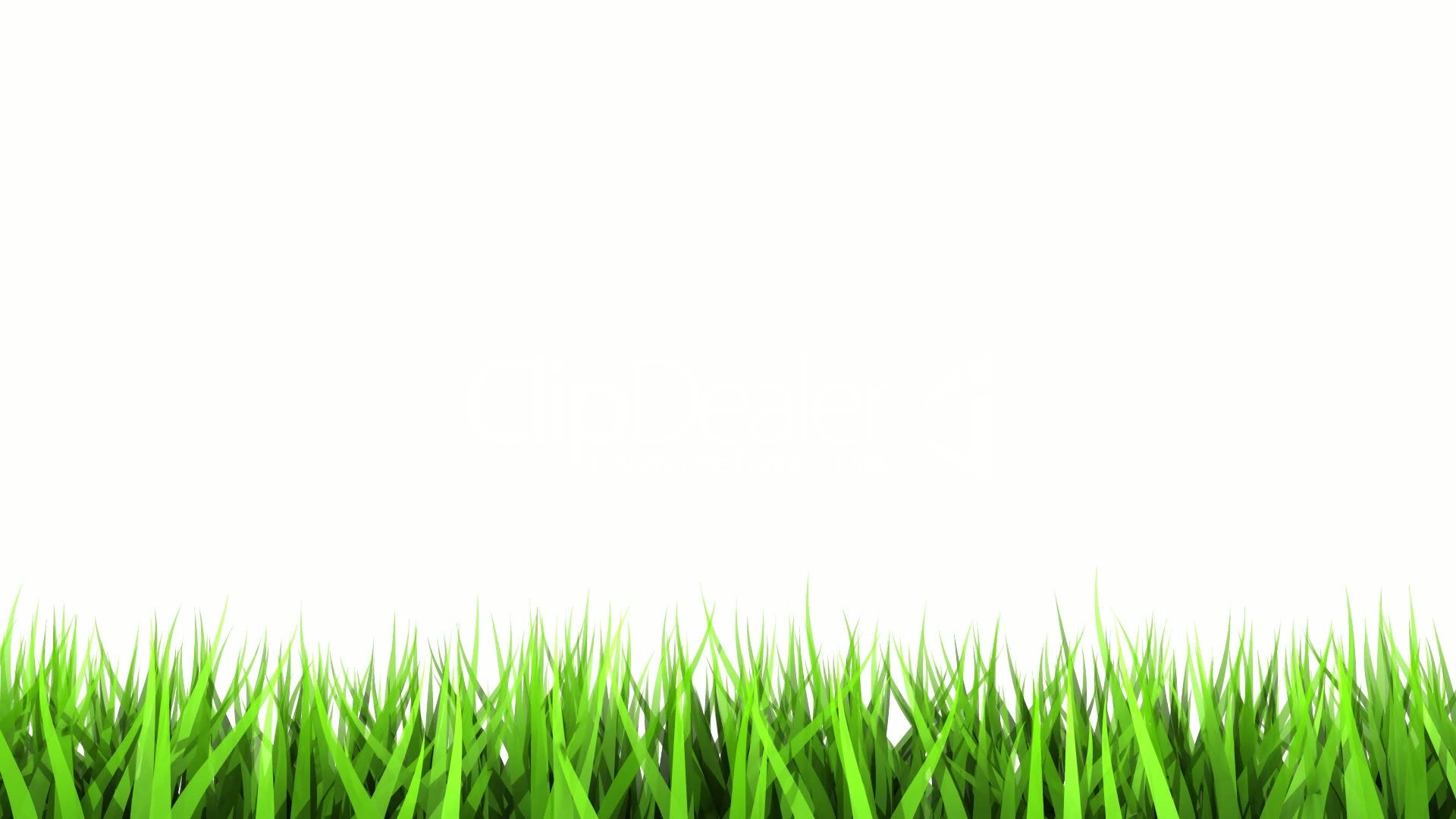 50
50
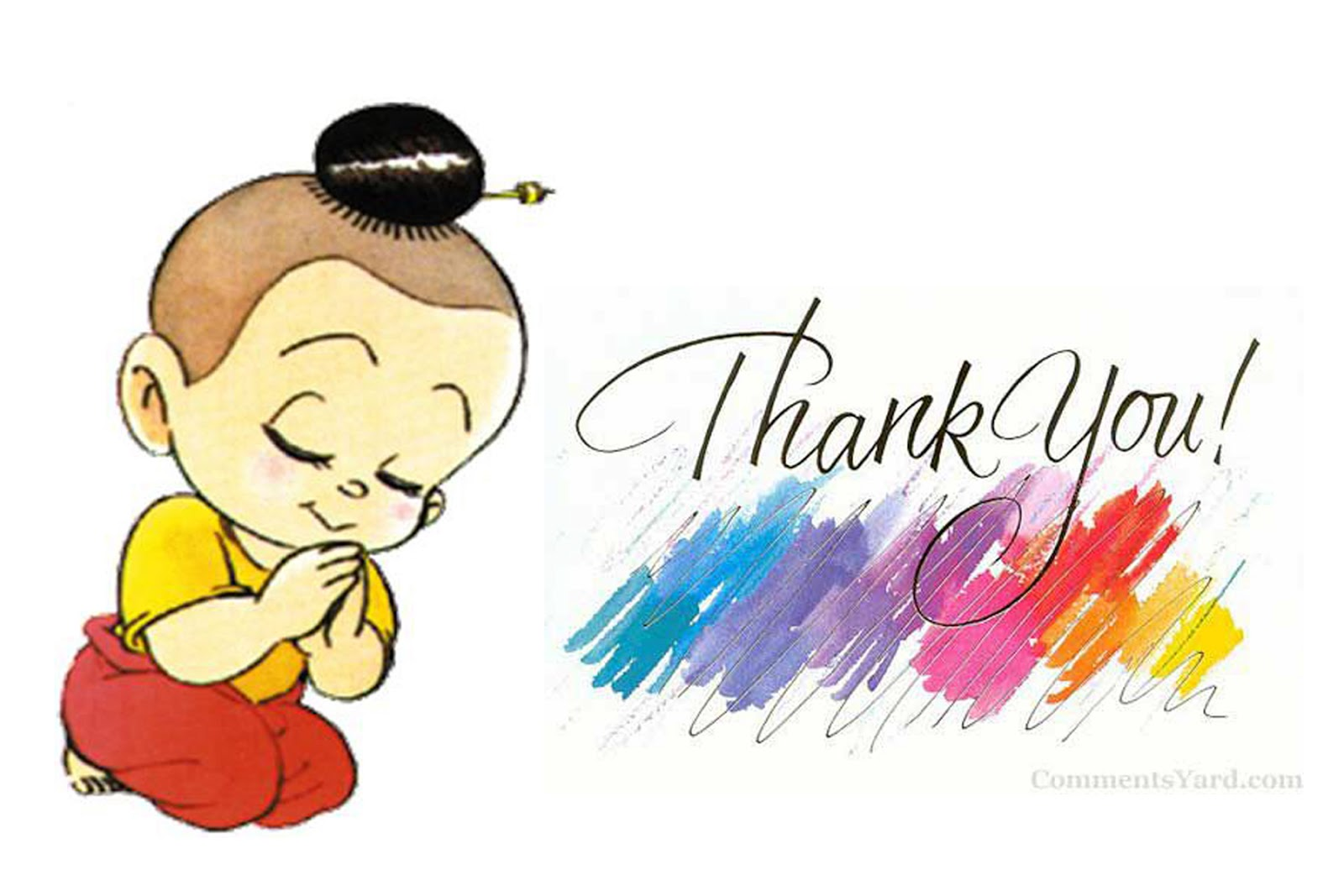 51